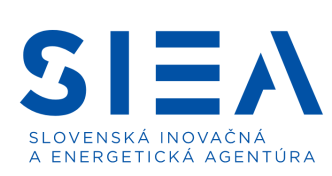 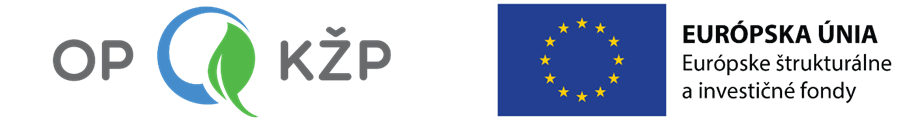 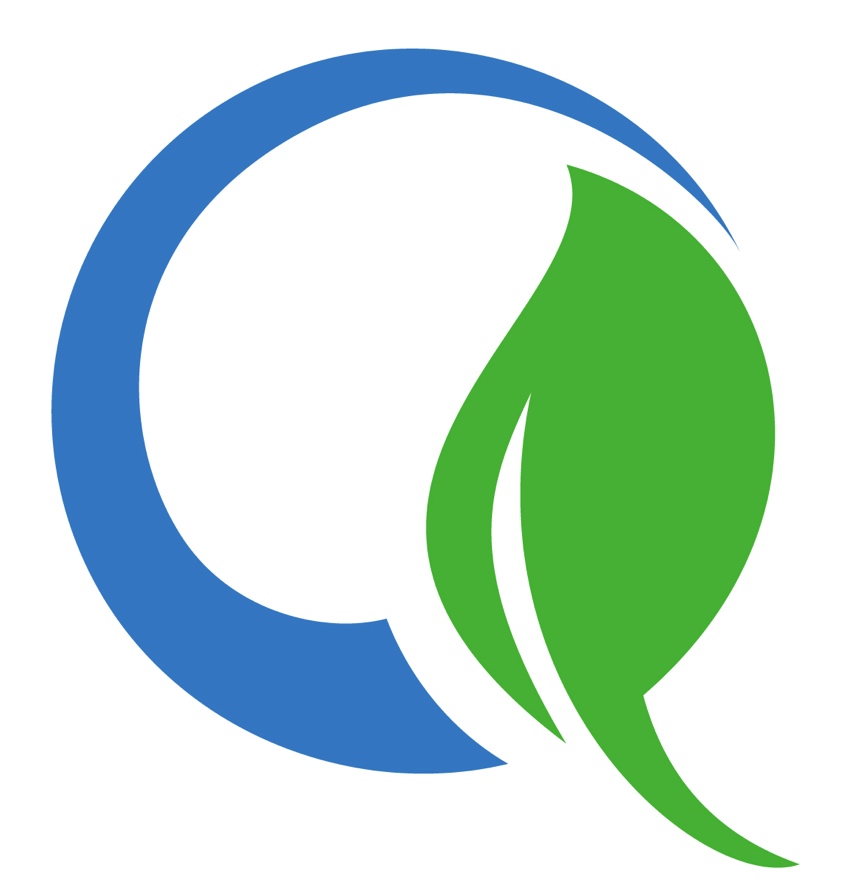 operačný program kvalita životného prostrediA  VÝZVA NA PREDKLADANIE ŽIADOSTÍ O POSKYTNUTIE NENÁVRATNÉHO FINANČNÉHO PRÍSPEVKU OPKZP-PO4-SC411-2018-4110-07-2018
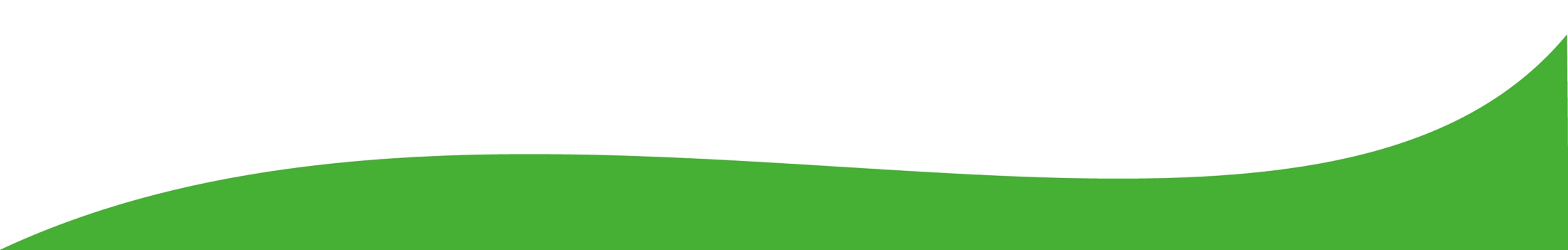 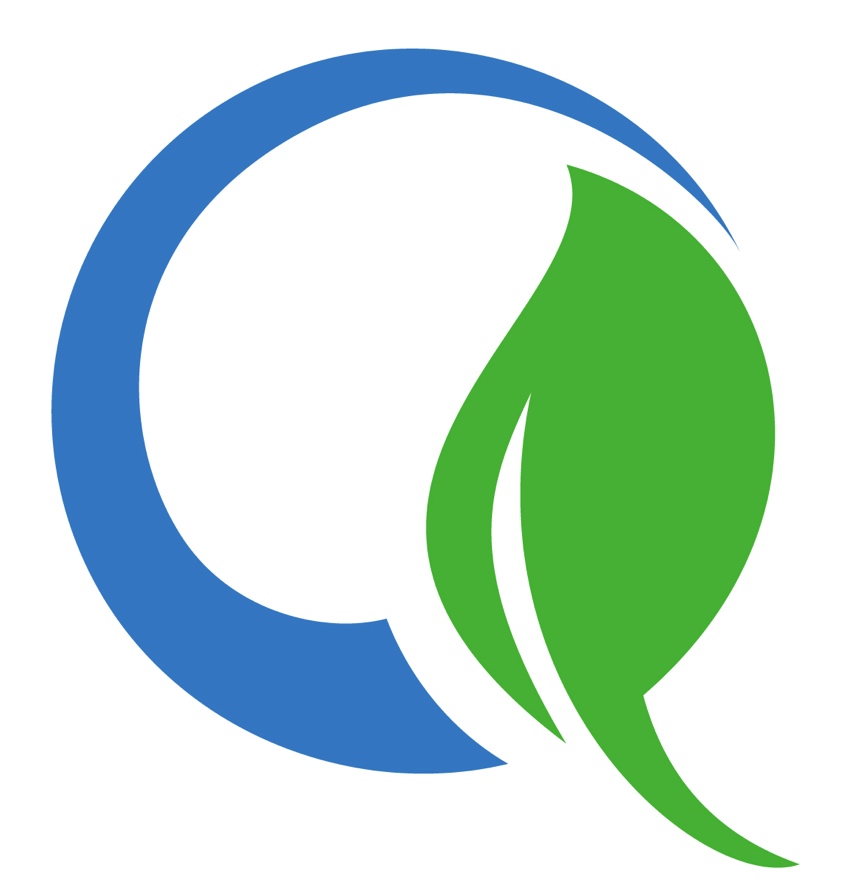 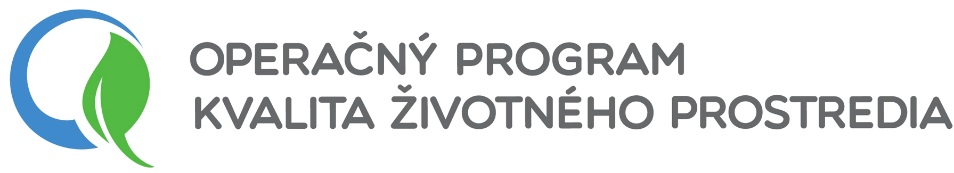 Základné informácie o výzve
Operačný program: 	Kvalita životného prostredia
Špecifický cieľ: 	4.1.1 Zvýšenie podielu obnoviteľných 			zdrojov energie na hrubej konečnej 				energetickej spotrebe SR
Fond: 			Európsky fond regionálneho rozvoja
Poskytovateľ: 		Ministerstvo životného prostredia SR				zastúpené SIEA
Indikatívna výška finančných prostriedkov: 	19 156 500 €
Typ výzvy:					otvorená
Dátum vyhlásenia: 				31.05.2018
Dátum uzavretia 1. hodnotiaceho kola: 	31.08.2018
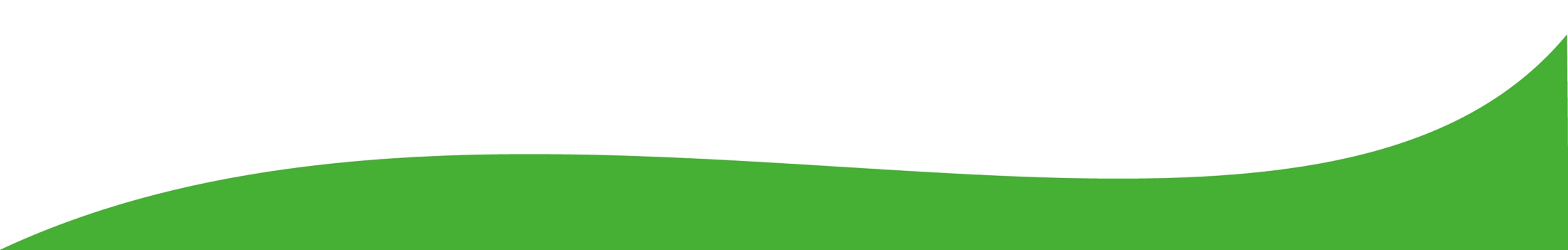 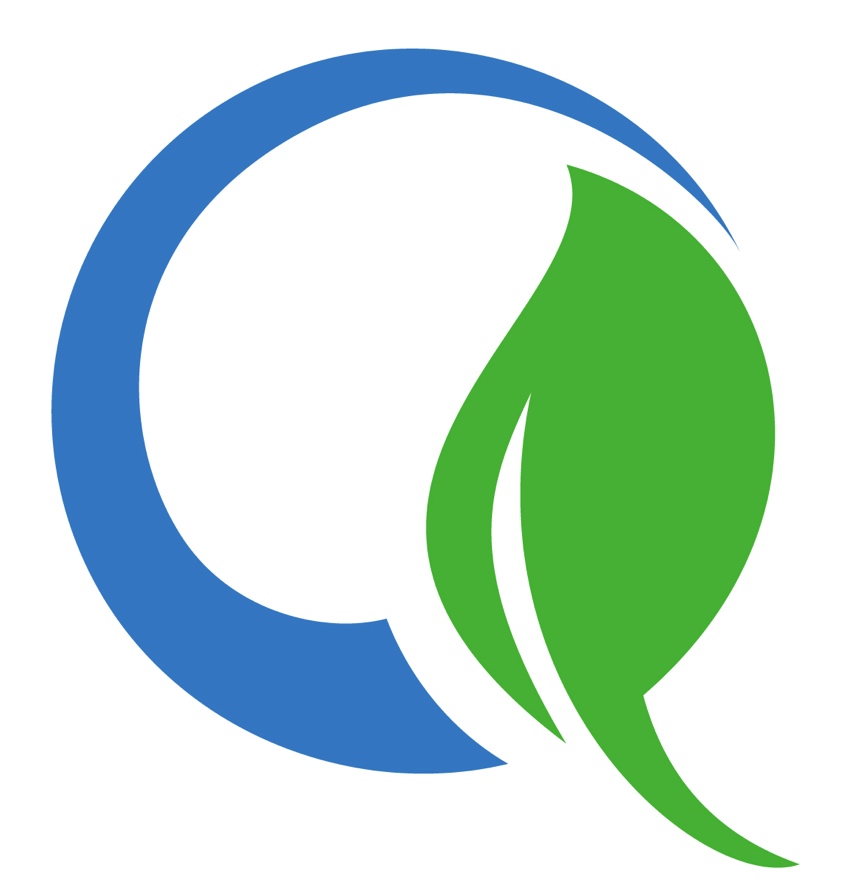 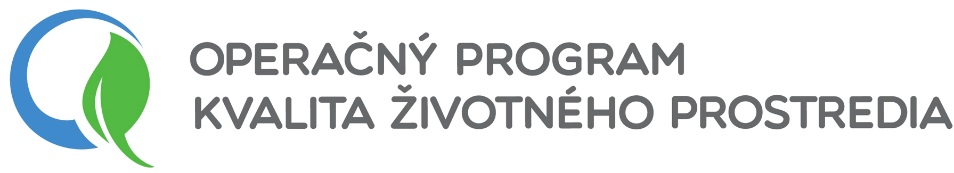 Financovanie projektu
Schéma štátnej pomoci na podporu využívania obnoviteľných zdrojov energie
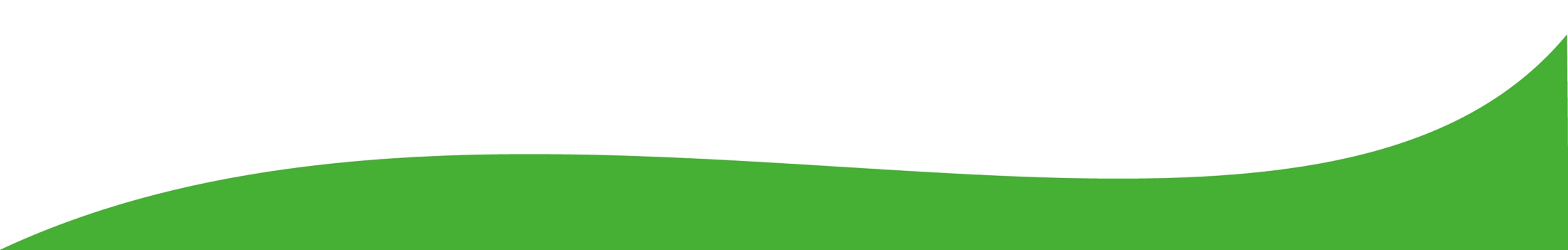 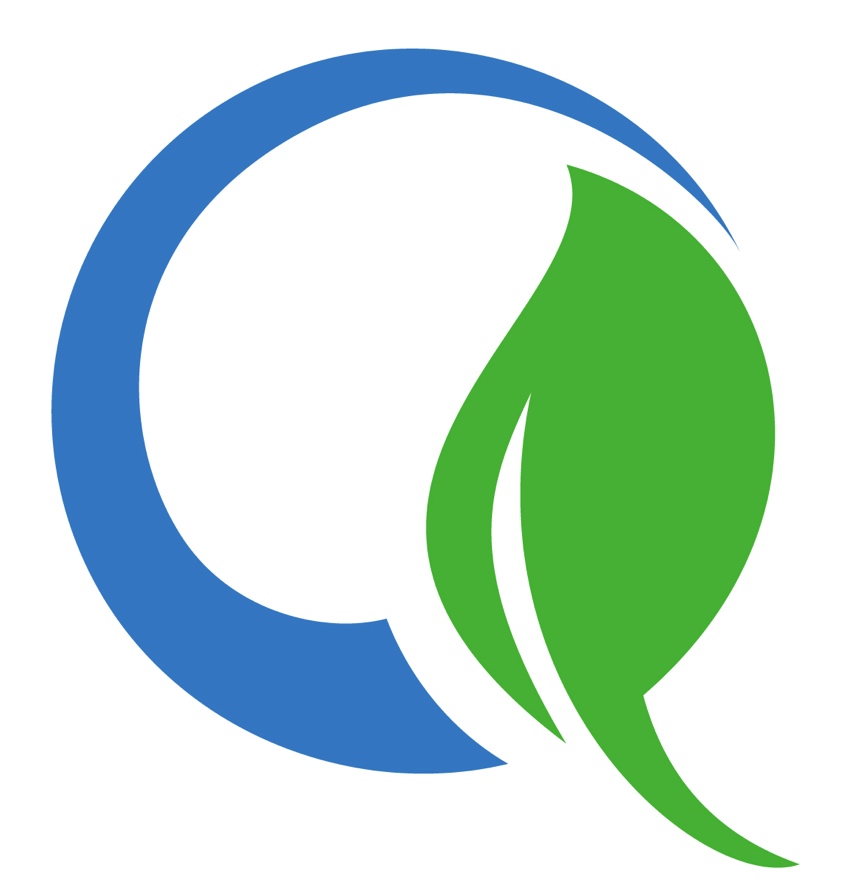 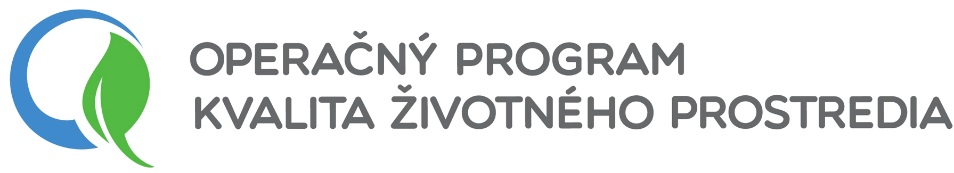 Financovanie projektu
Intenzita pomoci pre subjekty mimo schémy štátnej pomoci
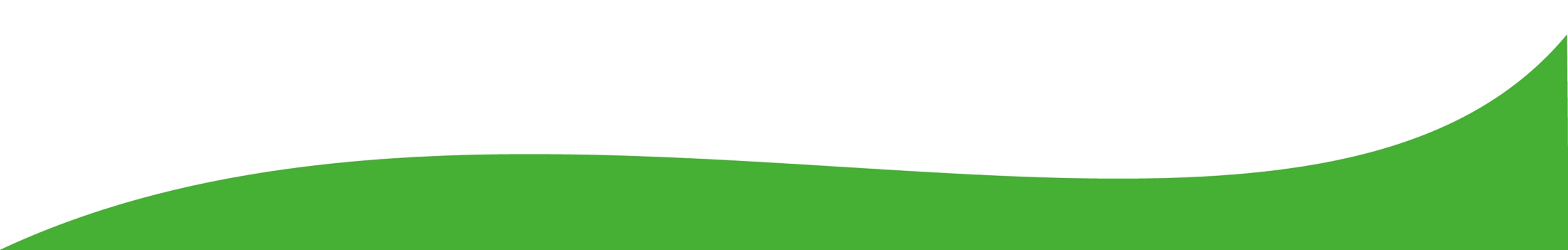 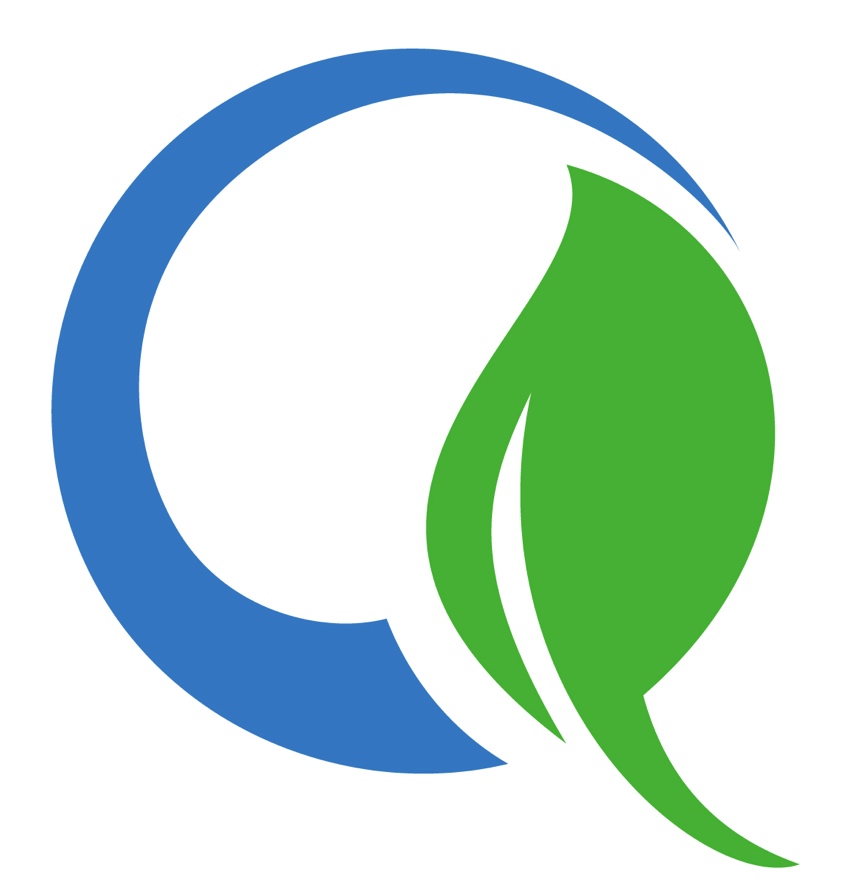 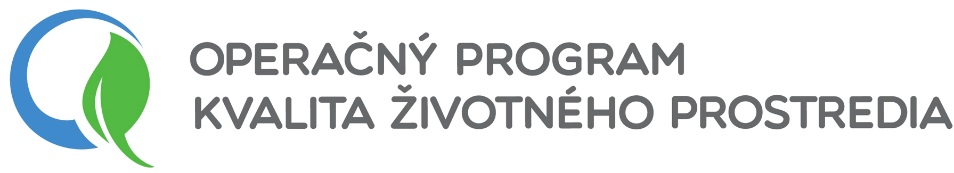 Financovanie projektu
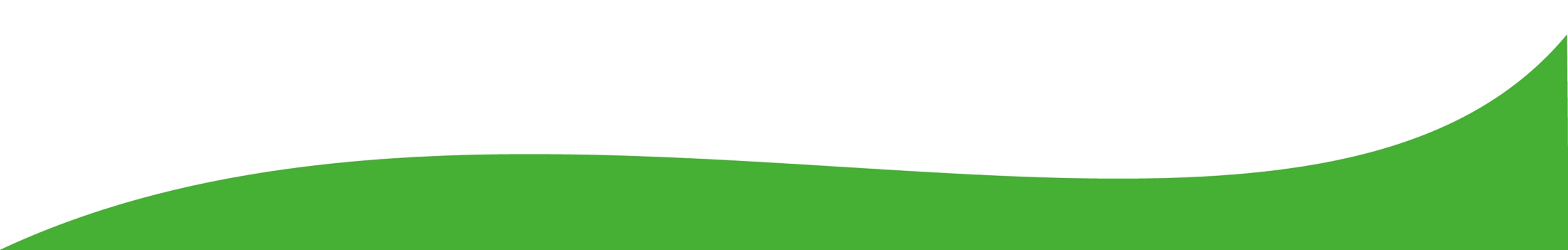 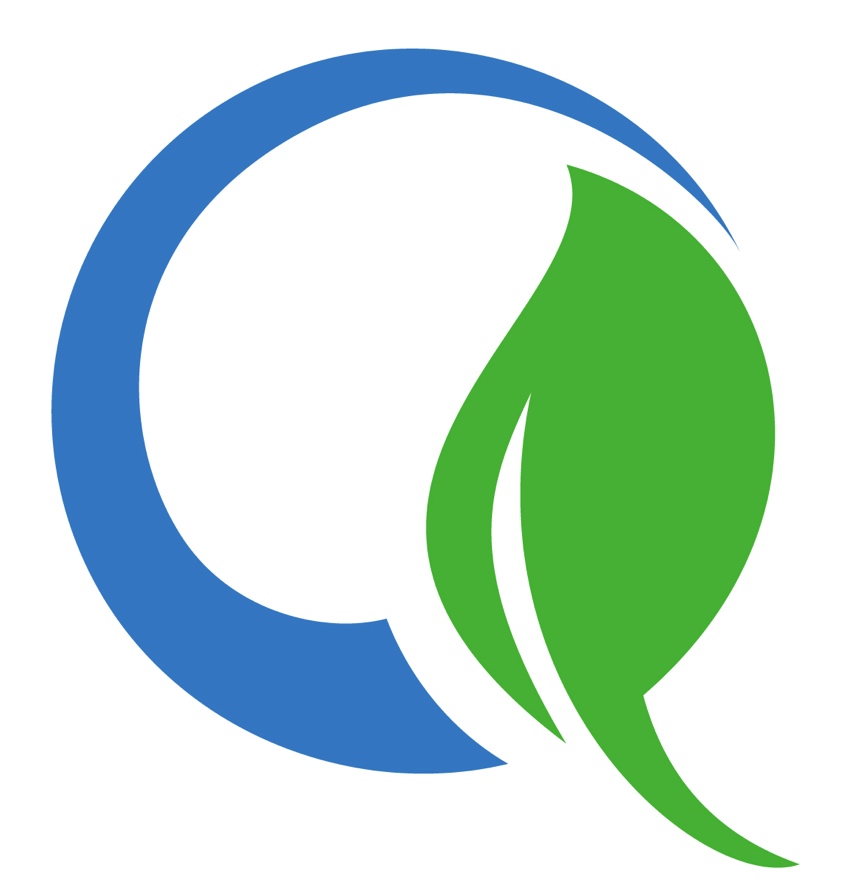 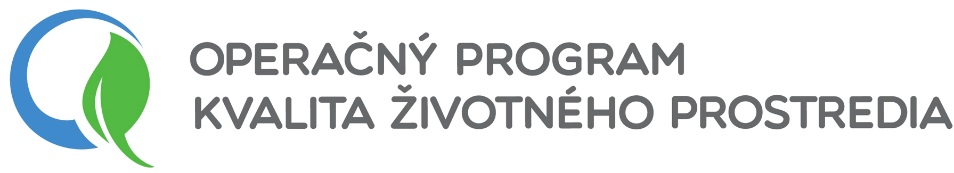 Podmienky a poskytnutia príspevku
Oprávnenosť žiadateľa
Oprávnenosť aktivít realizácie projektu
Oprávnenosť výdavkov realizácie projektu
Oprávnenosť miesta realizácie projektu
Kritériá pre výber projektov
Spôsob financovania
Podmienky poskytnutia príspevku vyplývajúce z osobitných predpisov
Ďalšie podmienky poskytnutia príspevku
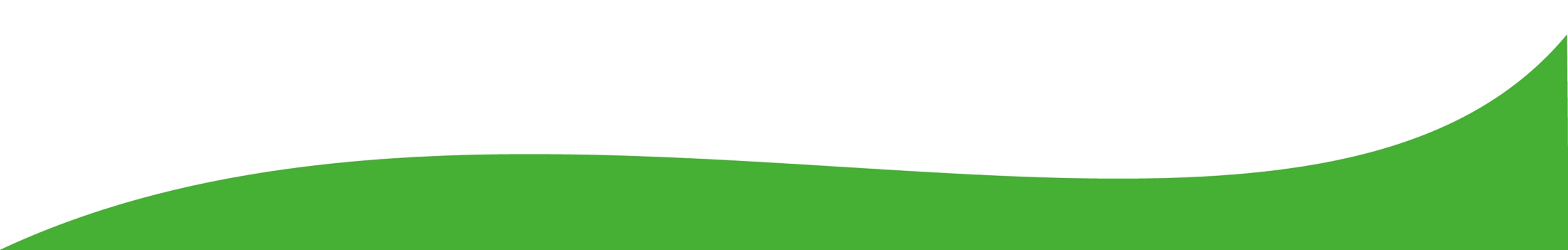 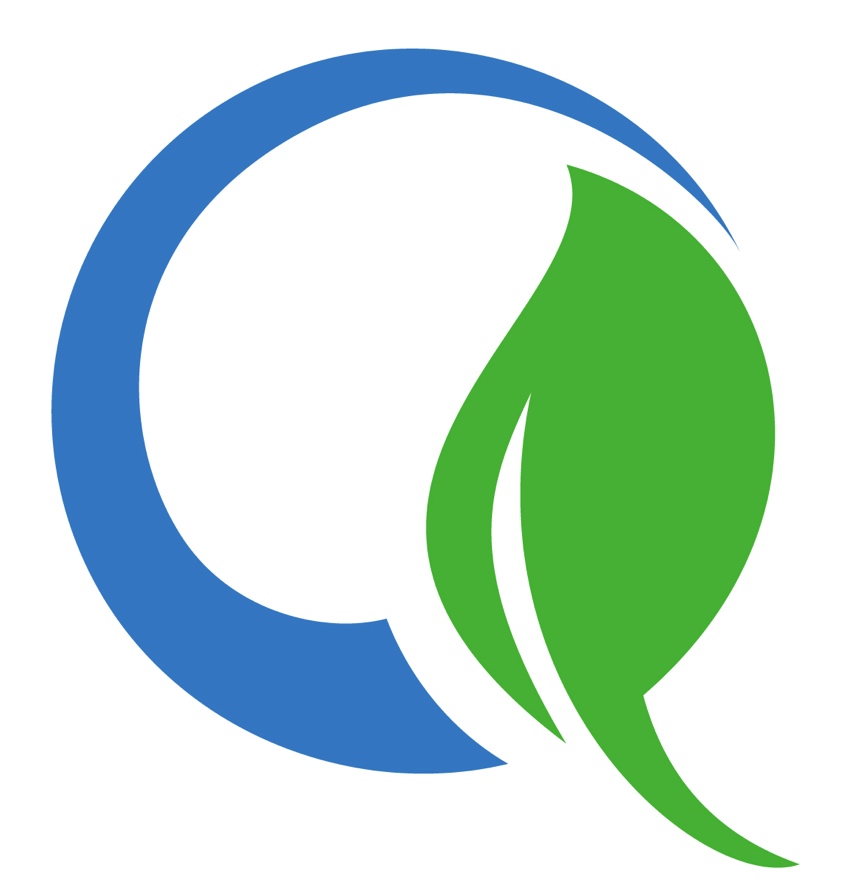 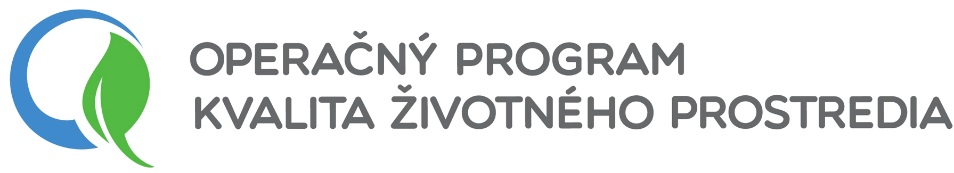 Oprávnenosť žiadateľa

1.  Právna forma

oprávnení žiadatelia v rámci schémy ŠP OZE:
fyzické alebo právnické osoby, ktoré sú oprávnené na podnikanie podľa § 2 ods. 2, písm. a) až c) zákona č. 513/1991 Zb. ObZ, t.j.:
1.   osoby zapísané v obchodnom registri;
2.   osoby, ktoré podnikajú na základe živnostenského oprávnenia;
3. osoby, ktoré podnikajú na základe iného než živnostenského oprávnenia podľa osobitných predpisov, t. j. podnik v zmysle čl. 107 ods. 1 Zmluvy o fungovaní EÚ;
vznik pred 01.01.2017
v prípade osôb, ktoré podnikajú na základe živnostenského oprávnenia - od 01.01.2017 nedošlo k pozastaveniu prevádzkovania živnosti
oprávnení žiadatelia - malé a stredné podniky (MSP) a veľké podniky
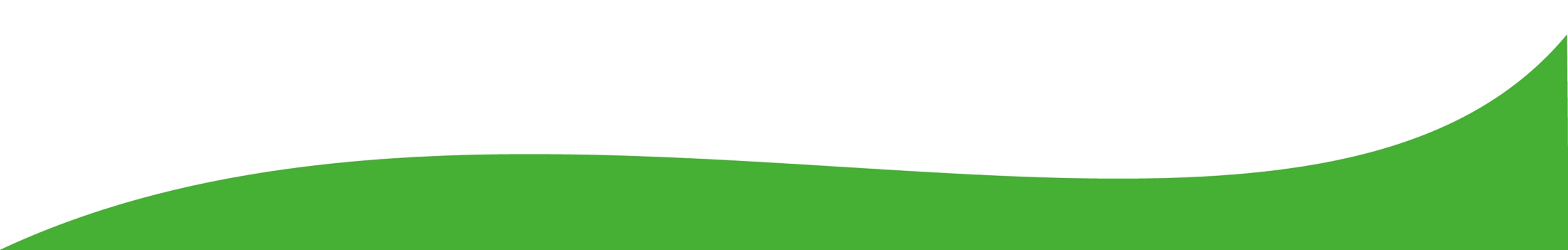 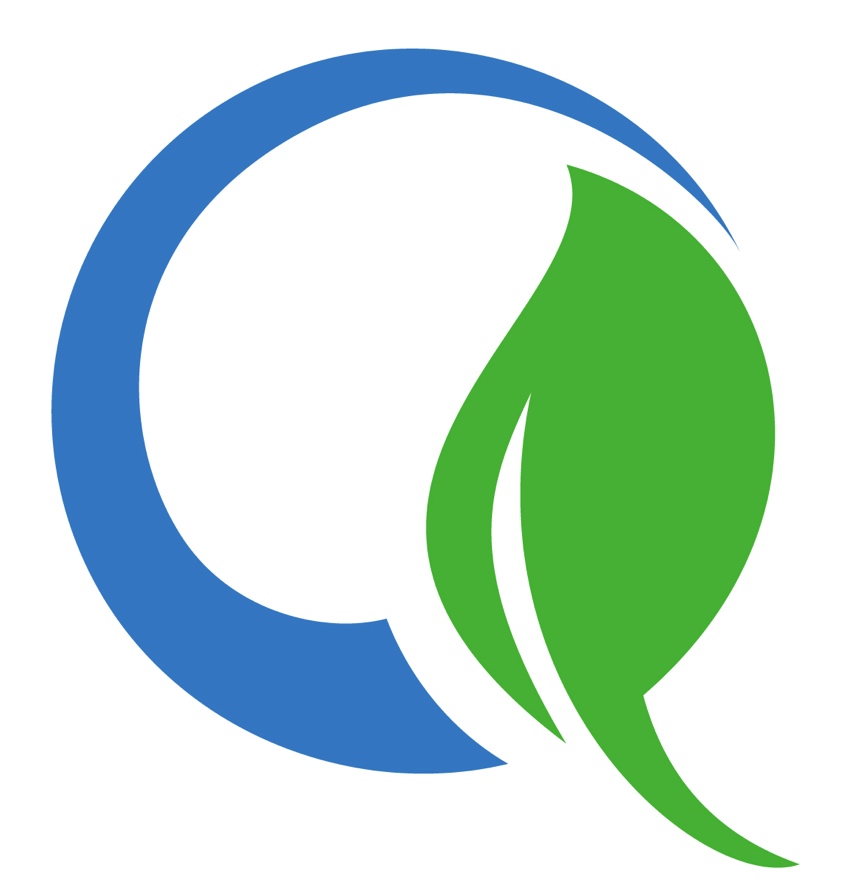 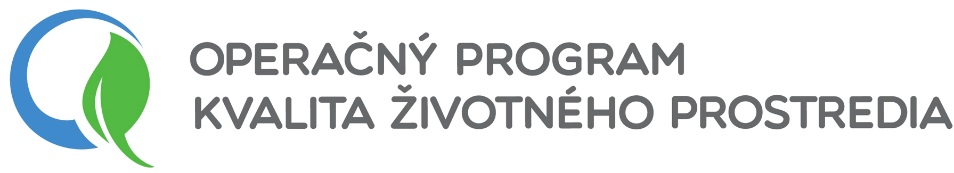 Oprávnenosť žiadateľa

1.  Právna forma

oprávnení žiadatelia mimo schémy ŠP OZE:
subjekty ústrednej správy - štátne rozpočtové organizácie a štátne príspevkové organizácie	
ostatné subjekty ústrednej správy – štátne účelové fondy, Slovenský pozemkový fond, verejné vysoké školy a subjekty vedené v Registri organizácií spravovanom Štatistickým úradom SR s identifikovanou právnou formou: „verejnoprávna inštitúcia“
subjekty územnej samosprávy - obce a vyššie územné celky a nimi zriadené rozpočtové organizácie a príspevkové organizácie
neziskové organizácie poskytujúce všeobecne prospešné služby
združenia fyzických a/alebo právnických osôb, ktoré neboli založené za účelom vykonávania hospodárskej činnosti

avšak výlučne za predpokladu, že nevykonávajú hospodársku činnosť súvisiacu 	s predmetom projektu (v opačnom prípade budú vyššie uvedené typy oprávnených žiadateľov podporené v rámci schémy ŠP OZE)
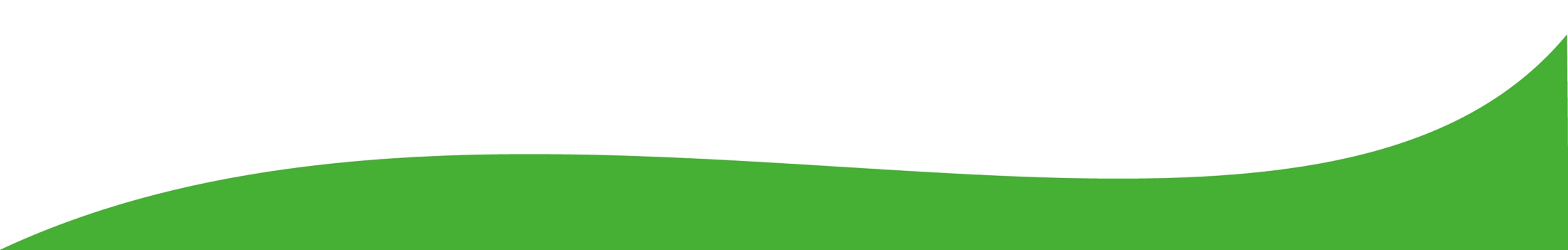 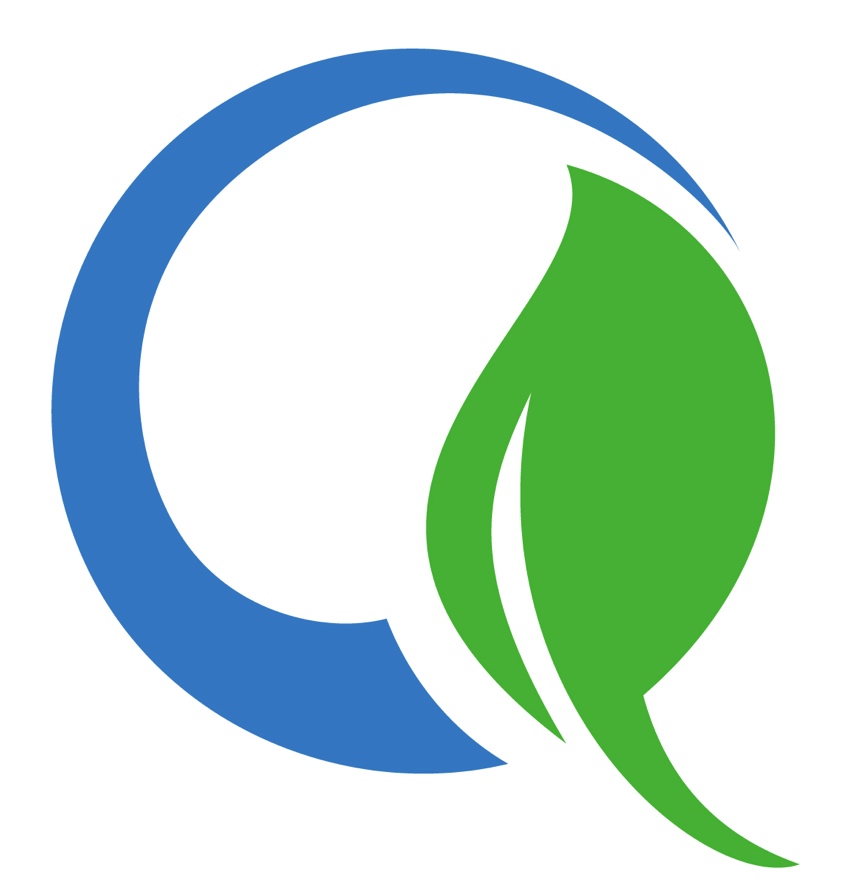 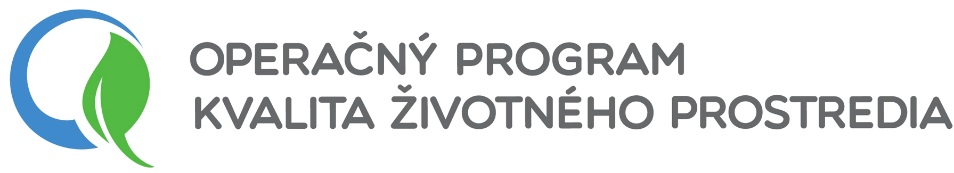 Oprávnenosť žiadateľa

Podmienka nebyť dlžníkom na daniach, vedených miestne príslušným daňovým úradom

žiadateľ nesmie byť dlžníkom na daniach, t. j. nesmie mať daňové nedoplatky po lehote splatnosti dane v zmysle daňového poriadku 
schválený splátkový kalendár sa nepovažuje za splnenie podmienky

Podmienka nebyť dlžníkom poistného na zdravotnom poistení

žiadateľ nesmie byť dlžníkom poistného na zdravotnom poistení v žiadnej zdravotnej poisťovni poskytujúcej verejné zdravotné poistenie v SR
schválený splátkový kalendár (povolenie splátok dlžných súm) sa nepovažuje za splnenie podmienky
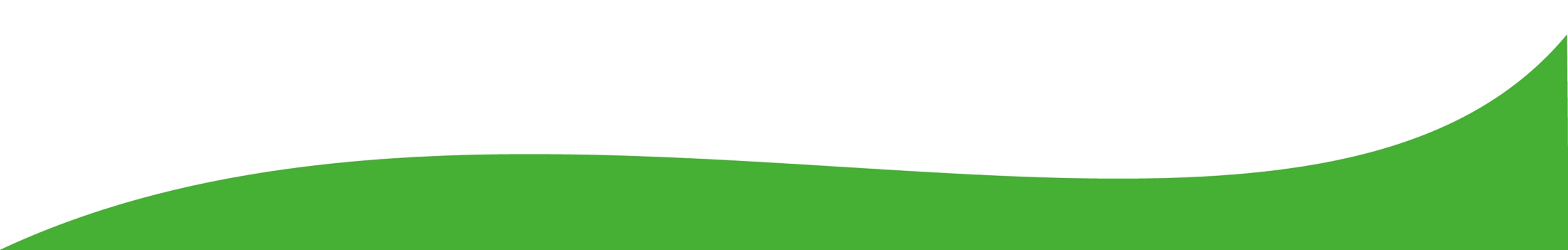 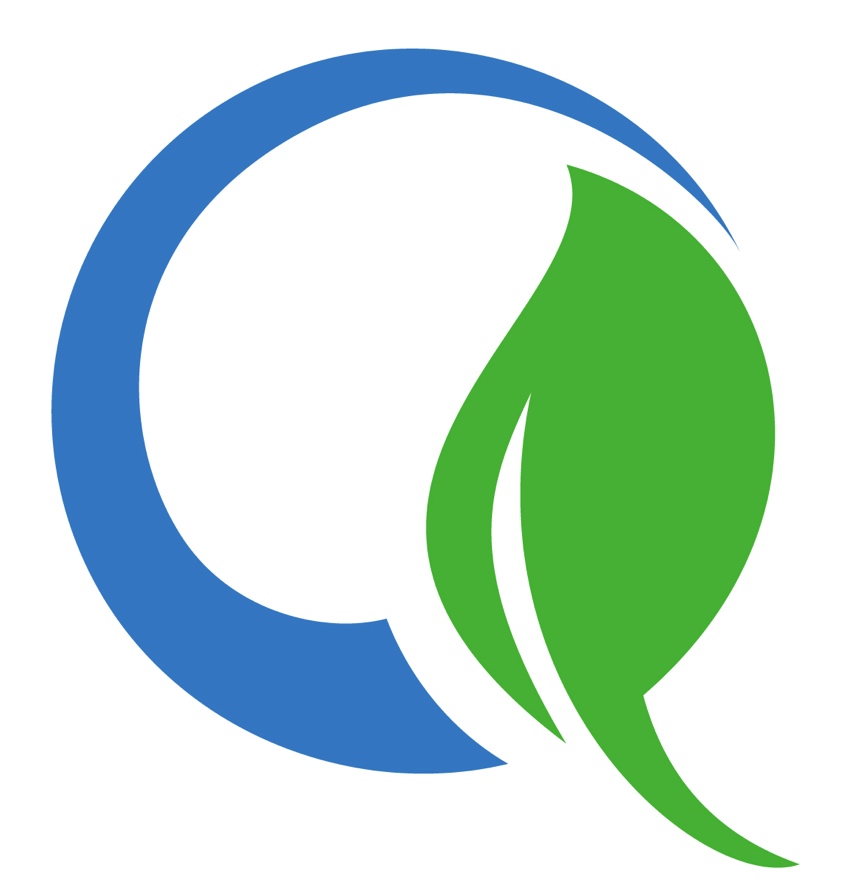 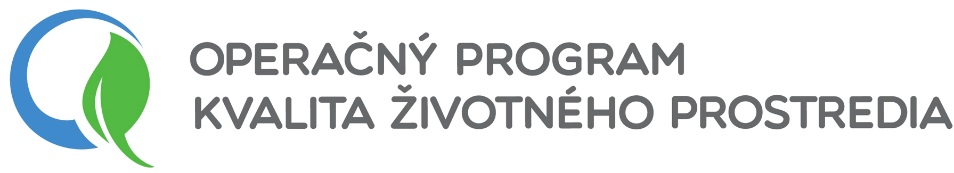 Oprávnenosť žiadateľa

Podmienka nebyť dlžníkom na sociálnom poistení 

žiadateľ nesmie byť dlžníkom na sociálnom poistení (vrátane príspevkov na starobné dôchodkové sporenie)
schválený splátkový kalendár sa nepovažuje za splnenie podmienky

5. Podmienka, že voči žiadateľovi nie je vedené konkurzné konanie, reštrukturalizačné konanie, nie je v konkurze alebo v reštrukturalizácii

vzťahuje sa aj na konania začaté a neukončené podľa zákona č. 328/1991 Zb. o konkurze a vyrovnaní 
zahŕňa aj prípady zastavenia konkurzného konania/zrušenia konkurzu z dôvodu nedostatku majetku žiadateľa
nevzťahuje sa na subjekty uvedené v § 2 zákona o konkurze a reštrukturalizácii
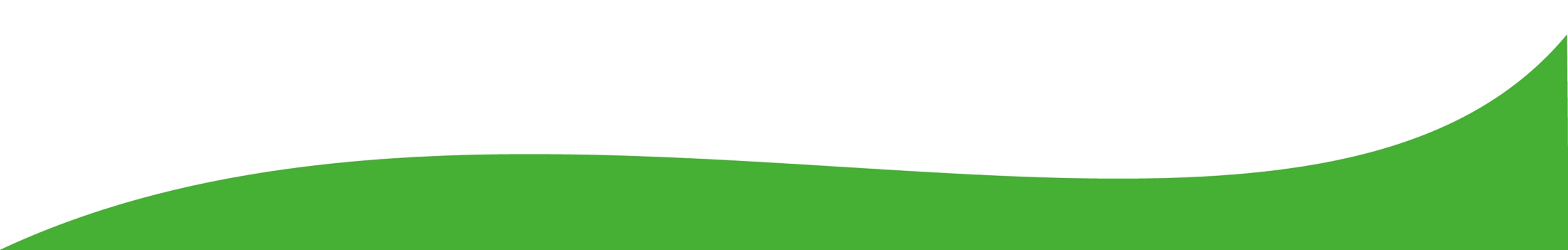 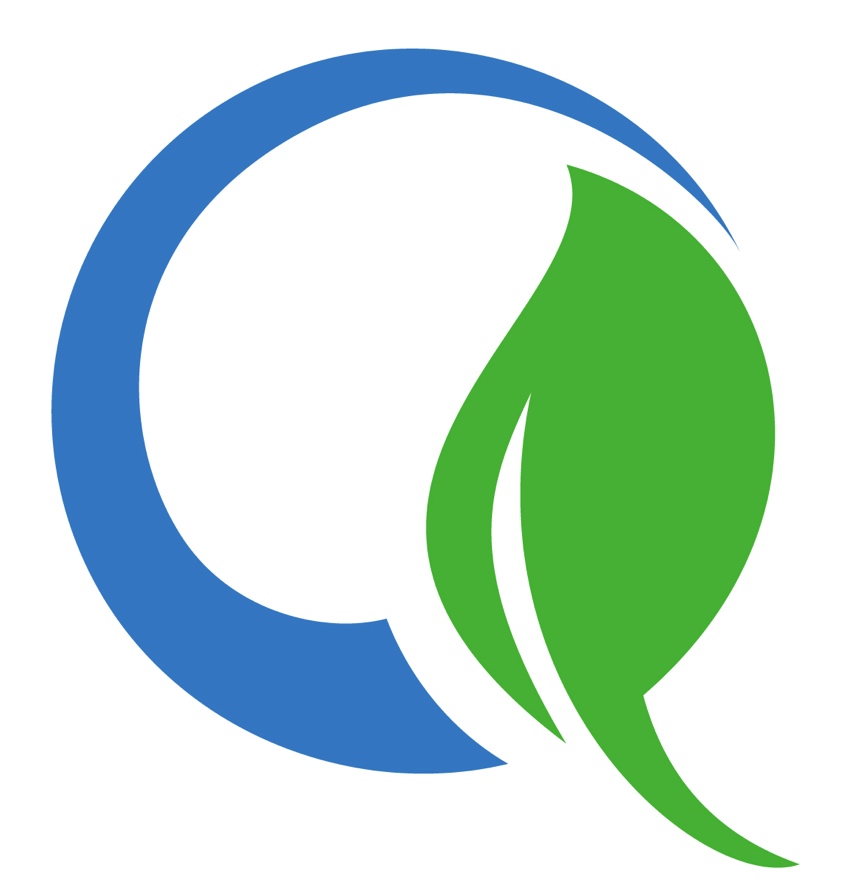 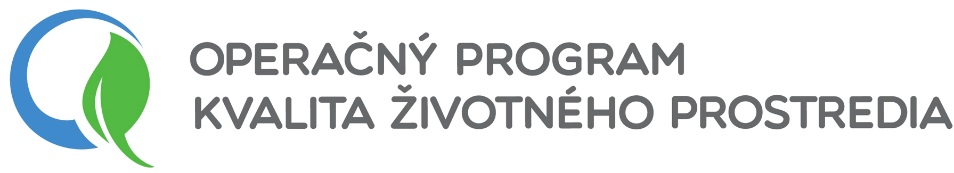 Oprávnenosť žiadateľa

Podmienka zákazu vedenia výkonu rozhodnutia voči žiadateľovi 	
	nevzťahuje sa na štátne rozpočtové organizácie

Podmienka, že žiadateľ nie je podnikom v ťažkostiach

podmienky pre určenie – Inštrukcia k určeniu podniku v ťažkostiach
nevzťahuje sa na štátne rozpočtové organizácie

8.     Podmienka finančnej spôsobilosti spolufinancovania projektu

žiadateľ má zabezpečené finančné zdroje minimálne vo výške rozdielu COV a žiadaného NFP
nevzťahuje sa na žiadateľov, ktorí nemajú povinné spolufinancovanie v zmysle tejto výzvy a nedošlo k identifikácii neoprávnených výdavkov v dôsledku vytvorenia čistého príjmu projektu na základe výpočtu finančnej medzery
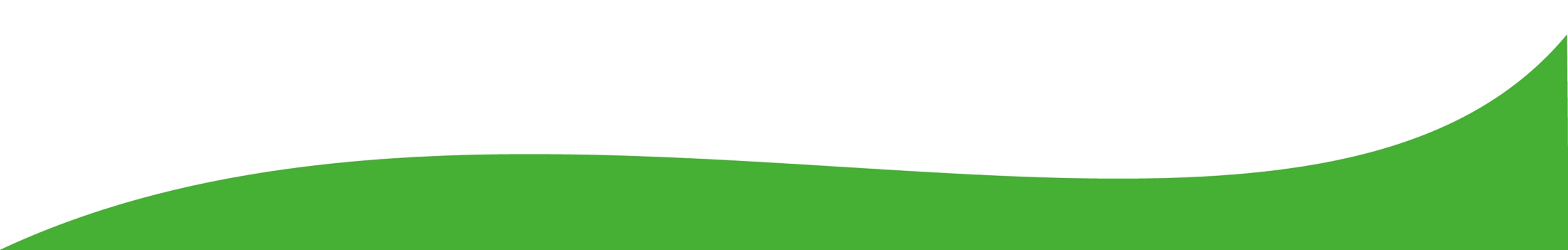 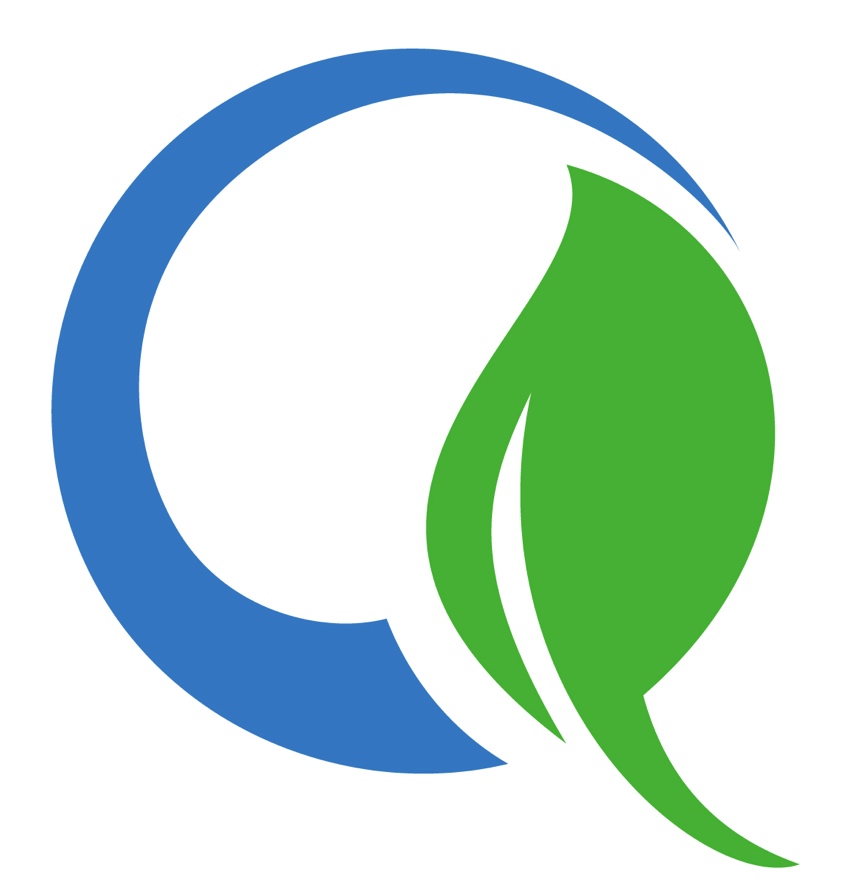 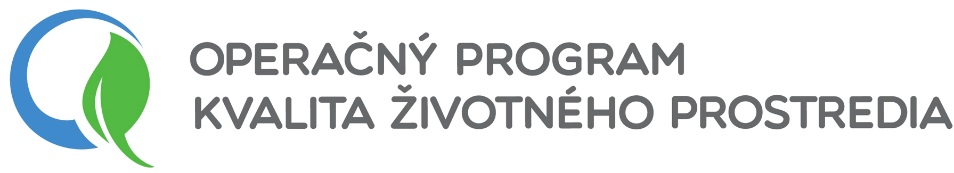 Oprávnenosť žiadateľa

Podmienka, že voči žiadateľovi sa nenárokuje vrátenie pomoci na základe rozhodnutia EK, ktorým bola pomoc označená za neoprávnenú a nezlučiteľnú so spoločným trhom

10. Podmienka, že žiadateľ má schválený program rozvoja a príslušnú územnoplánovaciu dokumentáciu v súlade s ustanovením § 7 ods.6 a § 8 ods. 6/§ 8a ods. 4 zákona o podpore regionálneho rozvoja

vzťahuje sa výlučne na žiadateľa, ktorým je obec/vyšší územný celok

11. Podmienka, že žiadateľ, ani jeho štatutárny orgán, ani žiadny člen štatutárneho orgánu, ani prokurista/i, ani osoba splnomocnená zastupovať žiadateľa v konaní o ŽoNFP, neboli právoplatne odsúdení za TČ korupcie, za TČ poškodzovania finančných záujmov EÚ, za TČ legalizácie príjmu z trestnej činnosti, za TČ založenia, zosnovania a podporovania zločineckej skupiny, alebo za TČ machinácie pri VO a verejnej dražbe
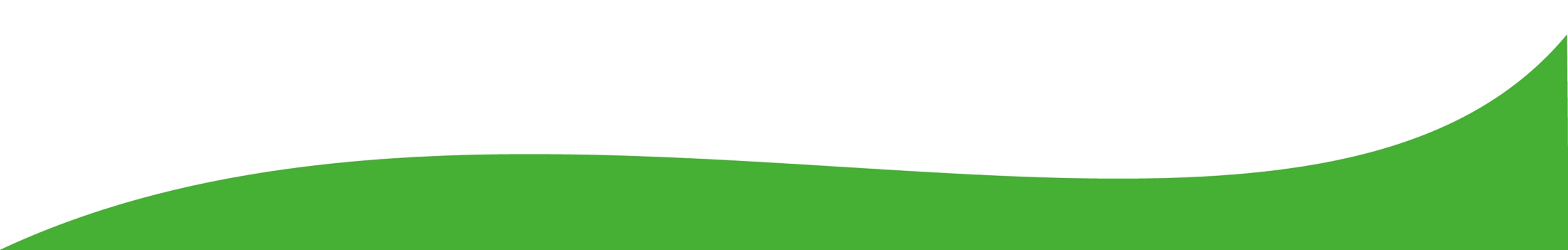 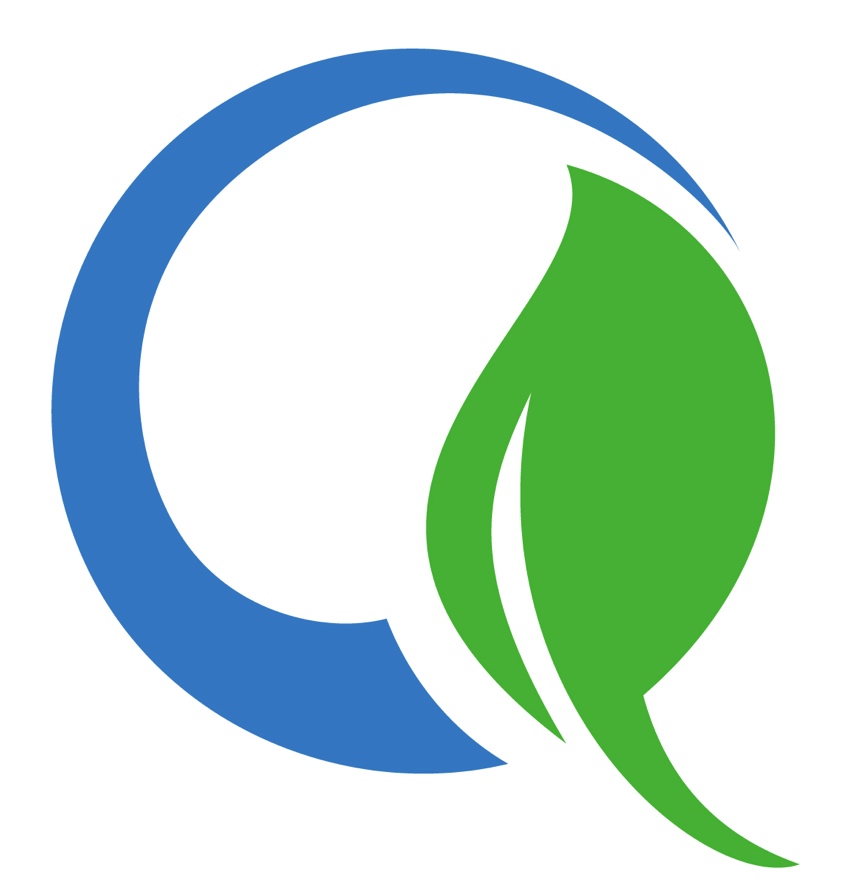 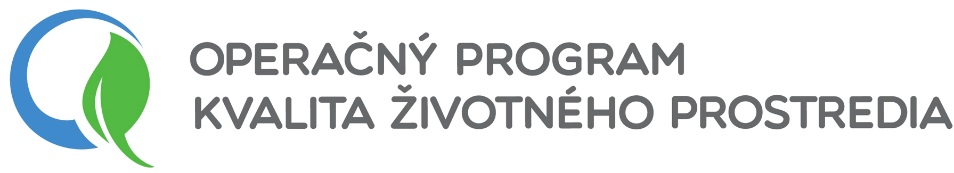 Oprávnenosť žiadateľa


12. Podmienka, že žiadateľ, ktorým je právnická osoba, nemá právoplatným rozsudkom uložený trest zákazu prijímať dotácie alebo subvencie, trest zákazu prijímať pomoc a podporu poskytovanú z fondov EÚ alebo trest zákazu účasti vo VO podľa osobitného predpisu
podmienka sa nevzťahuje na FO, ktorá podniká na základe živnostenského oprávnenia
podmienka sa nevzťahuje na subjekty podľa § 5 zákona o trestnej zodpovednosti PO

13. Podmienka, že žiadateľ je zapísaný v registri partnerov verejného sektora podľa osobitného predpisu
žiadateľ je povinný byť zapísaný v registri partnerov verejného sektora najneskôr pred podpísaním zmluvy o NFP zo strany SO, ak sa naňho táto povinnosť vzťahuje
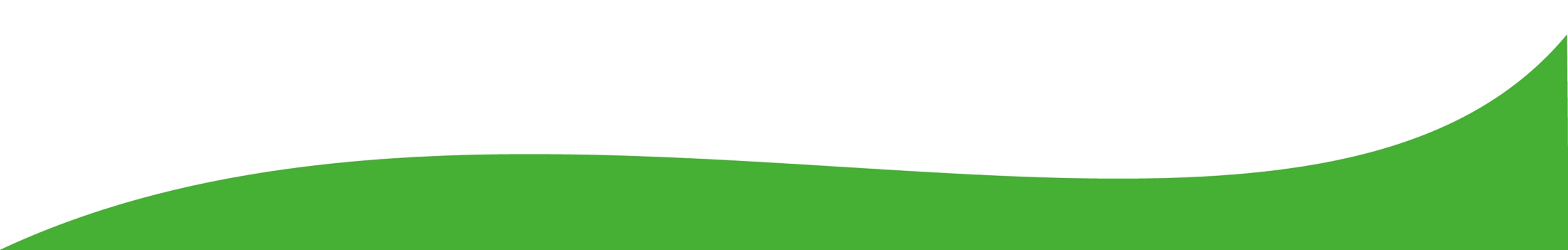 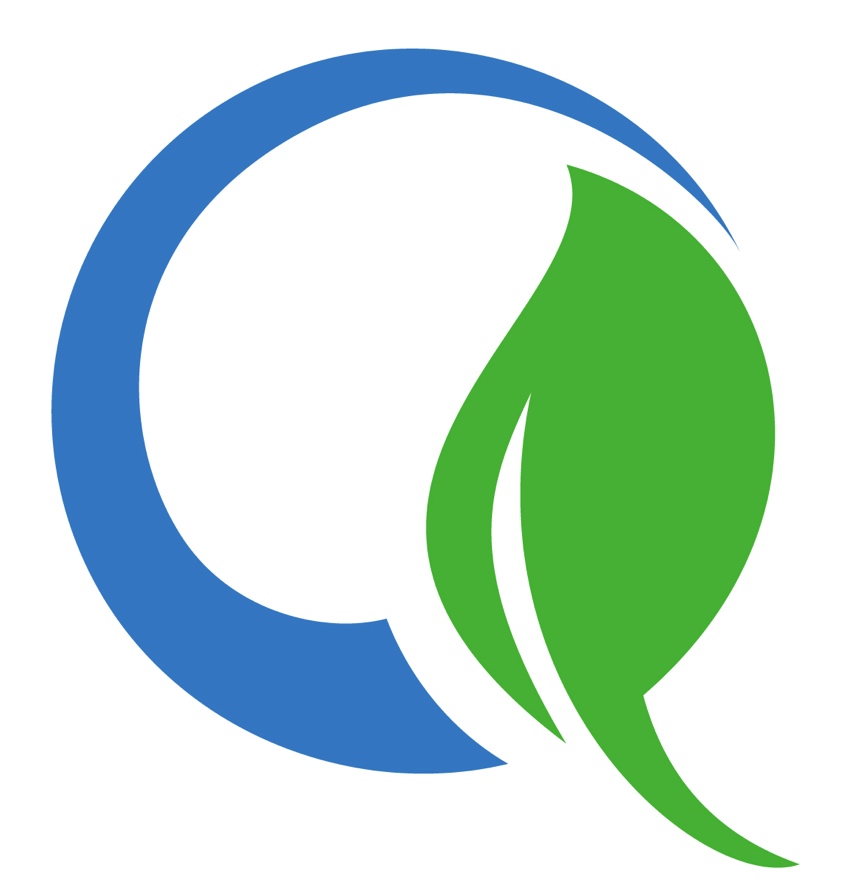 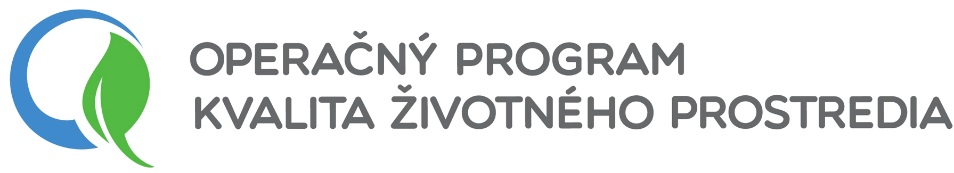 Oprávnenosť žiadateľa

14.	Podmienka, že podnik žiadateľa je aktívny

vzťahuje sa na subjekty súkromného sektora s hospodárskou činnosťou v rámci schémy ŠP OZE

2 subpodmienky splnené kumulatívne:
A. majetkové zložky podniku žiadateľa sú primerané k veľkosti 	    projektu
podnik žiadateľa aktívne pôsobí na trhu

Splnenie podmienok overované prostredníctvom ukazovateľov:
Pomer tržieb k celkovým aktívam (T/CA) 
Pomer celkových aktív k výške celkových oprávnených výdavkov žiadateľa (CA/COV)
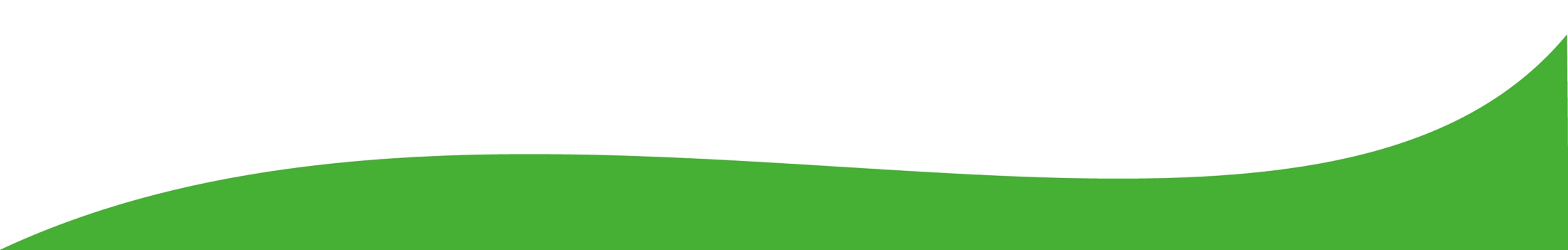 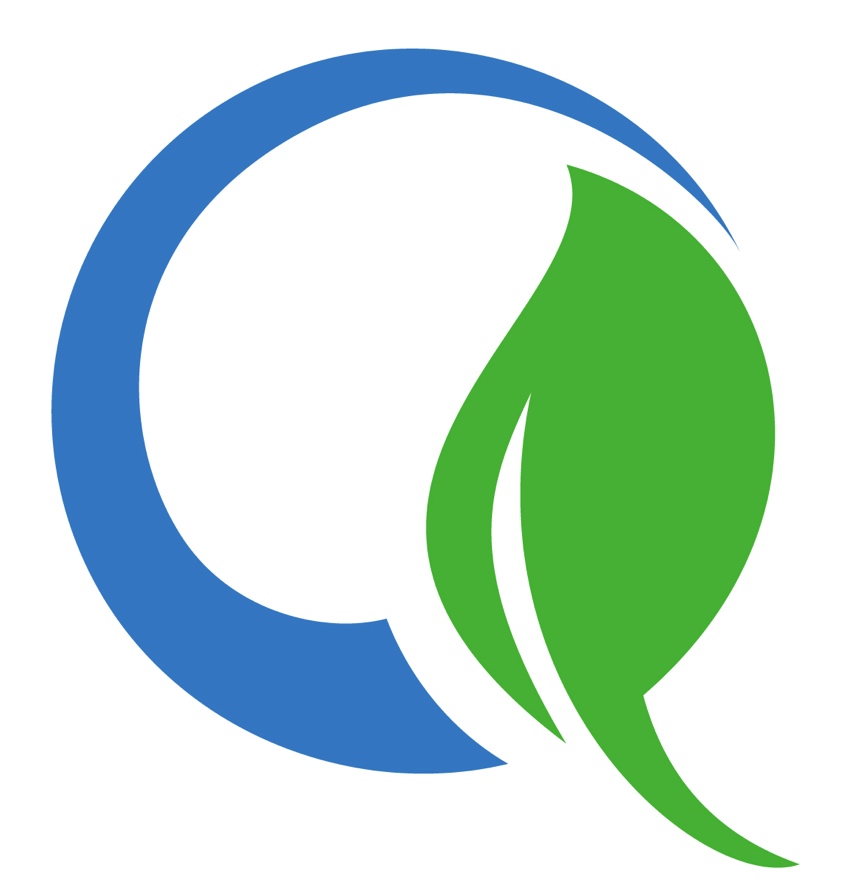 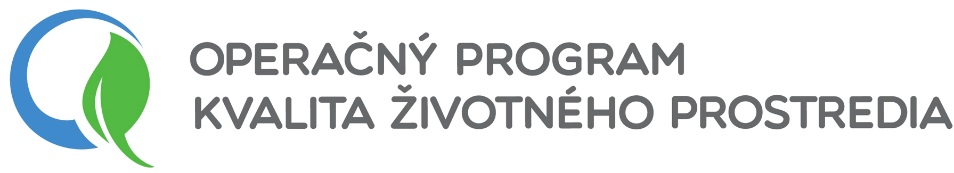 Oprávnenosť žiadateľa

14.	Podmienka, že podnik žiadateľa je aktívny

minimálne hodnoty koeficientov pre ukazovatele v závislosti od COV:
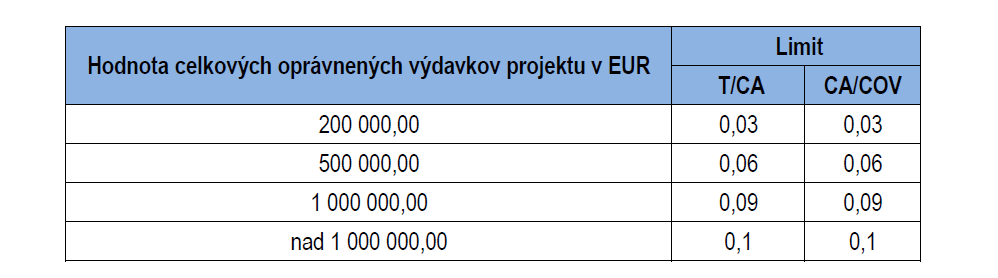 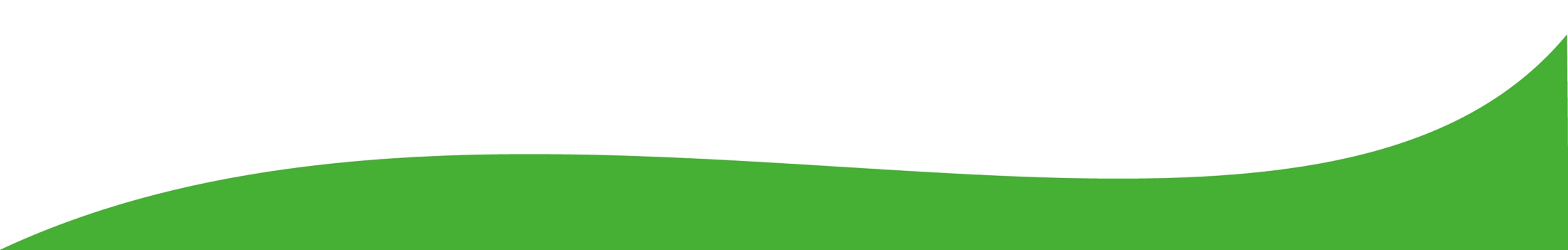 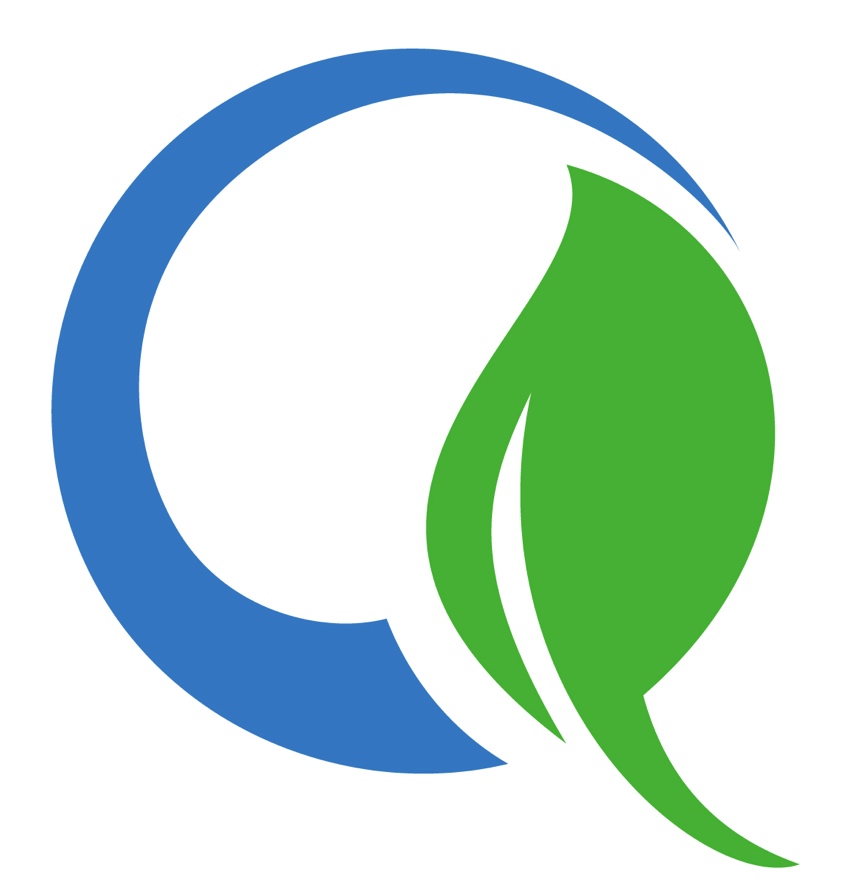 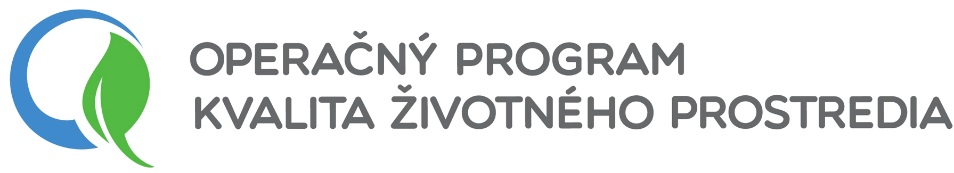 Oprávnenosť aktivít realizácie projektu

15. 	Podmienka oprávnenosti aktivít projektu

oprávnený typ aktivity: 
B Výstavba zariadení na výrobu biometánu; využitie vodnej energie; využitie aerotermálnej, hydrotermálnej alebo geotermálnej energie s použitím tepelného čerpadla; využitie geotermálnej energie priamym využitím na výrobu tepla a prípadne aj v kombinácii s tepelným čerpadlom a výrobu a energetické využívanie bioplynu, skládkového plynu a plynu z čistiarní odpadových vôd

oprávnené podaktivity:
 B3 Výstavba zariadení na využitie aerotermálnej, hydrotermálnej
	      alebo geotermálnej energie s použitím tepelného čerpadla
B4 Výstavba  zariadení na využitie geotermálnej energie priamym využitím        
             na výrobu tepla a prípadne aj v kombinácii s tepelným čerpadlom
B5 Výstavba zariadení na výrobu a energetické využívanie skládkového   
             plynu a plynu z čistiarní odpadových vôd
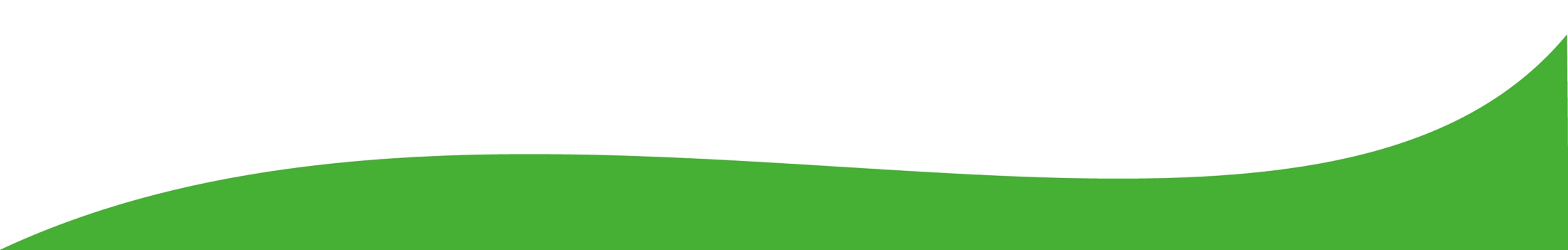 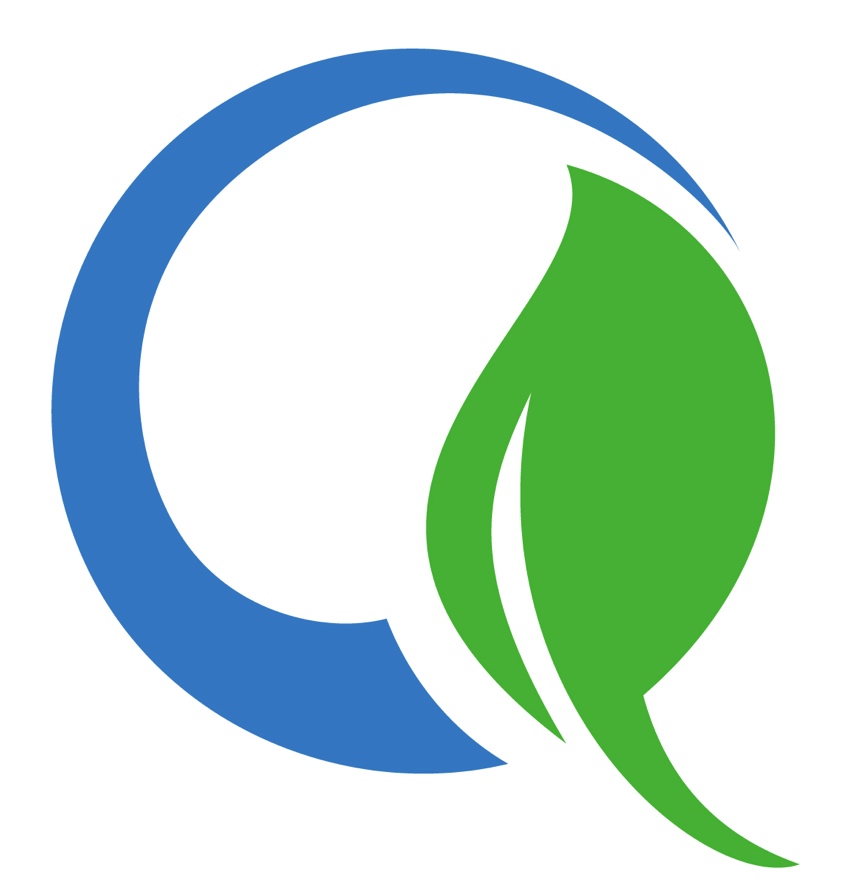 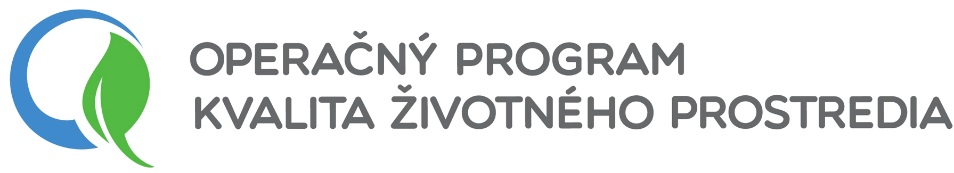 Oprávnenosť aktivít realizácie projektu

15. 	Podmienka oprávnenosti aktivít projektu

predloženie energetického auditu vypracovaného odborne spôsobilou osobou

podporené budú iba projekty vyhodnotené ako vhodné a účelné vzhľadom na východiskovú situáciu a identifikované potreby v danej oblasti, nákladovo efektívne, udržateľné a zároveň ako projekty s adekvátnym spôsobom a kapacitným zabezpečením ich realizácie

podporené budú projekty, ktoré nie sú v rozpore so Stratégiou pre redukciu PM10 a programami na zlepšenie kvality ovzdušia

v prípade poskytnutia pomoci veľkým podnikom je potrebné zabezpečiť, aby finančný príspevok z EŠIF neviedol k podstatnému zníženiu pracovných miest v danom území v rámci EÚ
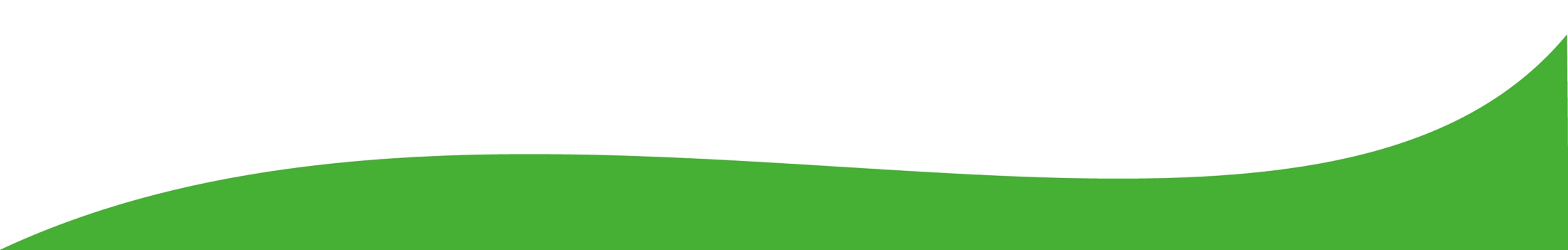 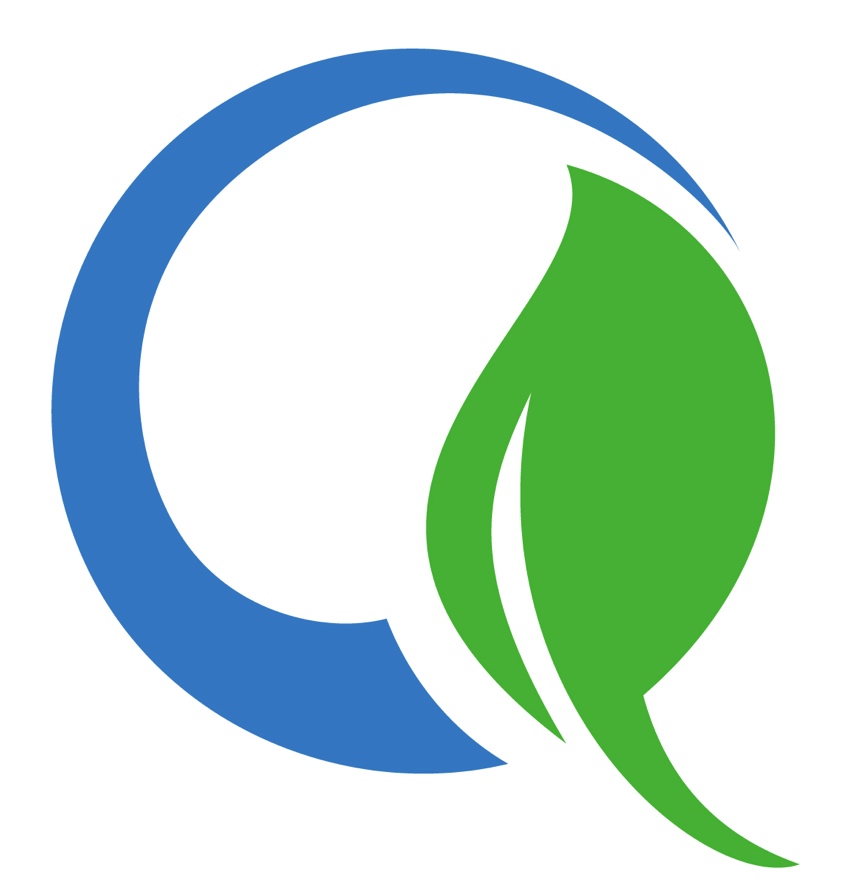 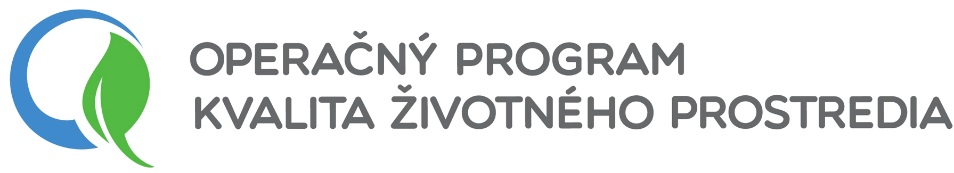 Oprávnenosť aktivít realizácie projektu

16.	Podmienka, že žiadateľ nezačal práce na projekte pred predložením ŽoNFP

žiadateľ nesmie začať realizáciu hlavnej aktivity projektu pred predložením ŽoNFP

začiatok realizácie hlavnej aktivity projektu - kalendárny deň, kedy prišlo k vystaveniu prvej písomnej objednávky pre dodávateľa, alebo nadobudnutiu účinnosti prvej zmluvy uzavretej s dodávateľom, ak nebola vystavená objednávka v súvislosti s oprávnenými výdavkami projektu

prípravné práce (príprava projektovej dokumentácie, získanie povolení, vypracovanie štúdií uskutočniteľnosti, realizácia VO) sa nepokladajú za začatie prác
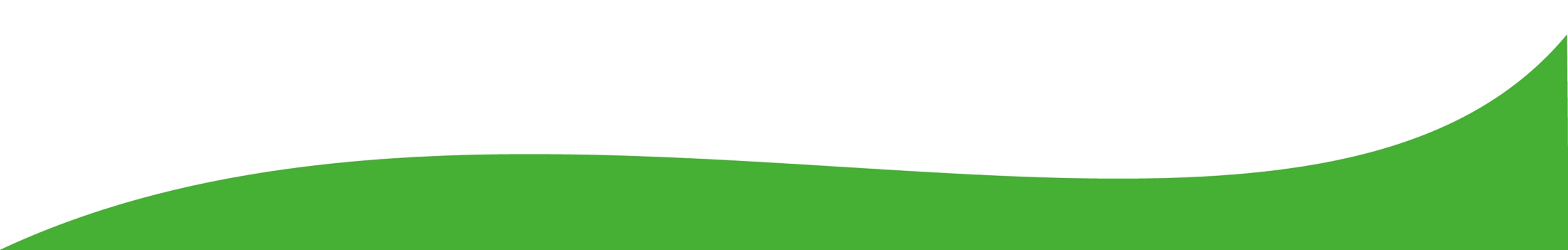 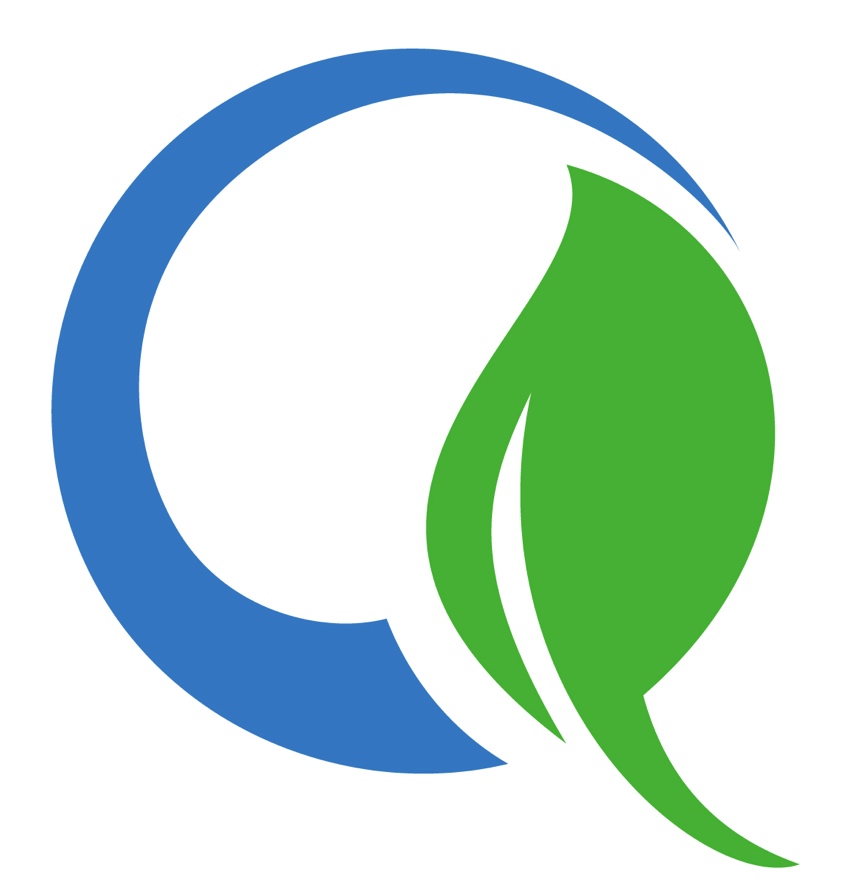 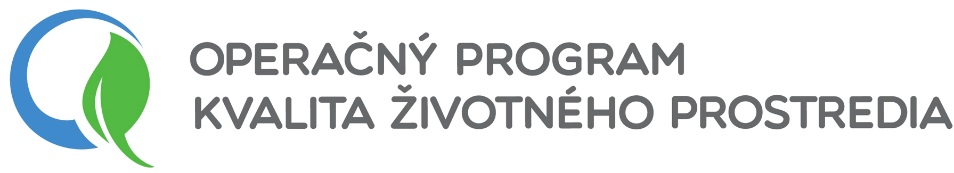 Oprávnenosť výdavkov realizácie projektu

Podmienka, že výdavky projektu sú oprávnené

výdavky projektu musia v súlade s podmienkami oprávnenosti:
Príručka k oprávnenosti výdavkov pre DOP OP KŽP 1.9
Príloha č. 4 Výzvy Osobitné podmienky oprávnenosti výdavkov

v nadväznosti na schému ŠP OZE  - za oprávnené výdavky sa považujú investičné výdavky potrebné na podporu výroby energie z OZE (rozdiel medzi výdavkami na investovanie do výroby energie z OZE a výdavkami na menej ekologickú investíciu k realizácii ktorej by dôveryhodným spôsobom došlo i bez pomoci - Kontrafaktuálny scenár)

ak žiadateľ nepreukáže výdavky za podobnú, menej ekologickú investíciu, určia sa výdavky za podobnú menej ekologickú investíciu nasledovne:
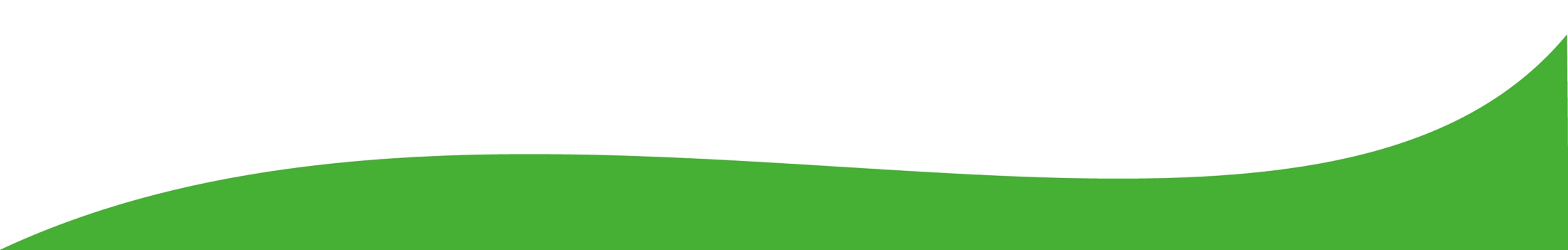 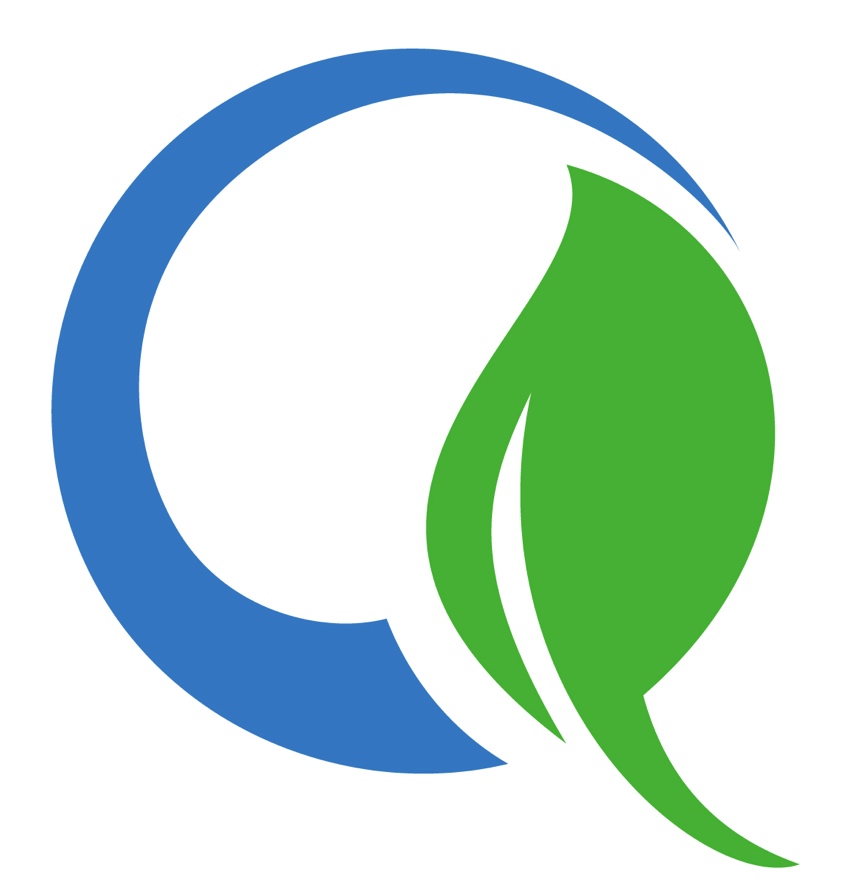 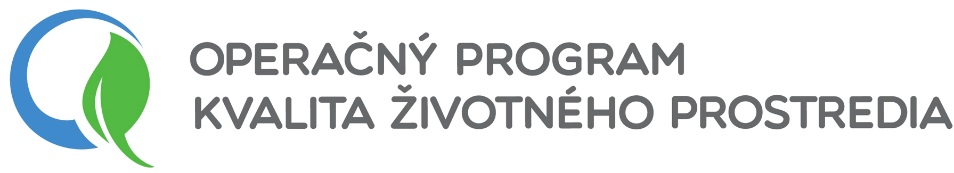 Oprávnenosť výdavkov realizácie projektu

Podmienka, že výdavky projektu sú oprávnené

VMEI = P x VMEI-ref
Referenčné výdavky menej ekologickej investície na jednotku inštalovaného výkonu zariadenia na výrobu elektriny - 437 EUR/kW

Referenčné výdavky menej ekologickej investície na jednotku inštalovaného výkonu zariadenia na výrobu tepla - 175 EUR/kW

Kontrafaktuálny scenár - neuplatňuje sa pre subjekty mimo schémy ŠP OZE
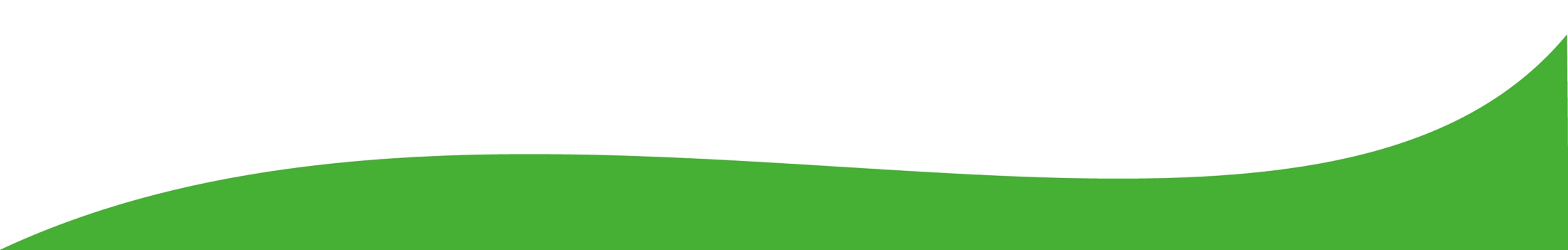 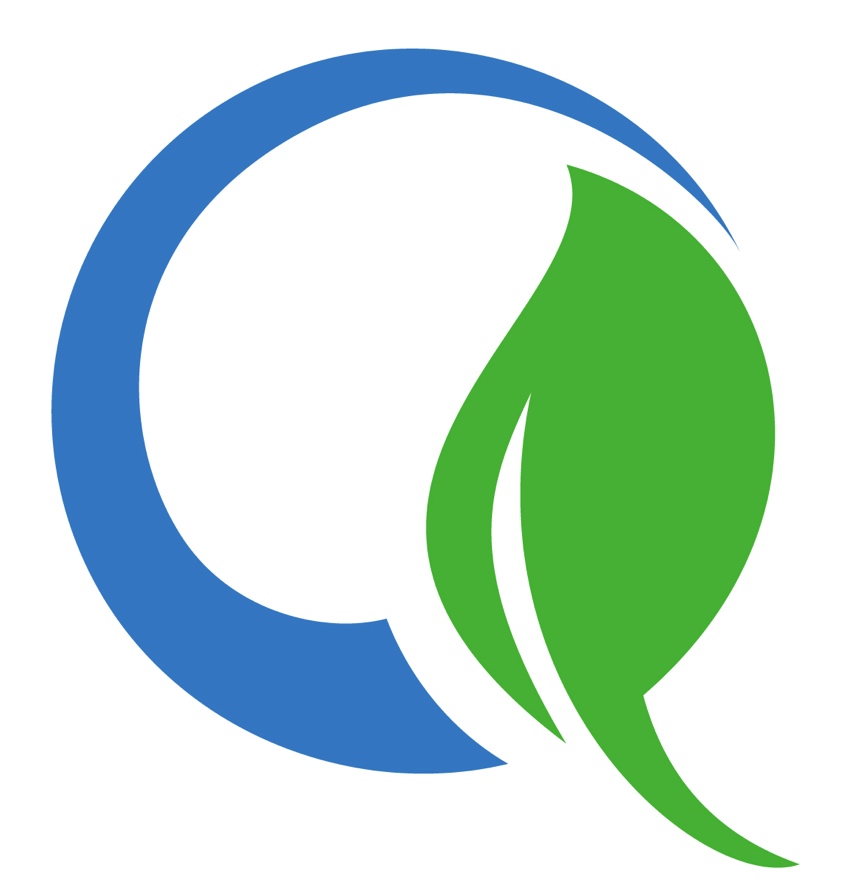 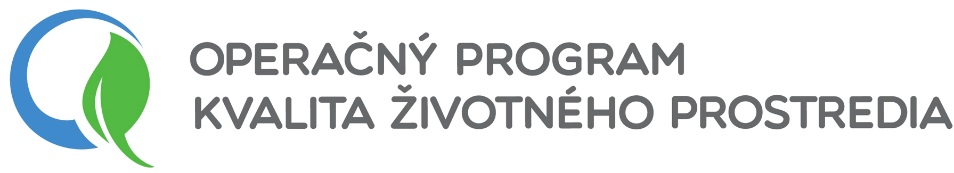 Oprávnenosť výdavkov realizácie projektu

17.	Podmienka, že výdavky projektu sú oprávnené

Oprávnené výdavky

všetky typy (a príklady) oprávnených výdavkov musia mať priamu väzbu na realizáciu oprávneného typu aktivity a s ním súvisiacich oprávnených podaktivít 

Oprávnené sú iba tie výdavky, ktoré sú nevyhnutné pre realizáciu a dosiahnutie cieľov projektu
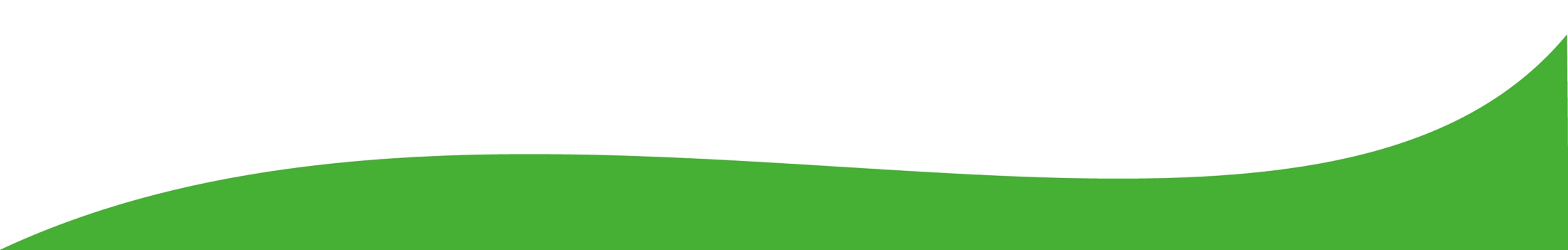 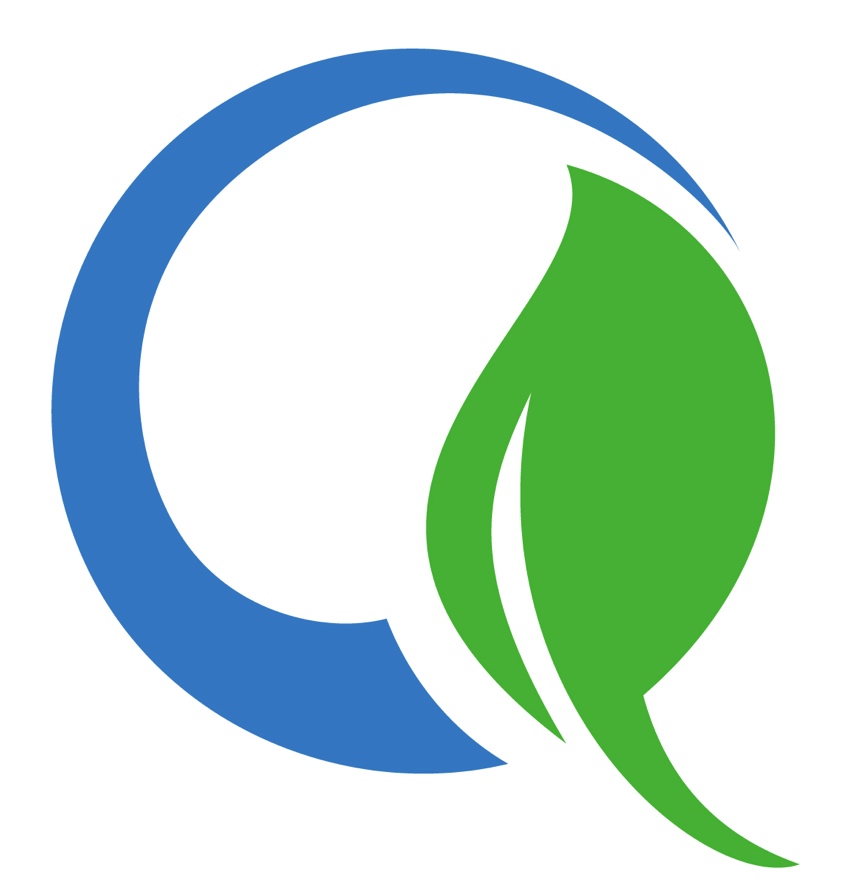 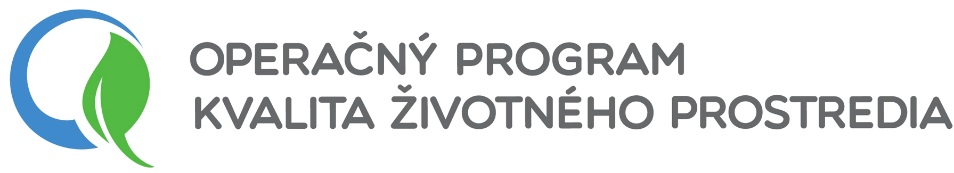 Oprávnenosť výdavkov realizácie projektu

17.	Podmienka, že výdavky projektu sú oprávnené

Oprávnené výdavky
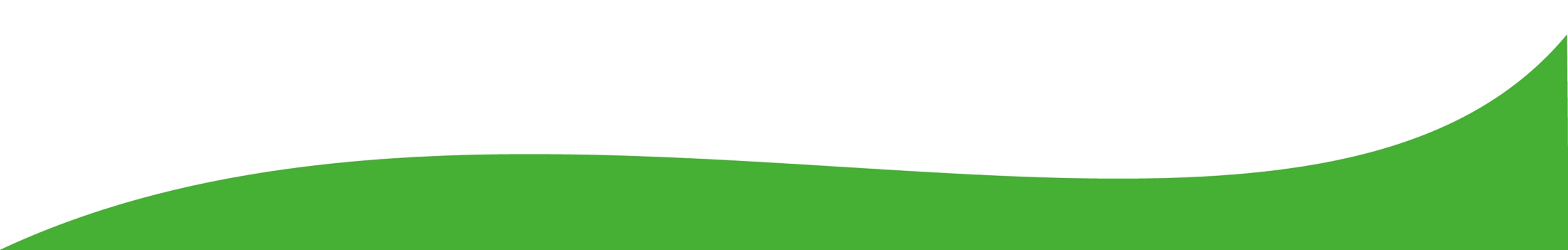 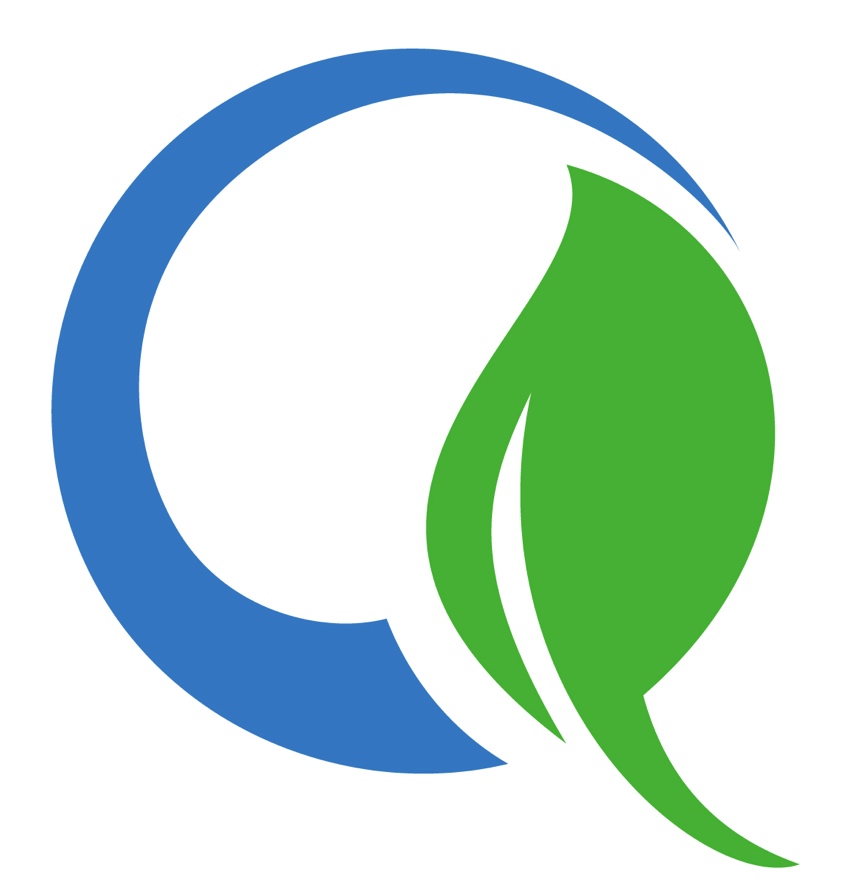 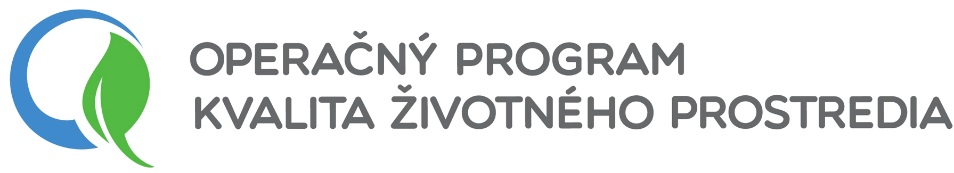 Oprávnenosť výdavkov realizácie projektu

17.	Podmienka, že výdavky projektu sú oprávnené
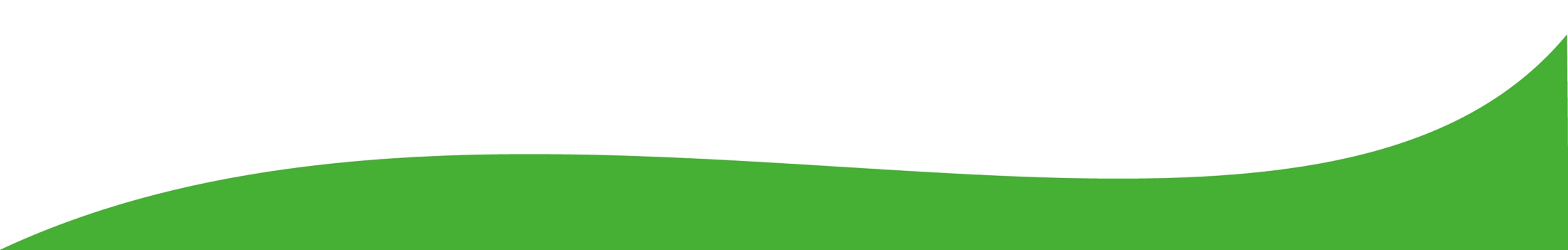 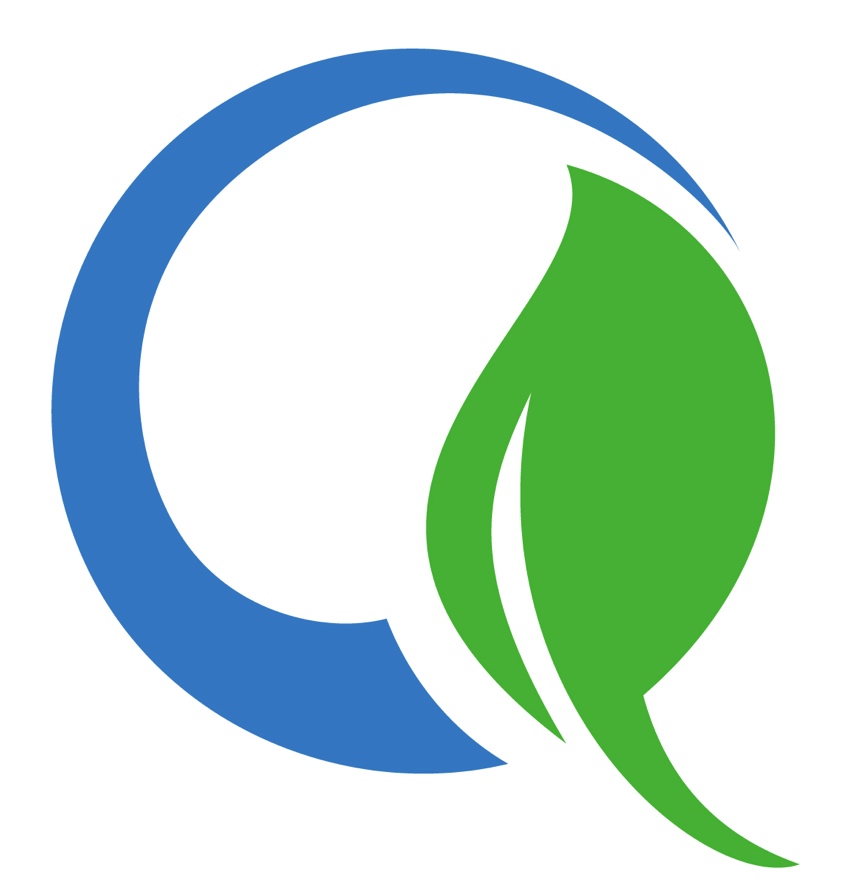 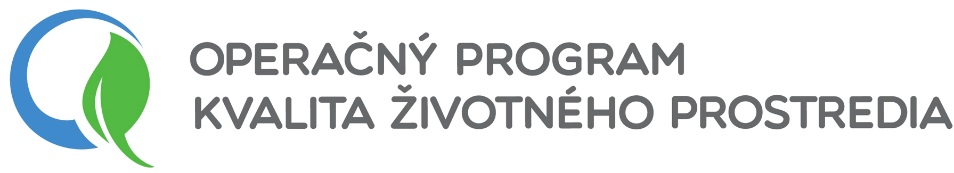 Oprávnenosť výdavkov realizácie projektu

17.	Podmienka, že výdavky projektu sú oprávnené
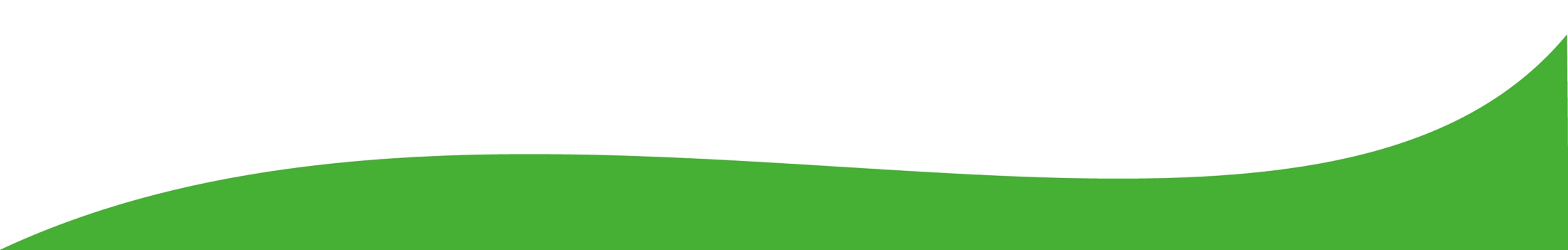 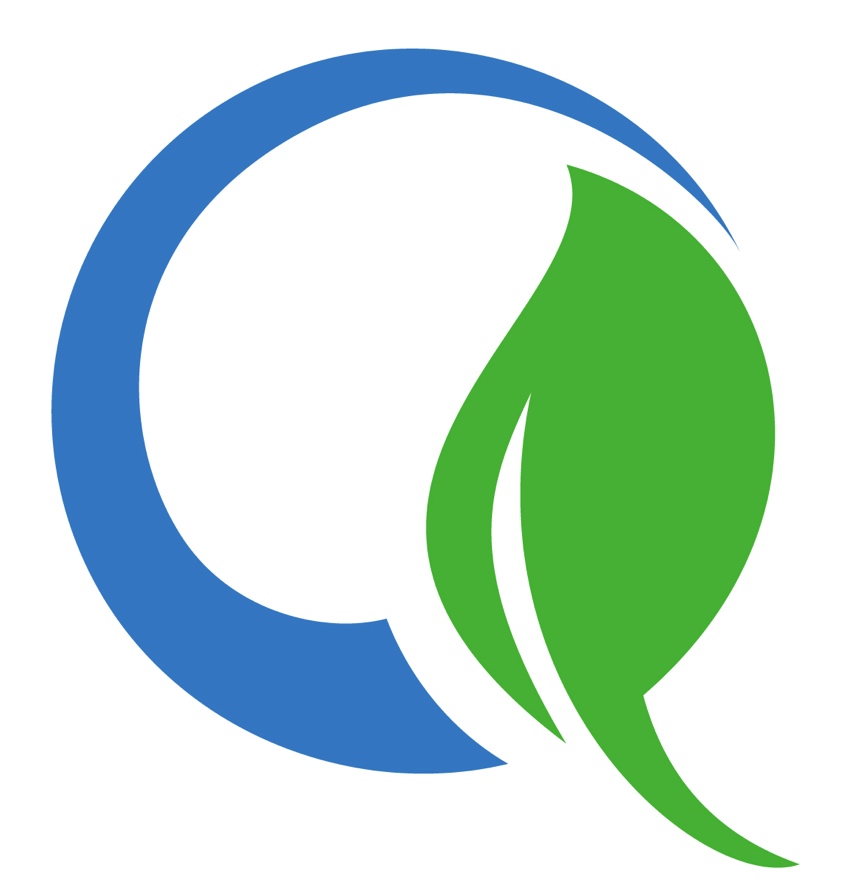 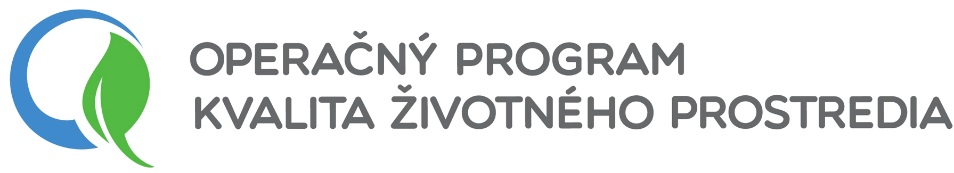 Oprávnenosť výdavkov realizácie projektu

Podmienka, že výdavky projektu sú oprávnené
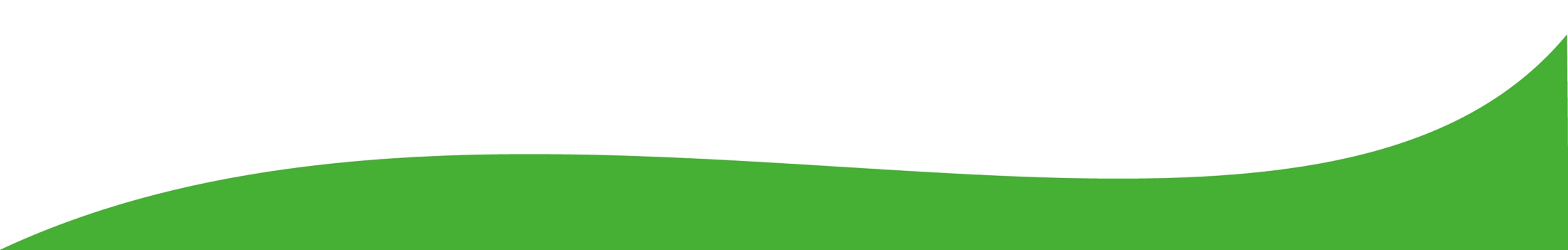 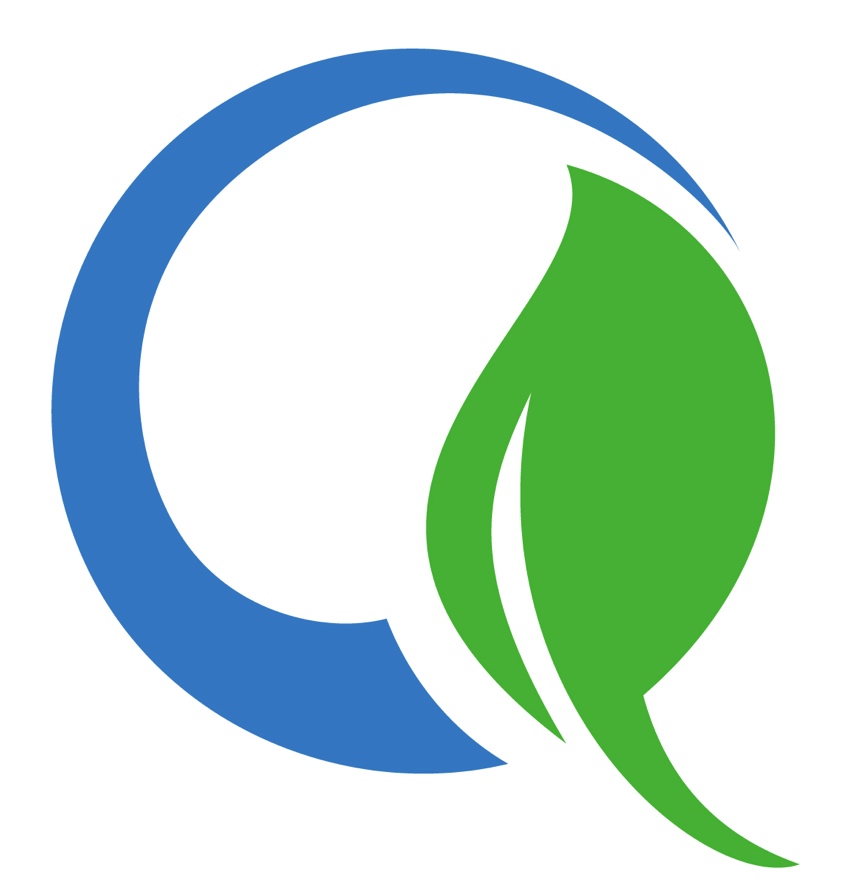 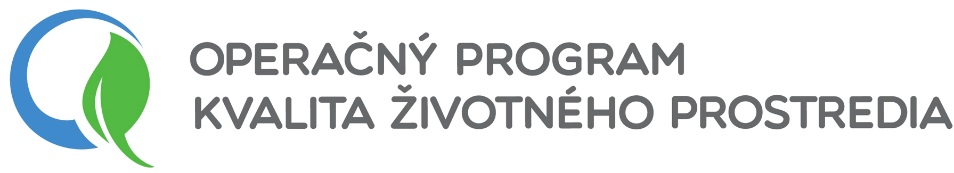 Oprávnenosť výdavkov realizácie projektu

17.	Podmienka, že výdavky projektu sú oprávnené

v prípade identifikácie neoprávnených výdavkov projektu z dôvodu vecnej neoprávnenosti, neúčelnosti alebo nehospodárnosti poskytovateľ v procese konania o ŽoNFP (odborného hodnotenia) zníži výšku žiadaných COV projektu o identifikované neoprávnené výdavky

v prípade, ak poskytovateľ identifikuje viac ako 25 % finančnej hodnoty žiadateľom požadovaných COV projektu ako vecne neoprávnených a/alebo neúčelných, poskytovateľ vydá rozhodnutie o neschválení ŽoNFP
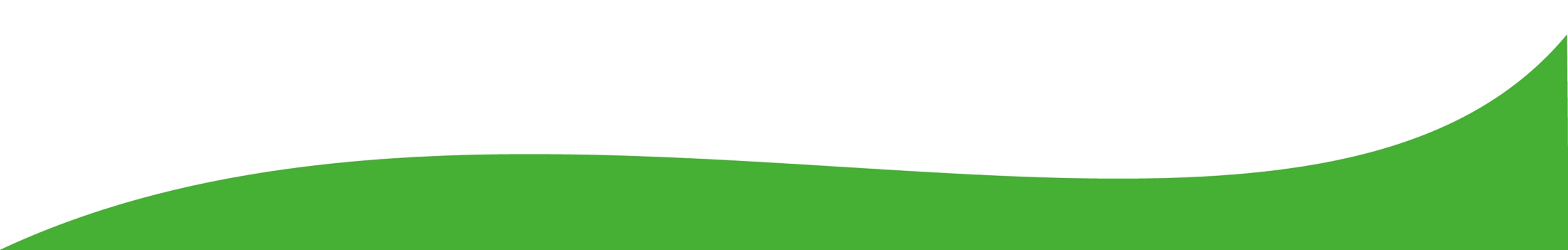 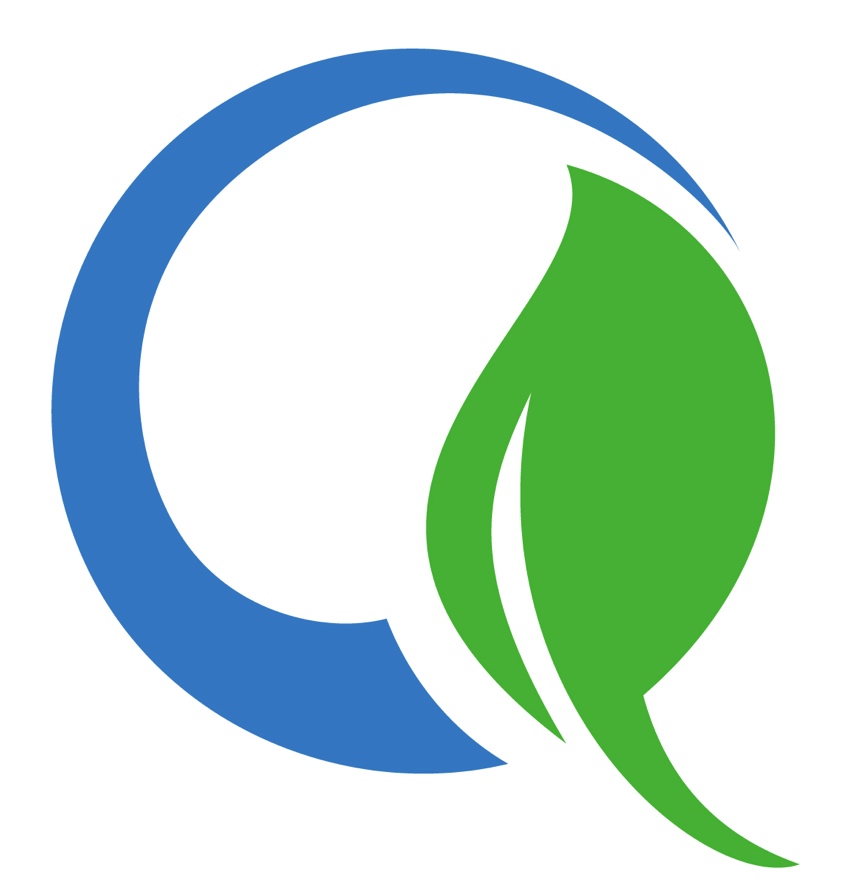 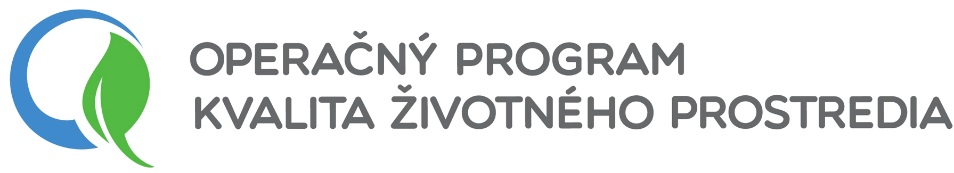 Oprávnenosť výdavkov realizácie projektu

17.	Podmienka, že výdavky projektu sú oprávnené

Neoprávnené výdavky:
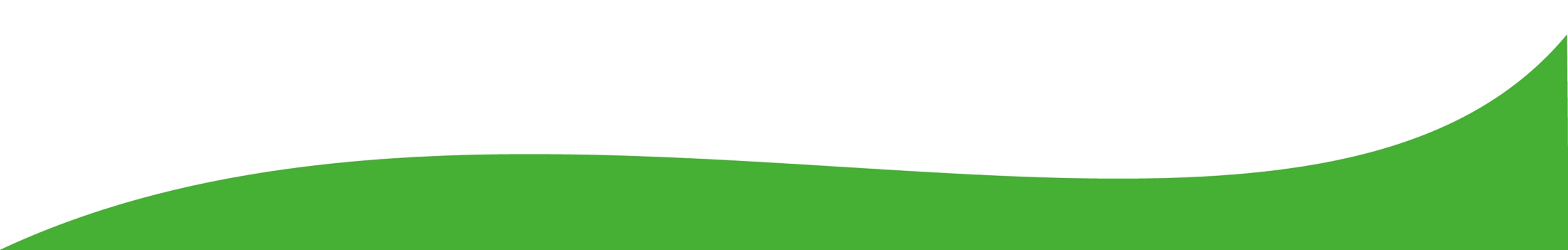 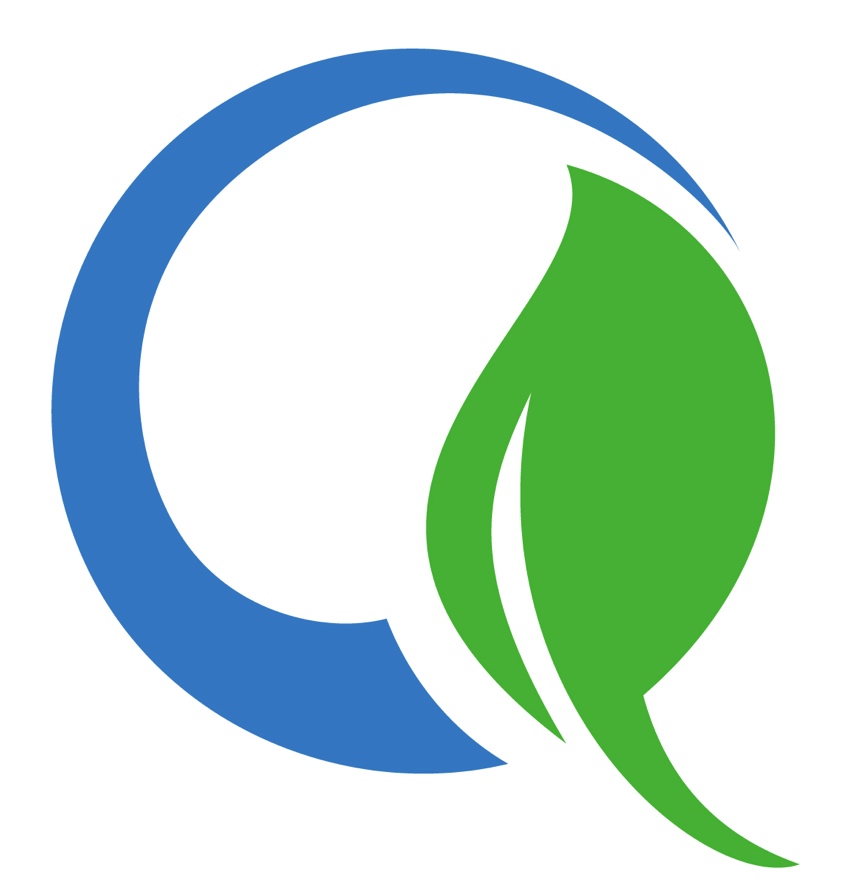 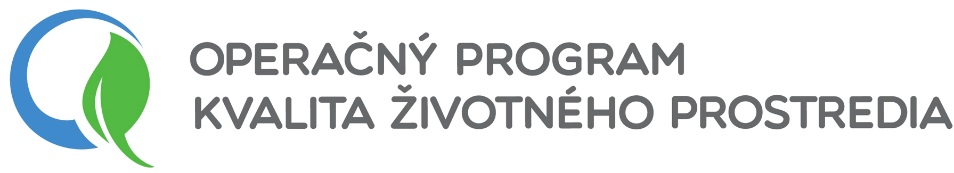 Oprávnenosť výdavkov realizácie projektu

17.	Podmienka, že výdavky projektu sú oprávnené

Neoprávnené výdavky:
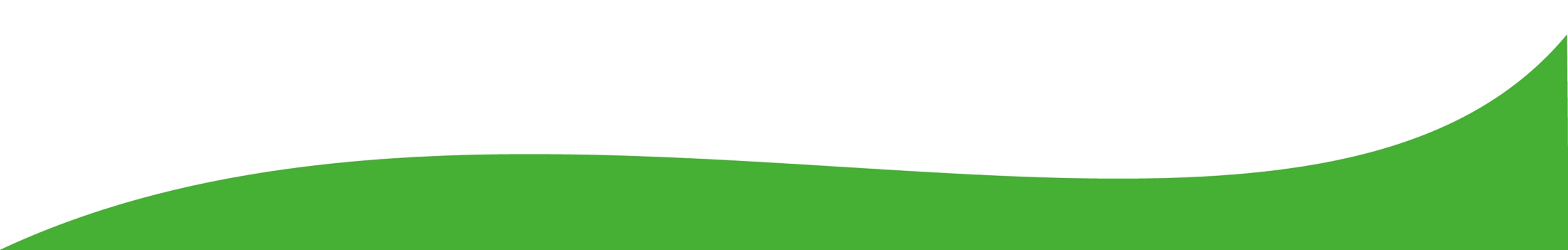 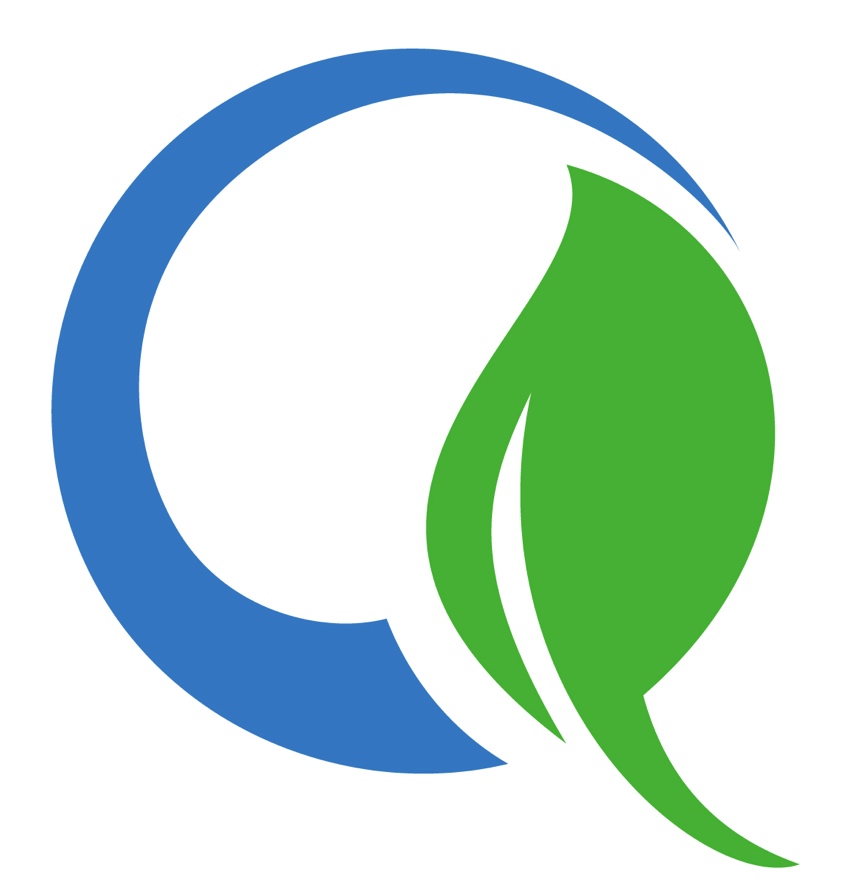 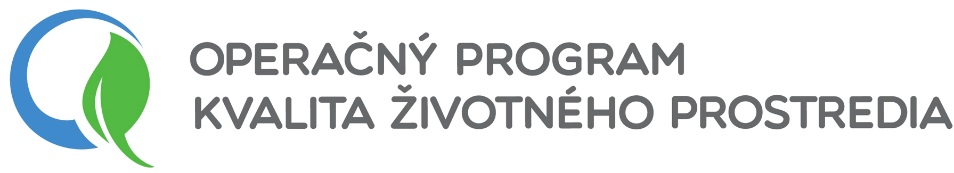 Oprávnenosť výdavkov realizácie projektu

17.	Podmienka, že výdavky projektu sú oprávnené

Neoprávnené výdavky:
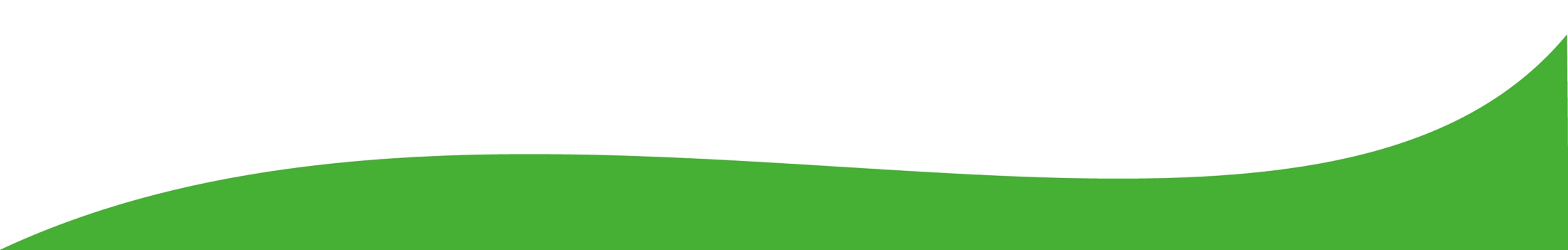 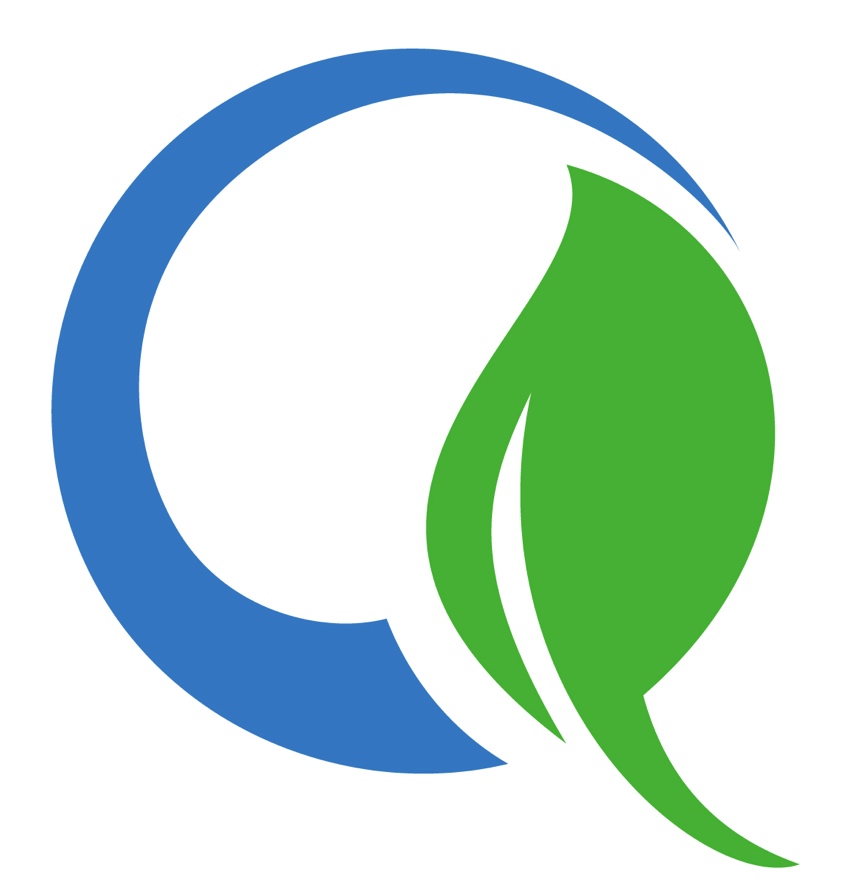 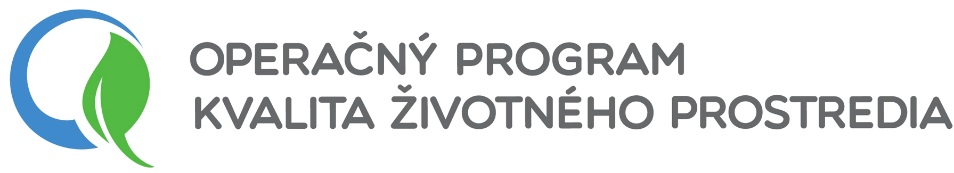 Oprávnenosť výdavkov realizácie projektu

17.	Podmienka, že výdavky projektu sú oprávnené

Neoprávnené výdavky:
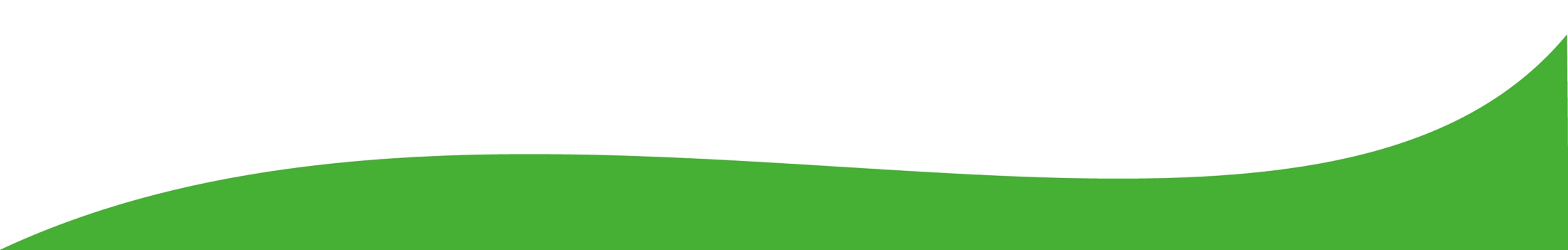 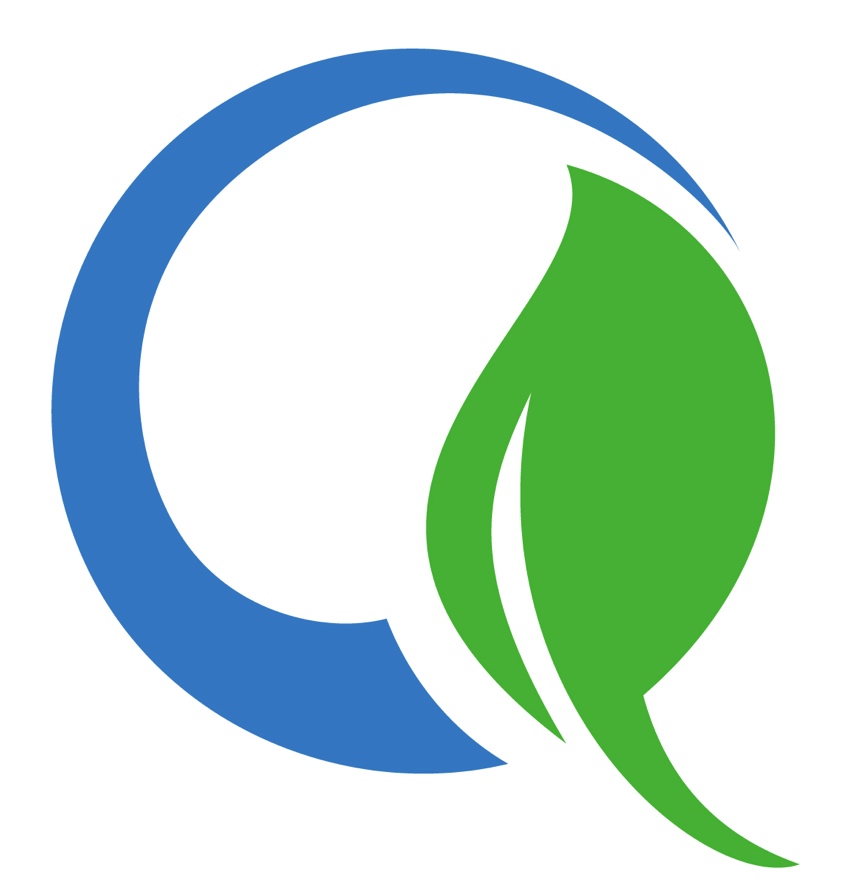 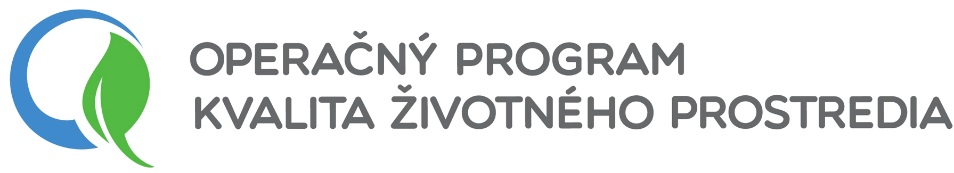 Oprávnenosť výdavkov realizácie projektu

17.	Podmienka, že výdavky projektu sú oprávnené

Finančné limity pre vybrané výdavky 

predstavujú prostriedky, resp. opatrenia, ktoré pomáhajú získať primerané uistenie o tom, že výdavky na realizované projekty (resp. výdavky uvádzané v ŽoNFP) sú vynaložené hospodárne

v prípade výdavkov/skupín výdavkov, pre ktoré sú stanovené finančné limity, sú výdavky oprávnené iba do výšky stanoveného limitu. Akékoľvek prekročenie stanovených limitov bude považované za neoprávnené

v prípade prekročenia stanovených finančných limitov, alebo v prípade konkrétnych výdavkov, ktoré budú nadhodnotené, budú tieto výdavky znížené a projekt nebude diskvalifikovaný
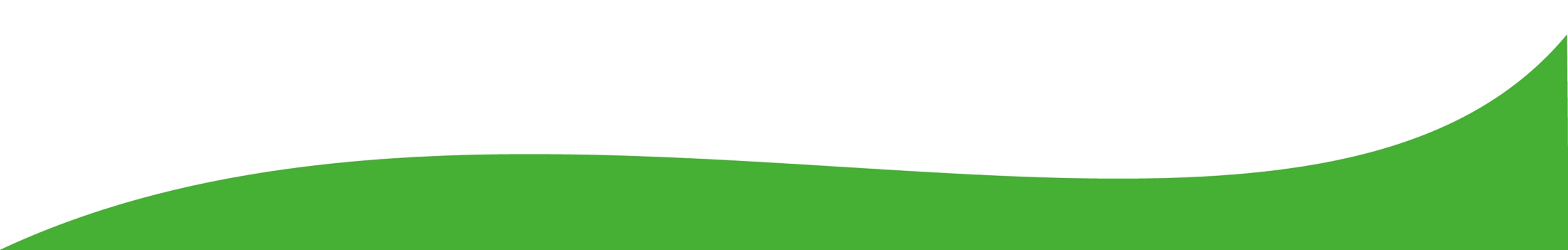 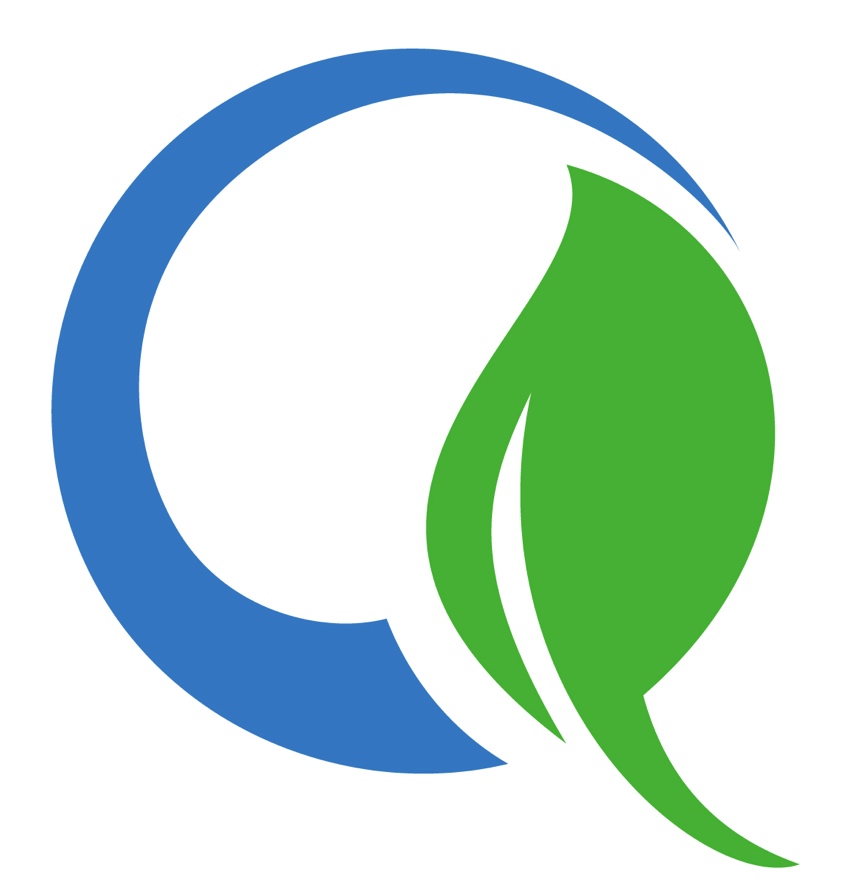 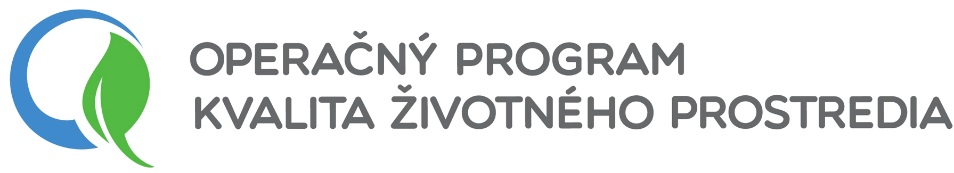 Oprávnenosť výdavkov realizácie projektu

17.	Podmienka, že výdavky projektu sú oprávnené

Finančné limity pre vybrané výdavky
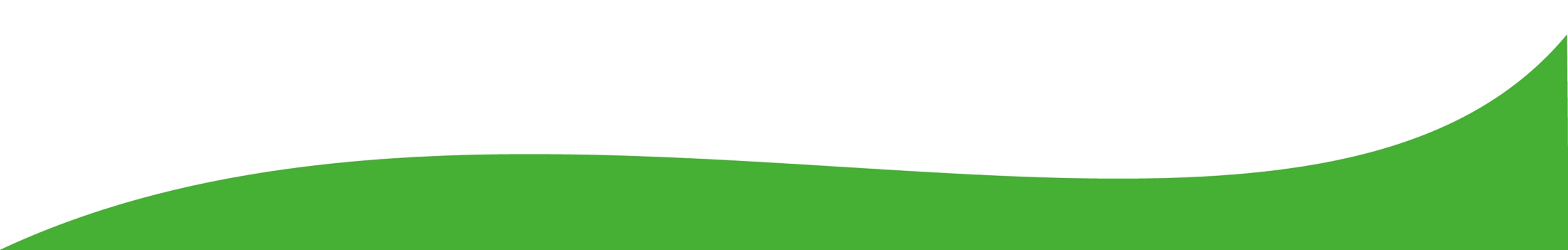 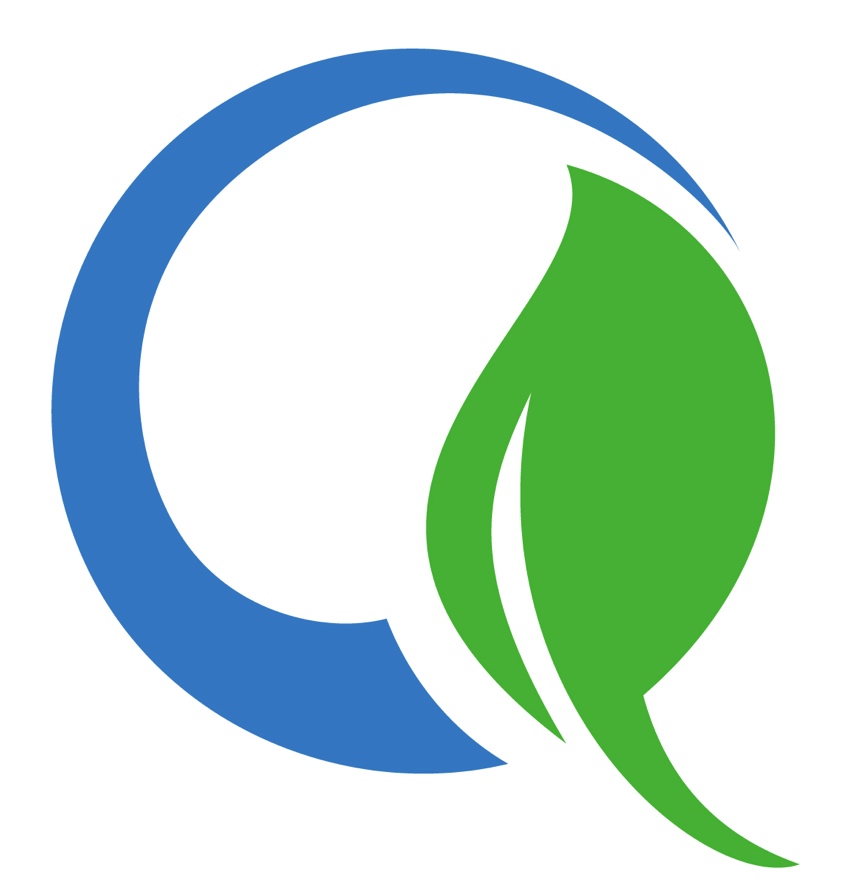 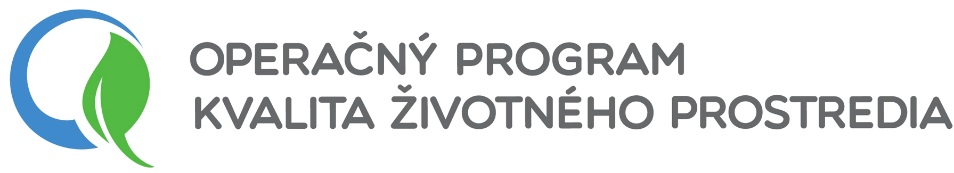 Oprávnenosť výdavkov realizácie projektu

18.	Podmienka oprávnenosti výdavkov pre projekty 	generujúce príjem

projekty oprávnené na spolufinancovanie v rámci tejto výzvy sú projektmi, ktoré vytvárajú príjem (po jeho ukončení v zmysle čl. 61 všeobecného nariadenia) - žiadateľ je povinný znížiť COV o čistý príjem vytvorený projektom na základe výpočtu finančnej medzery prostredníctvom finančnej analýzy projektu

podrobnosti zohľadňovania čistých príjmov pri výpočte výšky príspevku v prípade projektov vytvárajúcich príjem sú uvedené v Metodike pre vypracovanie finančnej analýzy projektu v znení verzie 1.3 a v Príručke k OV k DOP v znení verzie 1.9
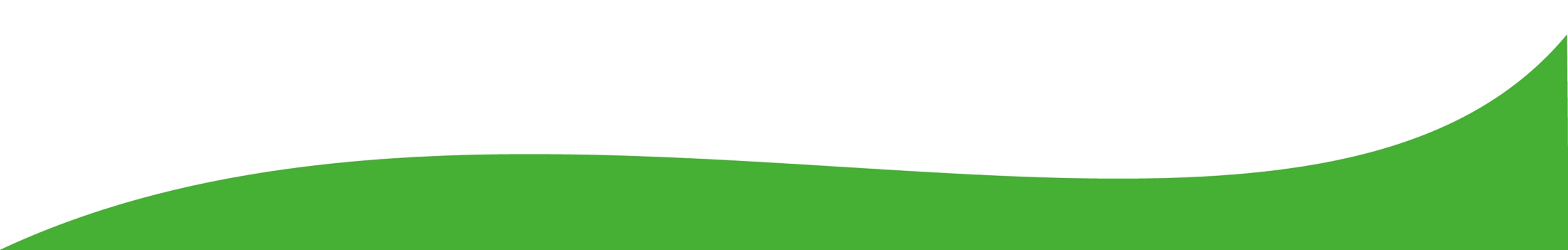 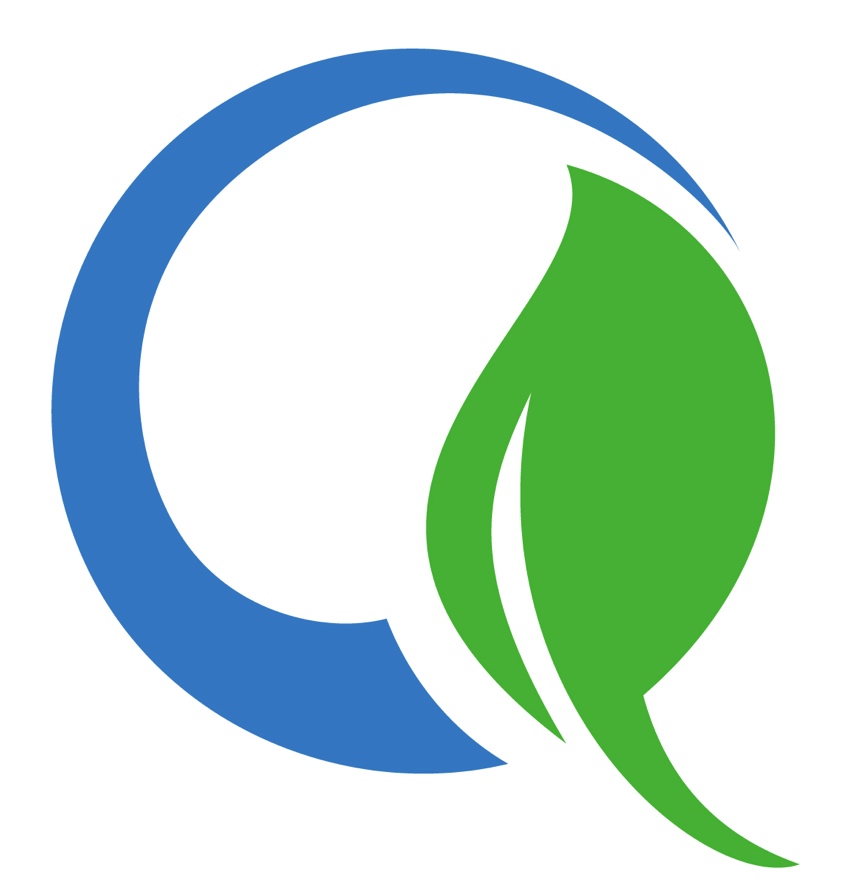 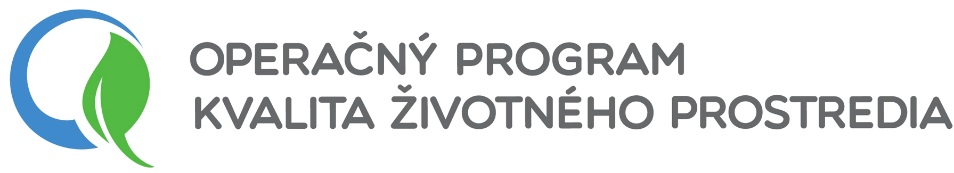 Oprávnenosť miesta realizácie projektu

19.	Podmienka, že projekt je realizovaný na oprávnenom 	území

žiadateľ je povinný realizovať projekt na oprávnenom území (celé územie Slovenskej republiky okrem regiónu NUTS II Bratislavský kraj - Trnavský samosprávny kraj, Nitriansky samosprávny kraj, Trenčiansky samosprávny kraj, Žilinský samosprávny kraj, Banskobystrický samosprávny kraj, Košický samosprávny kraj, Prešovský samosprávny kraj)

pre stanovenie oprávnenosti je rozhodujúce miesto realizácie projektu, nie sídlo žiadateľa

projekt môže byť realizovaný aj na viacerých miestach, avšak vždy na oprávnenom území
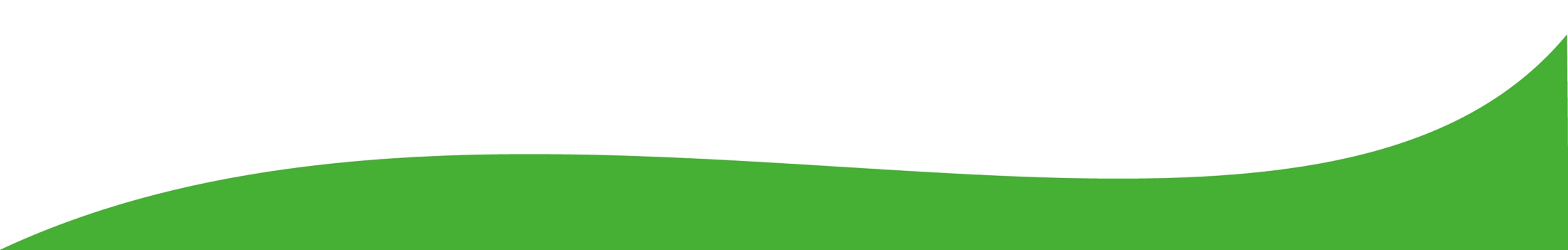 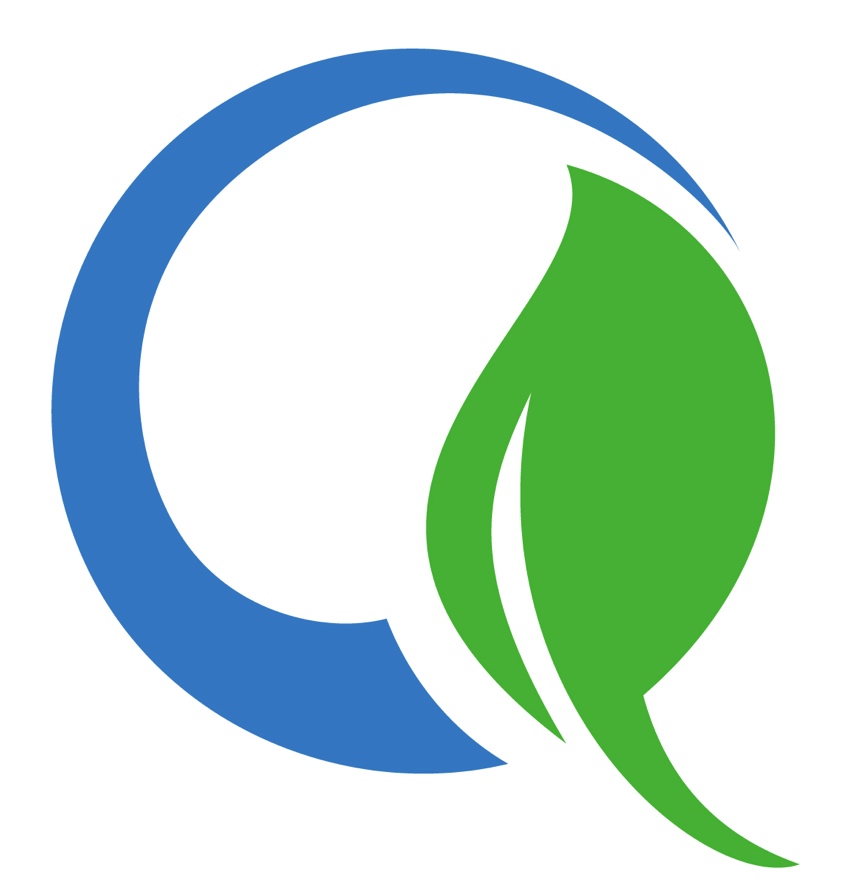 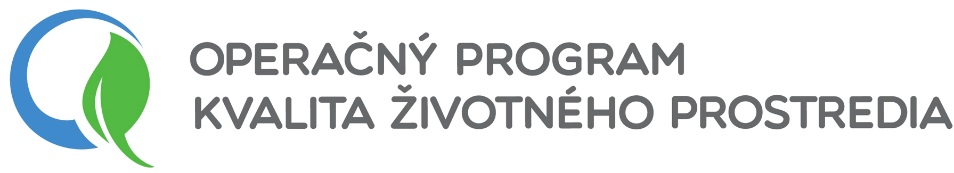 Kritériá pre výber projektov

20.	Podmienka splnenia kritérií pre výber projektov

Kritériá pre výber projektov Operačného programu Kvalita životného prostredia , verzia 2.1


Hodnotiace kritériá 

kombinácia vylučujúcich a bodovaných hodnotiacich kritérií
13 hodnotiacich kritérií v 4 kategóriách 
4 vylučujúce kritéria, 9 bodovaných 
kladné vyhodnotenie všetkých vylučujúcich hodnotiacich kritérií a zároveň splnenie minimálnej hranice pri bodovaných hodnotiacich kritériách, ktorá predstavuje 60 % z maximálneho počtu bodov bodovaných hodnotiacich kritérií
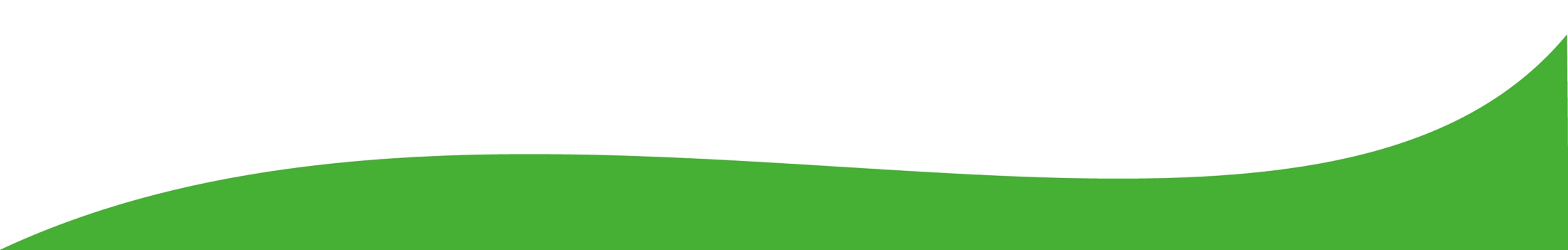 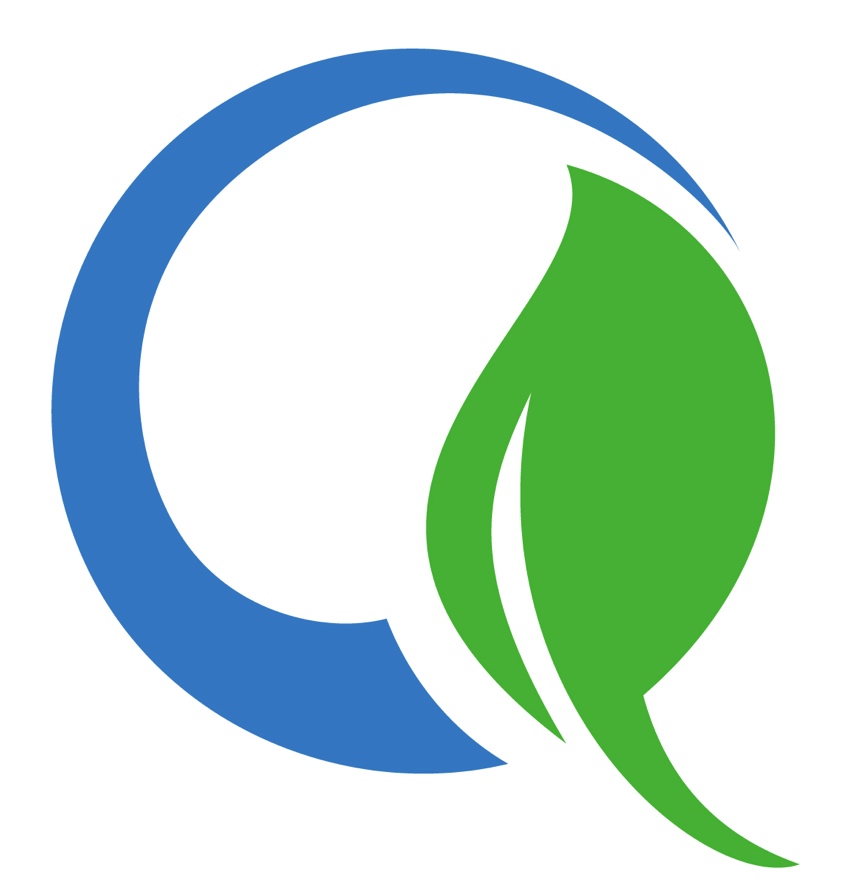 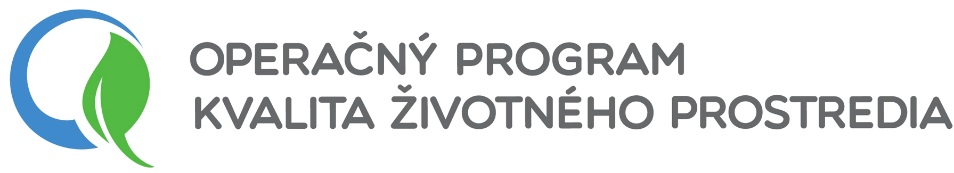 Kritériá pre výber projektov

20.	Podmienka splnenia kritérií pre výber projektov

Hodnotiace kritériá – zohľadňujú aj nasledovné usmerňujúce zásady:

podporované budú najmä projekty na výstavbu zariadení na výrobu tepla a tým budú zvýhodnené tepelné čerpadlá, zariadenia využívajúce geotermálnu energiu a zariadenia KVET

projekty budú vyberané s ohľadom na ich nákladovú efektívnosť (Value for Money principle) tak, aby bol zabezpečený výber projektov, ktorých prínos k cieľom OP je vo vzťahu k vynaloženým finančným prostriedkom najväčší

zvýhodnené budú projekty, ktoré sú súčasťou SURM, alebo RIÚS alebo nízkouhlíkových stratégií pre všetky typy území, najmä pre mestské oblasti

zvýhodnené budú projekty, ktoré budú realizované na území aspoň jedného z okresov zaradeného do zoznamu najmenej rozvinutých okresov vedených ÚPSVaR

podporené budú najmä komplexné projekty výstavby zariadení na využívanie OZE s inteligentným riadením výroby a spotreby energie, v ktorých bude uprednostnená lokálna spotreba vyrobenej energie v reálnom čase alebo prostredníctvom akumulácie
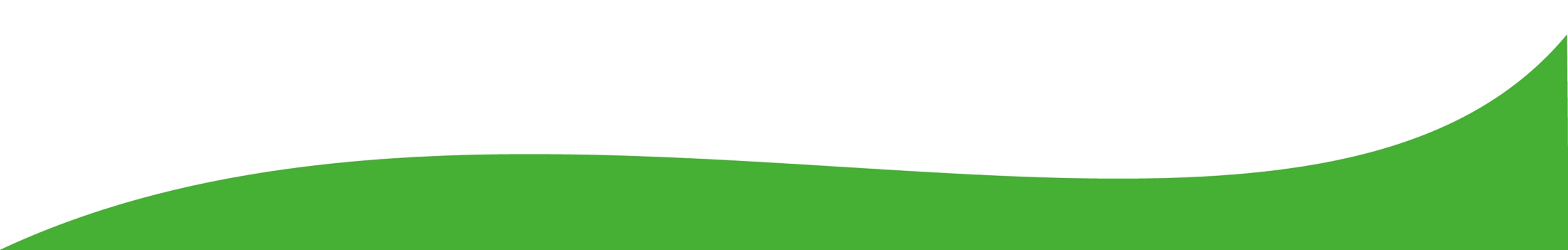 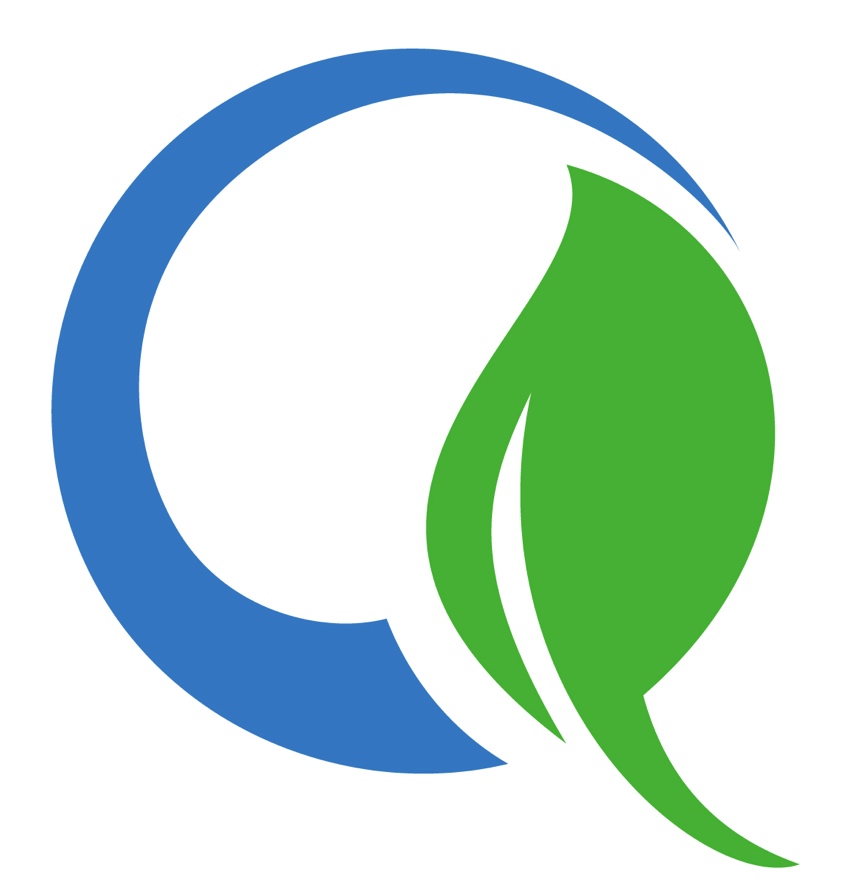 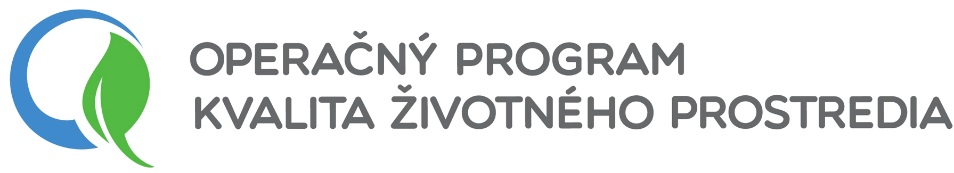 Kritériá pre výber projektov

20.	Podmienka splnenia kritérií pre výber projektov

Hodnotiace kritériá – zohľadňujú aj nasledovné usmerňujúce zásady:

zvýhodnené budú projekty, ktorých realizácia bude viesť k vyššiemu využitiu tepla v zariadeniach KVET

zvýhodnené budú projekty, ktoré dosiahnu najnižšie hodnoty investičných výdavkov na produkciu energie  a projekty, ktoré dosiahnu najnižšie hodnoty investičných výdavkov na predpokladaný objem úspory skleníkových plynov (EUR/CO2)  

podporené budú projekty, ktoré nie sú v rozpore so Stratégiou pre redukciu PM10 a programami na zlepšenie kvality ovzdušia

uprednostňované budú projekty s najvyšším príspevkom k znižovaniu emisií PM do ovzdušia a projekty s najvyššou energetickou účinnosťou premeny energie

podpora bude podmienená existenciou energetického auditu, na základe ktorého v procese hodnotenia dôjde k overeniu: 
výpočtov plánovaného objemu výroby energie
výpočtov úspory skleníkových plynov vyjadrených v ekvivalente CO2
technickej uskutočniteľnosti navrhovaných energetických opatrení
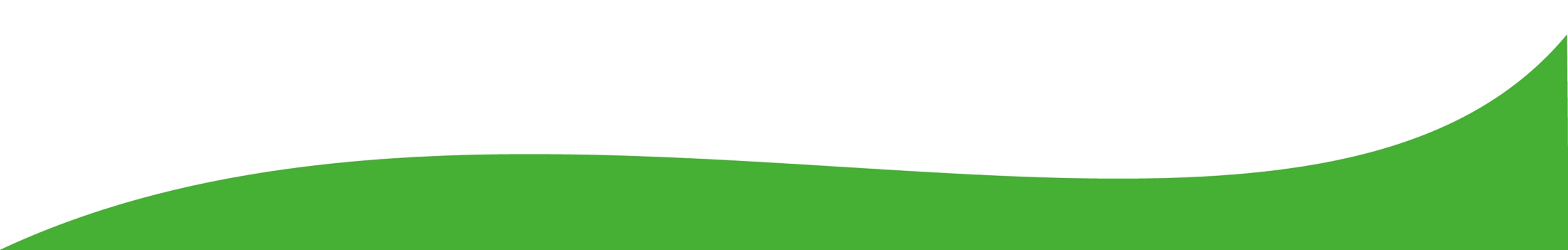 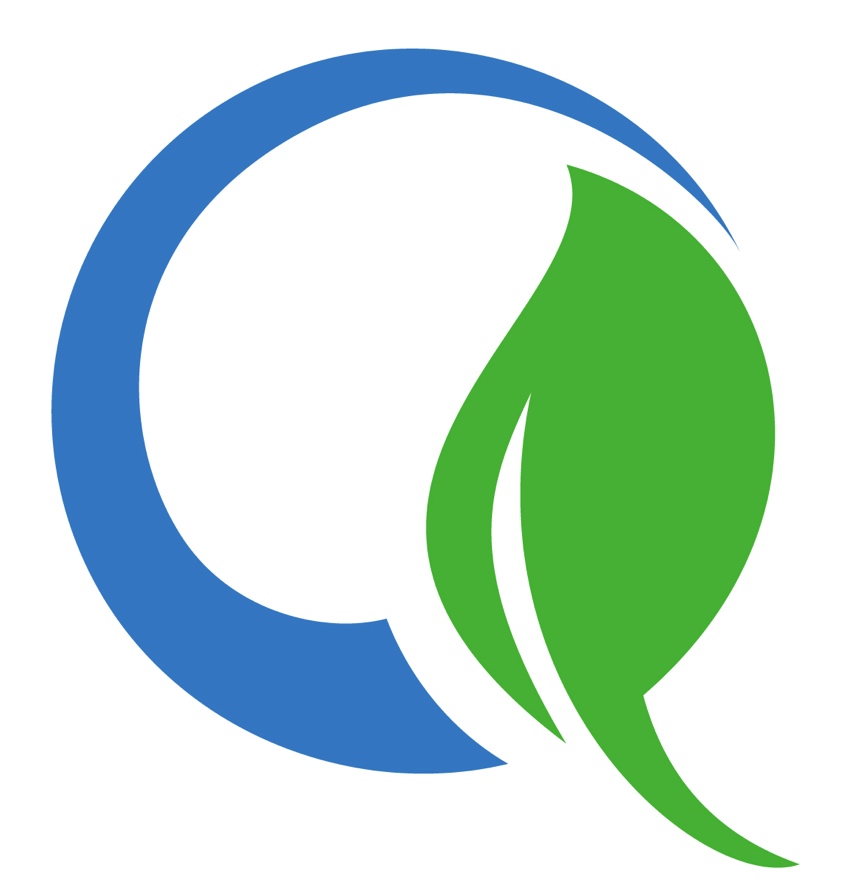 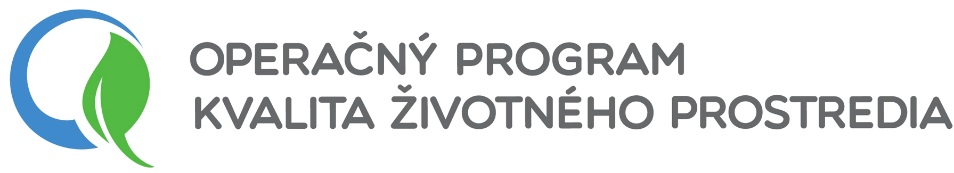 Kritériá pre výber projektov

20.	Podmienka splnenia kritérií pre výber projektov

Výberové kritériá
 
aplikujú sa iba v prípade, že z disponibilnej alokácie určenej na výzvu nie je možné podporiť všetky žiadosti o NFP, ktoré splnili kritériá OH v príslušnom hodnotiacom kole

pri nastavení výberových kritérií boli zohľadnené nasledovné usmerňujúce zásady výberu projektov, ktorá je definovaná v OP KŽP:
pri výbere projektov bude zohľadnený inštalovaný výkon zariadenia, pričom zvýhodnené budú zariadenia s nižším výkonom

projekty budú vyberané s ohľadom na ich nákladovú efektívnosť (Value for Money principle) tak, aby bol zabezpečený výber projektov, ktorých prínos k cieľom operačného programu je vo vzťahu k vynaloženým finančným prostriedkom najväčší
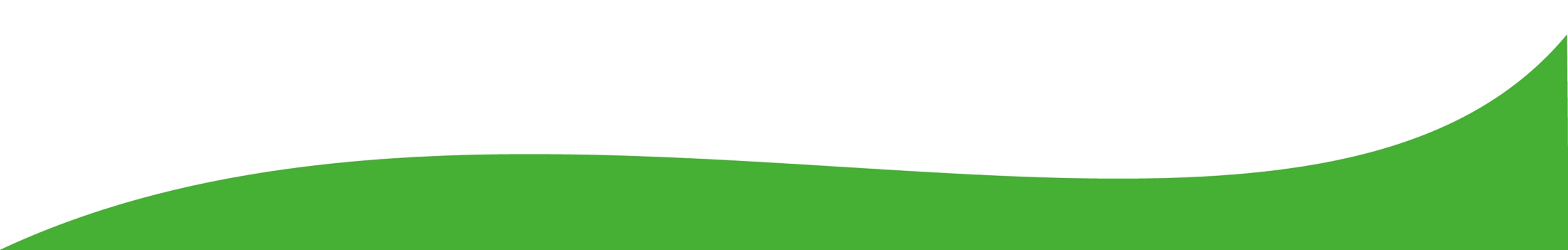 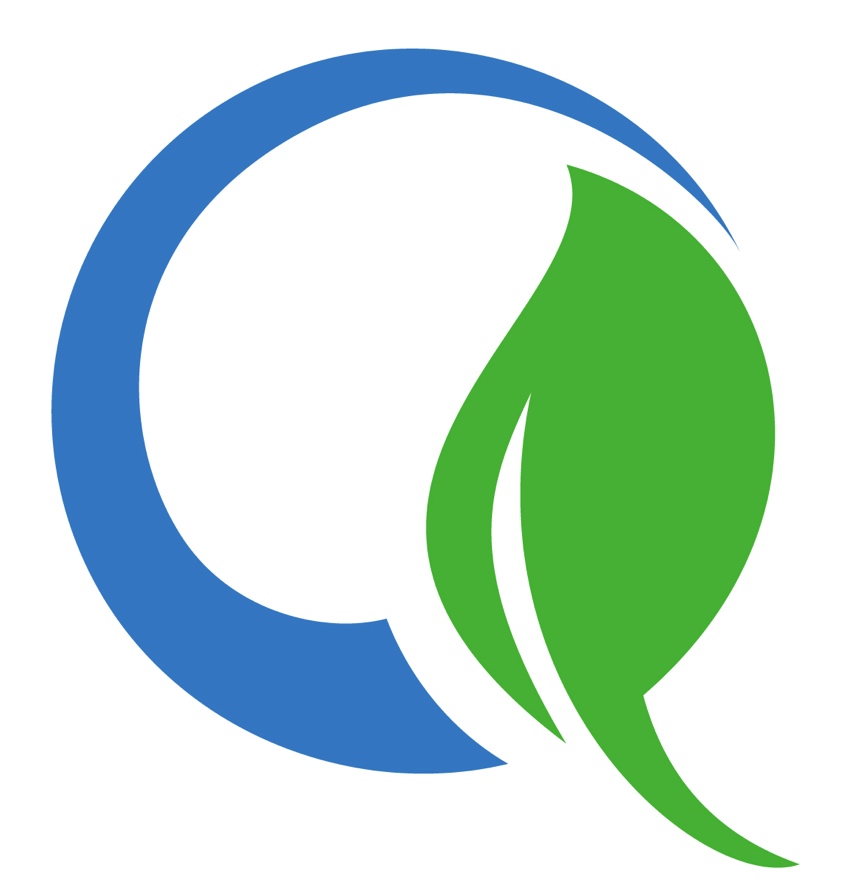 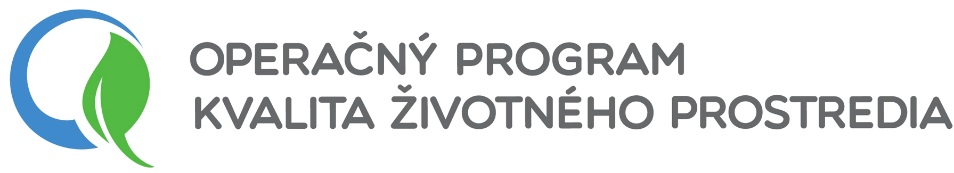 Spôsob financovania

21.	Podmienka relevantného spôsobu financovania

V rámci tejto výzvy sa uplatňujú nasledovné spôsoby financovania:
refundácia
predfinancovanie
kombinácia oboch vyššie uvedených spôsobov financovania

v súlade s pravidlami uvedenými v platnom Systéme finančného riadenia štrukturálnych fondov, Kohézneho fondu a Európskeho námorného a rybárskeho fondu na programové obdobie 2014 – 2020.
	
Forma poskytovaného príspevku: nenávratný finančný príspevok
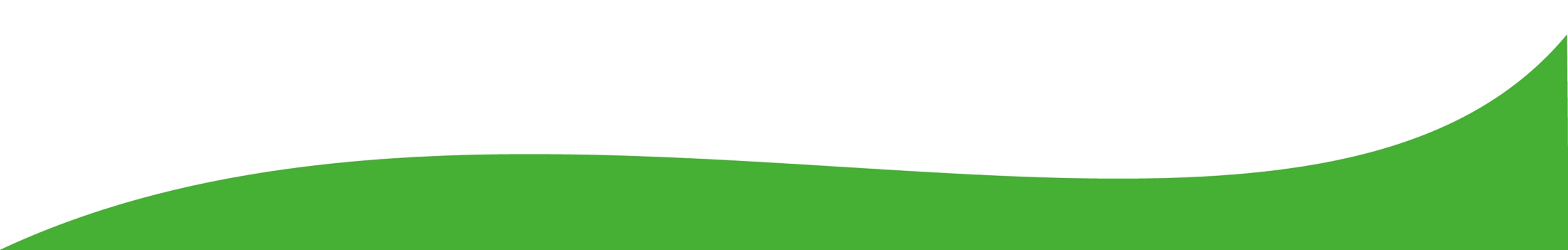 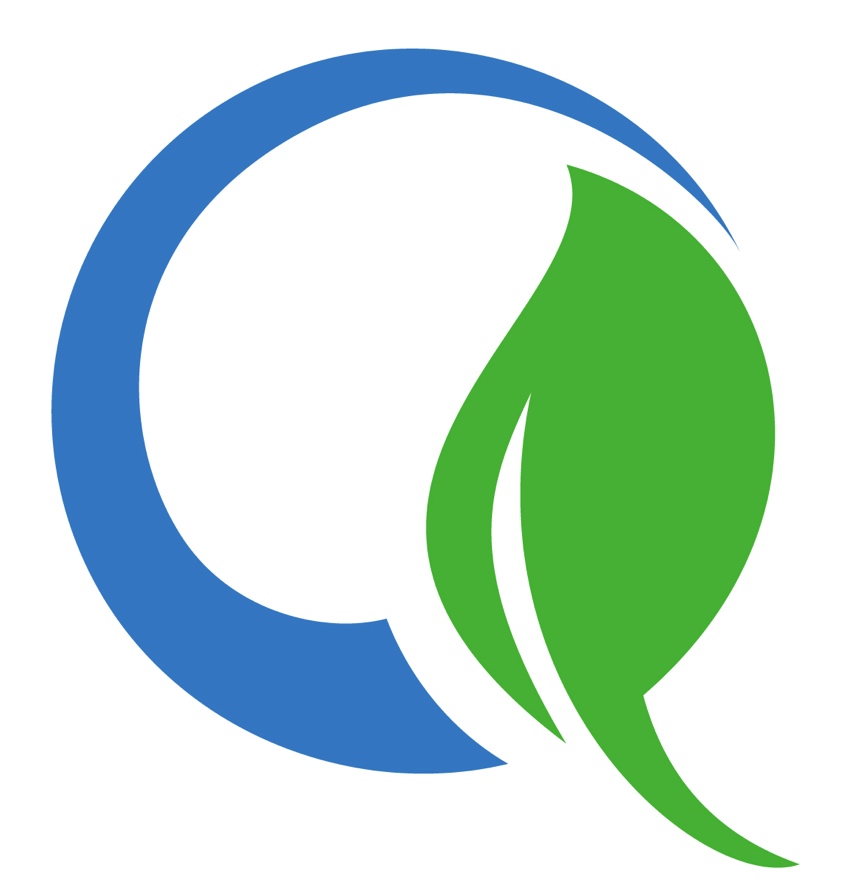 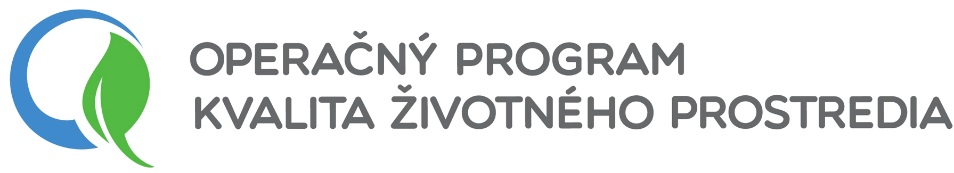 Podmienky poskytnutia príspevku vyplývajúce z osobitných predpisov

22.	Podmienky týkajúce sa štátnej pomoci a vyplývajúce zo 	schém štátnej pomoci/pomoci de minimis

aplikujú sa prostredníctvom Schémy štátnej pomoci na podporu využívania OZE

23.	Podmienka neporušenia zákazu nelegálnej práce a nelegálneho zamestnávania za obdobie 5 rokov predchádzajúcich podaniu ŽoNFP
	
neporušenie zákazu nelegálnej práce a nelegálneho zamestnávania podľa zákona č. 82/2005 Z. z. o nelegálnej práci a nelegálnom zamestnávaní za obdobie 5 rokov predchádzajúcich predloženiu ŽoNFP
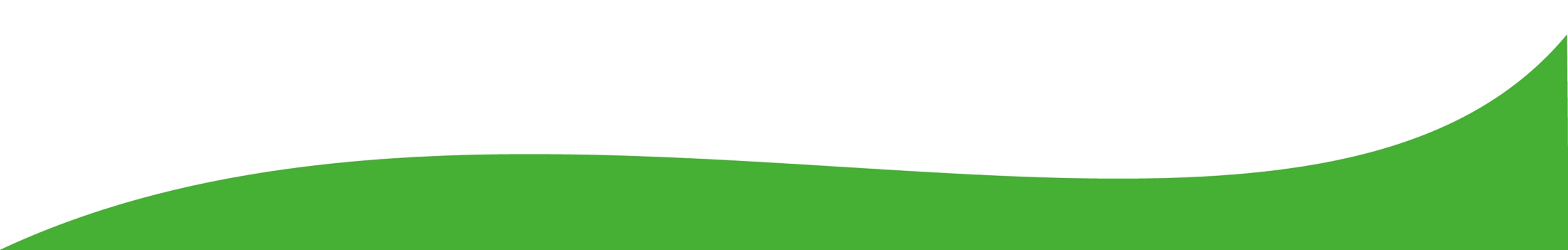 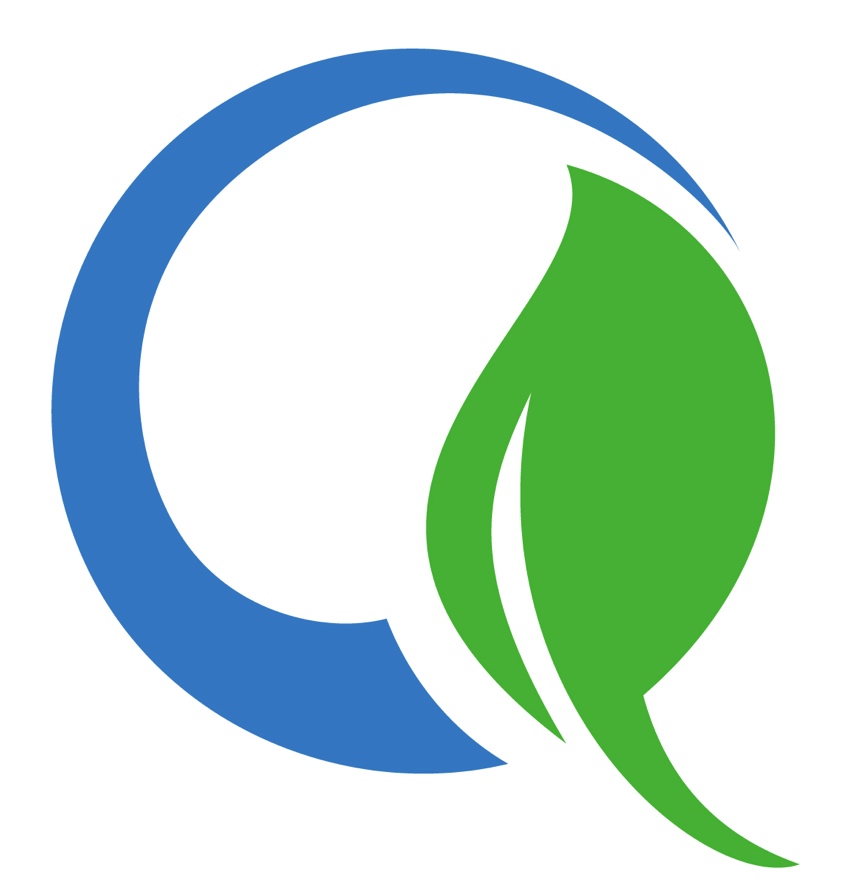 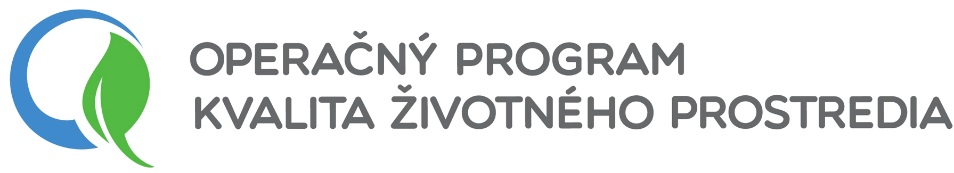 Podmienky poskytnutia príspevku vyplývajúce z osobitných predpisov

24.	Oprávnenosť z hľadiska VO na hlavné aktivity projektu 

žiadateľ je povinný ku dňu predloženia ŽoNFP začať verejné obstarávania na všetky hlavné aktivity projektu, ktoré budú realizované dodávateľsky (uskutočnenie stavebných prác, dodanie tovaru, poskytnutie služieb) a ktoré sú predmetom oprávnených výdavkov projektu

žiadateľ nie je povinný začať ku dňu predloženia ŽoNFP verejné obstarávanie na:  
podlimitné zákazky na dodanie tovaru, uskutočnenie stavebných prác alebo poskytnutie služieb bežne dostupných na trhu, ktoré bude žiadateľ realizovať prostredníctvom elektronického trhoviska  
zákazky s nízkymi hodnotami podľa § 117 zákona o VO
zákazky, ktoré podliehajú výnimke podľa § 1 ods. 2 - 12 zákona o VO
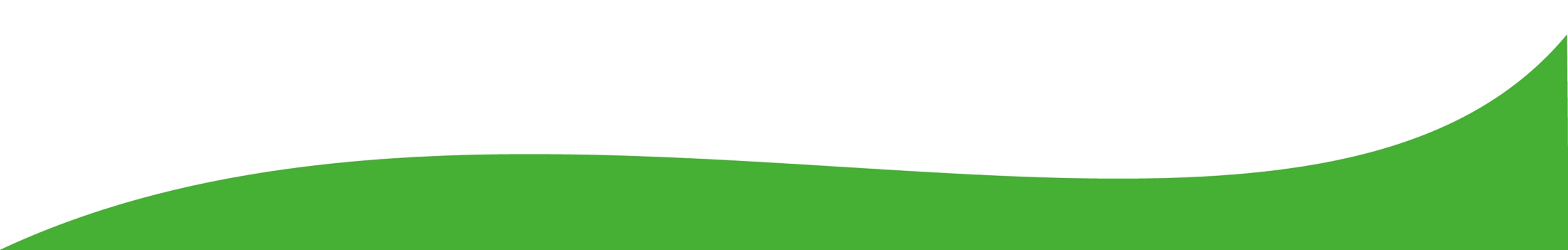 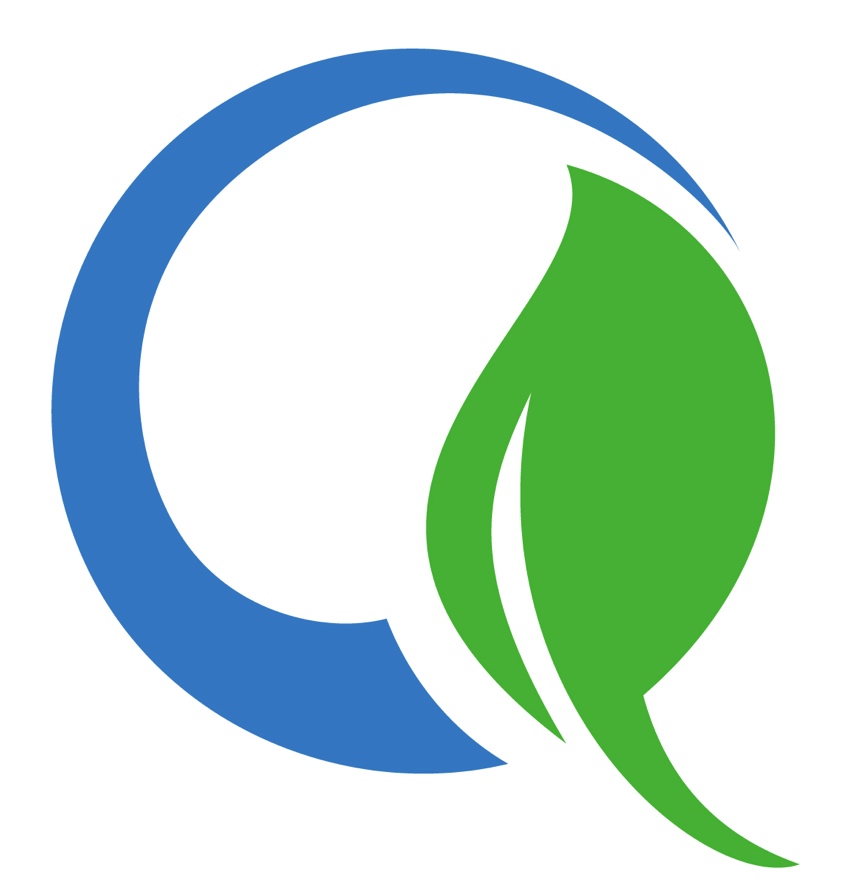 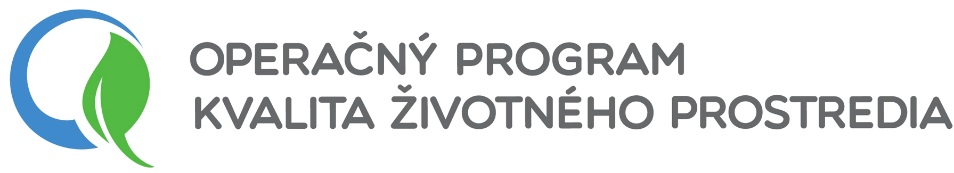 Podmienky poskytnutia príspevku vyplývajúce z osobitných predpisov

24.	Oprávnenosť z hľadiska VO na hlavné aktivity projektu 

žiadateľ je povinný pri realizácii VO na hlavnú aktivitu postupovať v súlade so zákonom č. 343/2015 Z. z. o VO, Systémom riadenia EŠIF a Príručkou k procesu VO OP KŽP pre oblasť podpory Prioritná os 4

zverejnenie predbežného oznámenia alebo jeho zaslanie na zverejnenie sa nepovažuje za začatie verejného obstarávania

kontrola dokumentácie z realizovaného VO bude vykonaná zo strany SO až po podpise Zmluvy o poskytnutí NFP

v nadväznosti na výkladové stanovisko ÚVO č. 02/2017 - zákazka na uskutočnenie stavebných prác, ktorej predmetom je najmä uskutočnenie stavby, vypracovanie projektovej dokumentácie a uskutočnenie stavby alebo uskutočnenie stavebných prác podľa projektovej dokumentácie, je svojou povahou jedinečná (nie je bežne dostupná na trhu), a preto ju nie je možné zadávať cez elektronické trhovisko.
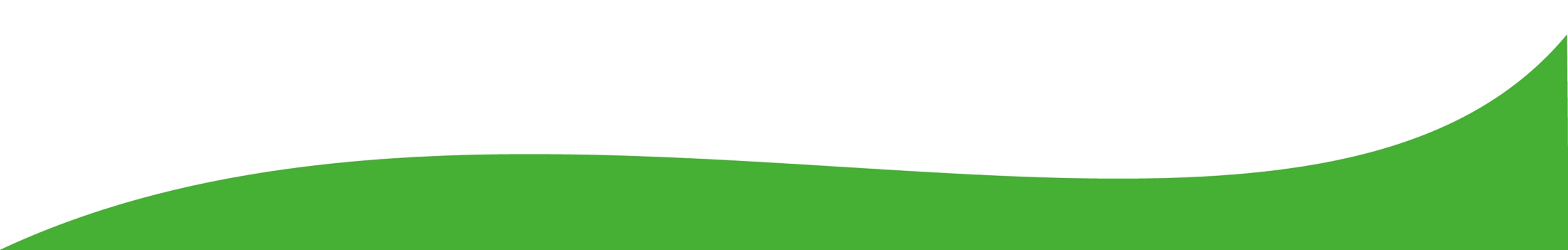 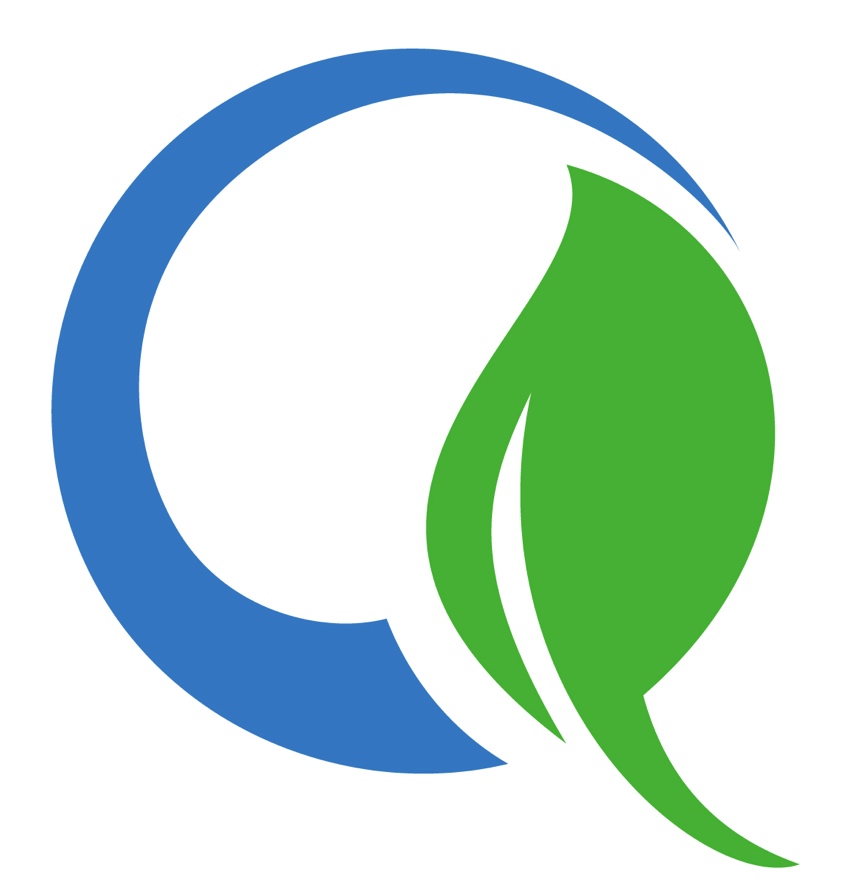 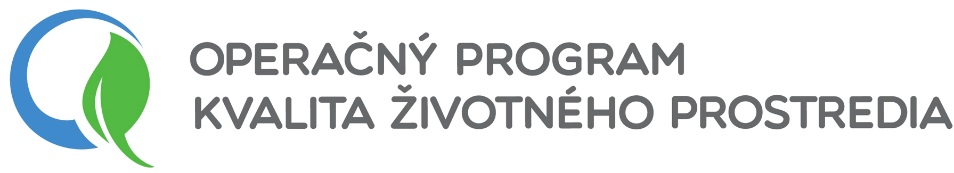 Ďalšie podmienky poskytnutia príspevku

25.	Podmienka mať vysporiadané majetkovo-právne vzťahy a povolenia na realizáciu aktivít projektu 

dlhodobý majetok (napr. energetické zariadenia, rozvody energie), ktorý je nadobudnutý, zrekonštruovaný, zhodnotený alebo inak spolufinancovaný z NFP poskytnutého v rámci tejto výzvy musí byť počas celej doby realizácie hlavnej aktivity projektu a celého obdobia udržateľnosti projektu, vo výlučnom vlastníctve žiadateľa alebo bezpodielovom spoluvlastníctve alebo v kombinácii týchto vzťahov. Takýto majetok nemôže byť v podielovom vlastníctve žiadateľa ani v nájme žiadateľa

žiadateľ musí mať zároveň vysporiadané majetkovo-právne vzťahy vo vzťahu k pozemkom a stavbám, ktoré  sú nevyhnutné na realizáciu aktivít projektu, ale nespĺňajú podmienky podľa vyššie uvedeného (napr. pre účely zabezpečenia prístupu k predmetu projektu, umiestnenia zariadenia a pod.) - pozemky/stavby môžu byť vo výlučnom vlastníctve, bezpodielovom alebo podielovom spoluvlastníctve, v nájme žiadateľa alebo v kombinácii týchto vzťahov
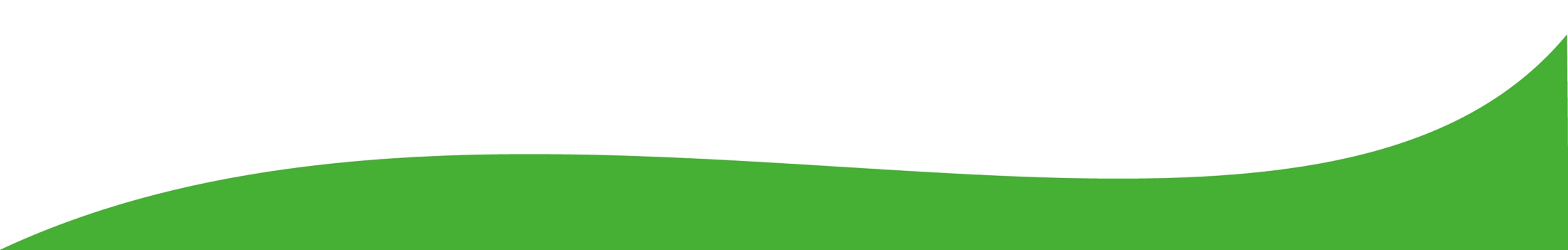 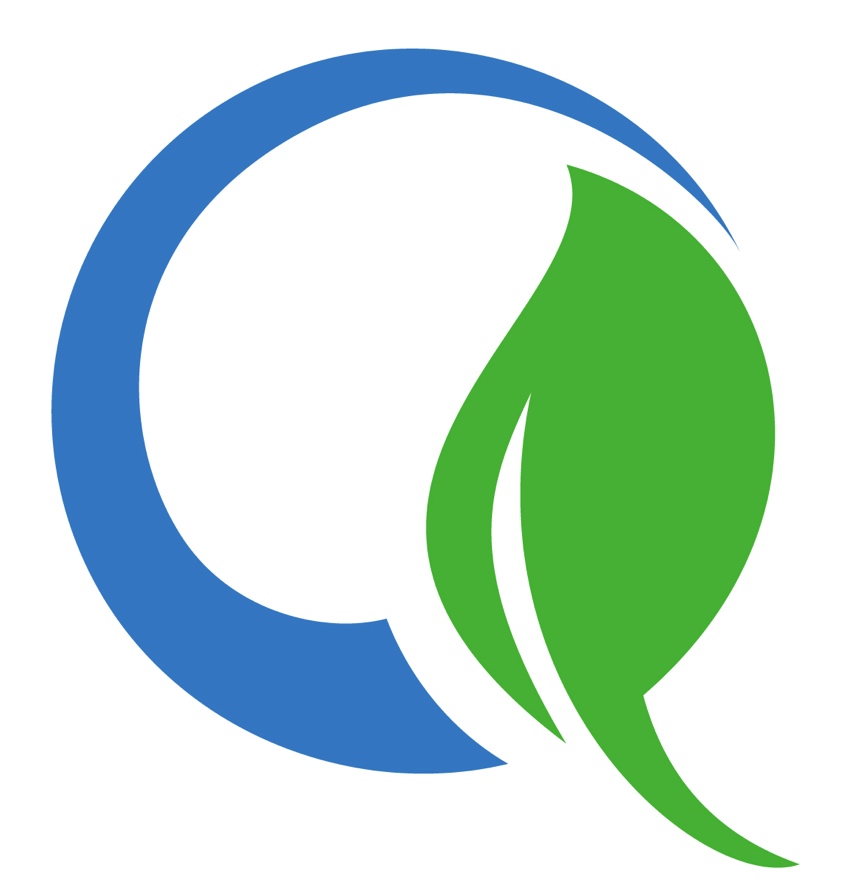 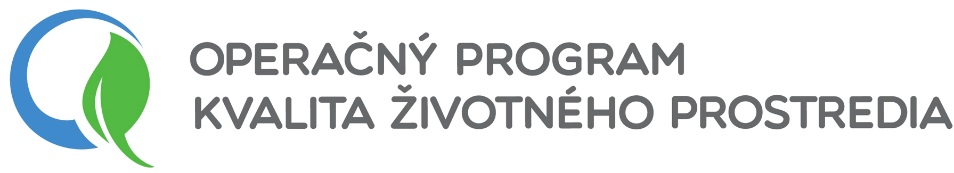 Ďalšie podmienky poskytnutia príspevku

25.	Podmienka mať vysporiadané majetkovo-právne vzťahy a povolenia na realizáciu aktivít projektu 

ak realizácia projektu zasahuje do cudzej veci, žiadateľ je povinný preukázať k tejto veci iné právo, ktoré oprávňuje žiadateľa k realizácii projektu

na nehnuteľnostiach/hnuteľných veciach, ktoré majú byť nadobudnuté a /alebo zhodnotené z NFP alebo z jeho časti nesmie viaznuť záložné právo  - nevzťahuje sa na prípady, keď nehnuteľný majetok/hnuteľný majetok, ktorý má byť nadobudnutý a/alebo zhodnotený z prostriedkov NFP alebo jeho časti, je predmetom zálohu na zabezpečenie úveru z banky, ktorým banka spolufinancuje predkladaný projekt a spolufinancujúca banka má s MŽP SR, ako RO pre OP KŽP, podpísanú zmluvu o spolupráci na programové obdobie 2014 – 2020	

ak relevantné - žiadateľ je povinný disponovať právoplatným povolením na realizáciu projektu vydaným príslušným povoľovacím orgánom (napr. stavebné povolenie), vrátane príslušnej projektovej dokumentácie
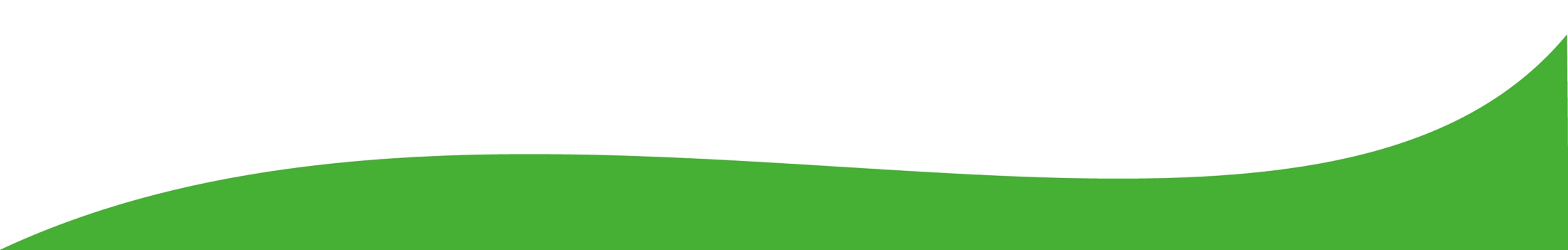 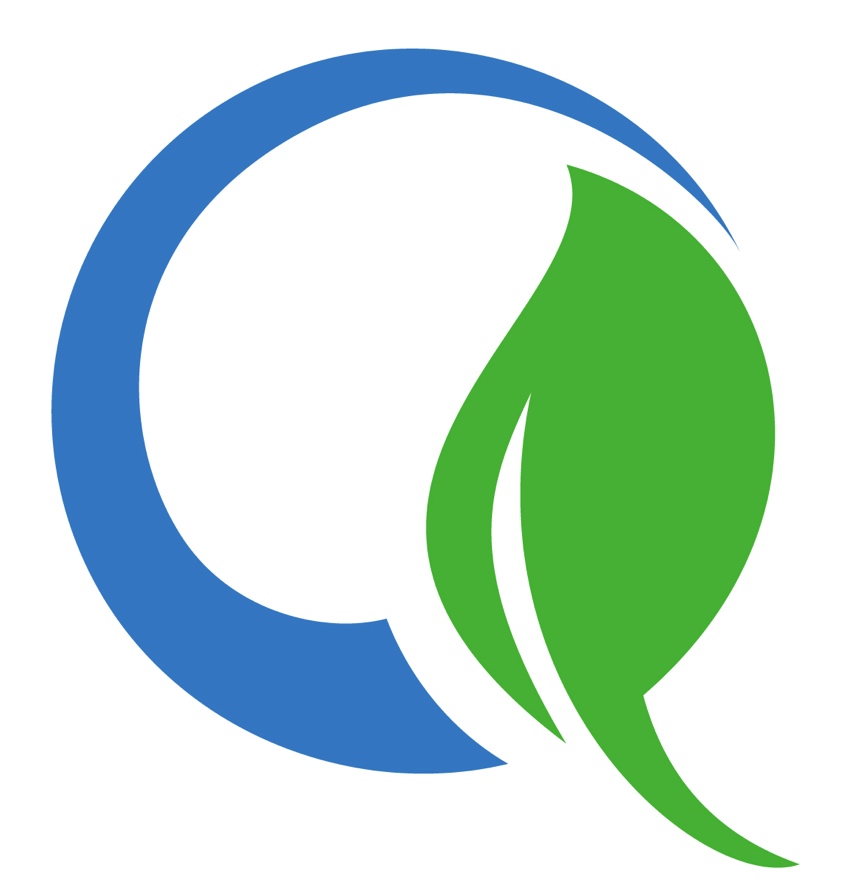 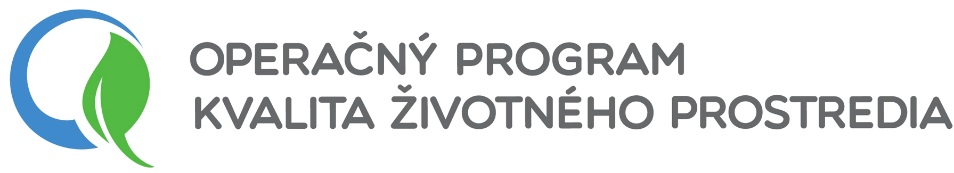 Ďalšie podmienky poskytnutia príspevku

Oprávnenosť z hľadiska preukázania súladu s požiadavkami v oblasti posudzovania vplyvov navrhovanej činnosti na životné prostredie  

projekt musí byť v súlade s požiadavkami v oblasti posudzovania vplyvov navrhovanej činnosti na ŽP ustanovenými zákonom o posudzovaní vplyvov
príspevok nie je možné poskytnúť na realizáciu projektu s negatívnym vplyvom na ŽP

Oprávnenosť z hľadiska preukázania  súladu s požiadavkami v oblasti  dopadu plánov a projektov na územia sústavy NATURA 2000 

realizácia aktivít projektu žiadateľa nesmie mať významný nepriaznivý vplyv na územia patriace do európskej sústavy chránených území Natura 2000
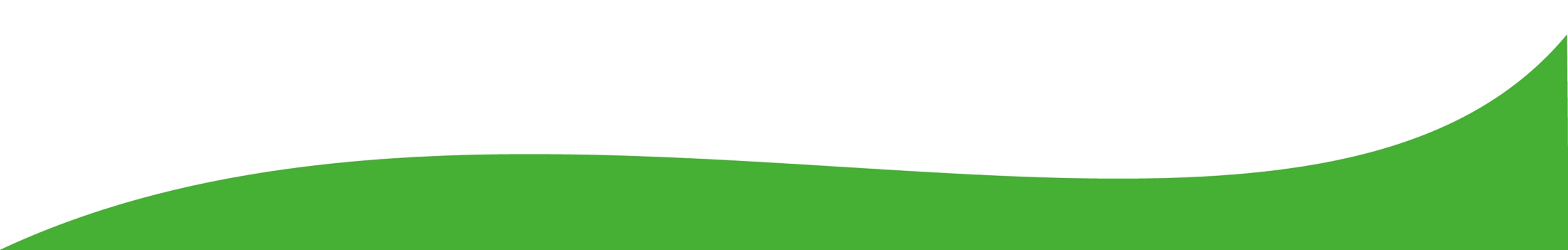 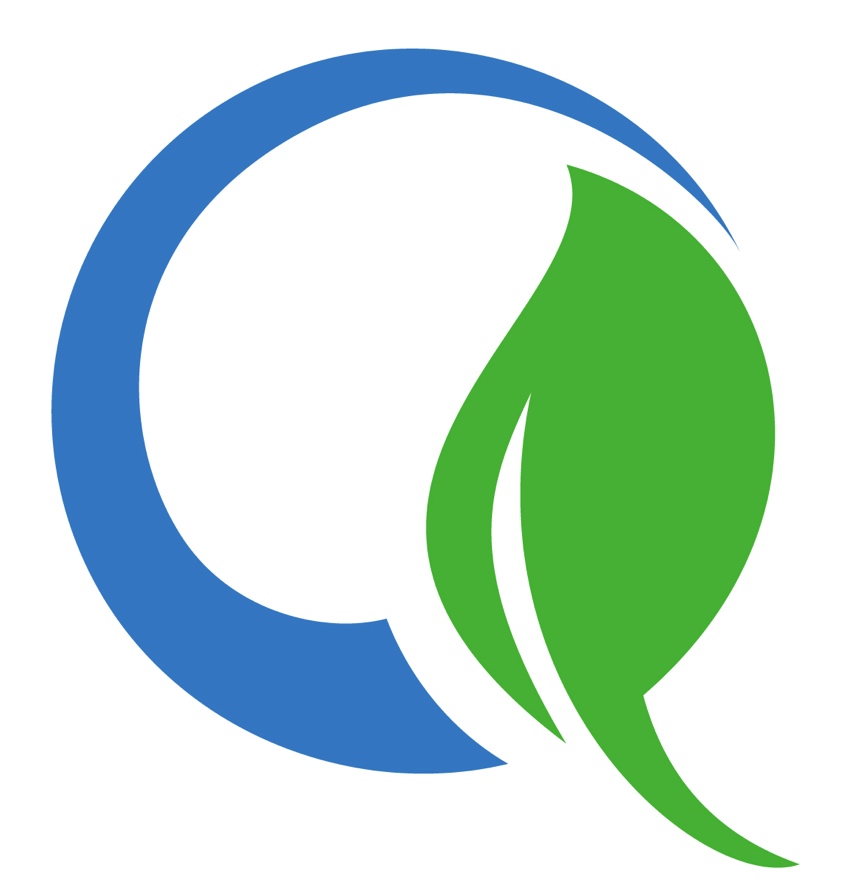 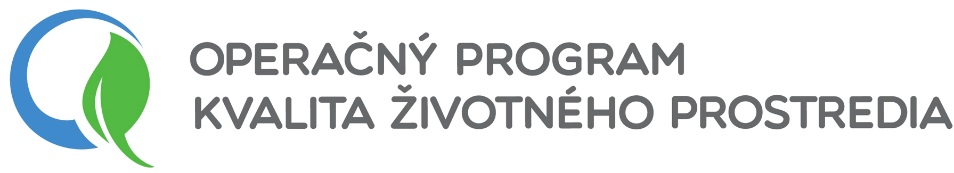 Ďalšie podmienky poskytnutia príspevku


Oprávnenosť z hľadiska súladu s horizontálnymi princípmi 

projekt musí byť v súlade s horizontálnymi princípmi udržateľný rozvoj a podpora rovnosti mužov a žien a nediskriminácia

žiadateľ je po ukončení realizácie aktivít projektu povinný informovať SO, či boli voči nemu uplatnené ekonomické alebo fiškálne nástroje, najmä pokuty a poplatky, resp. iné sankčné mechanizmy podľa uplatňovania zásady „znečisťovateľ platí“.
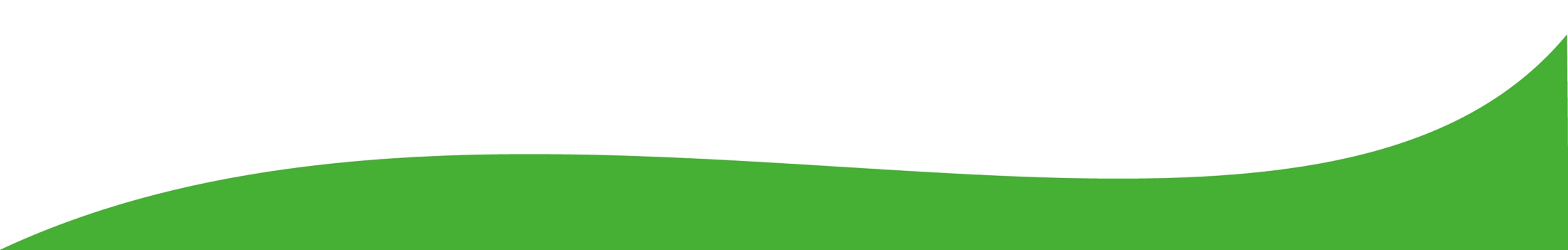 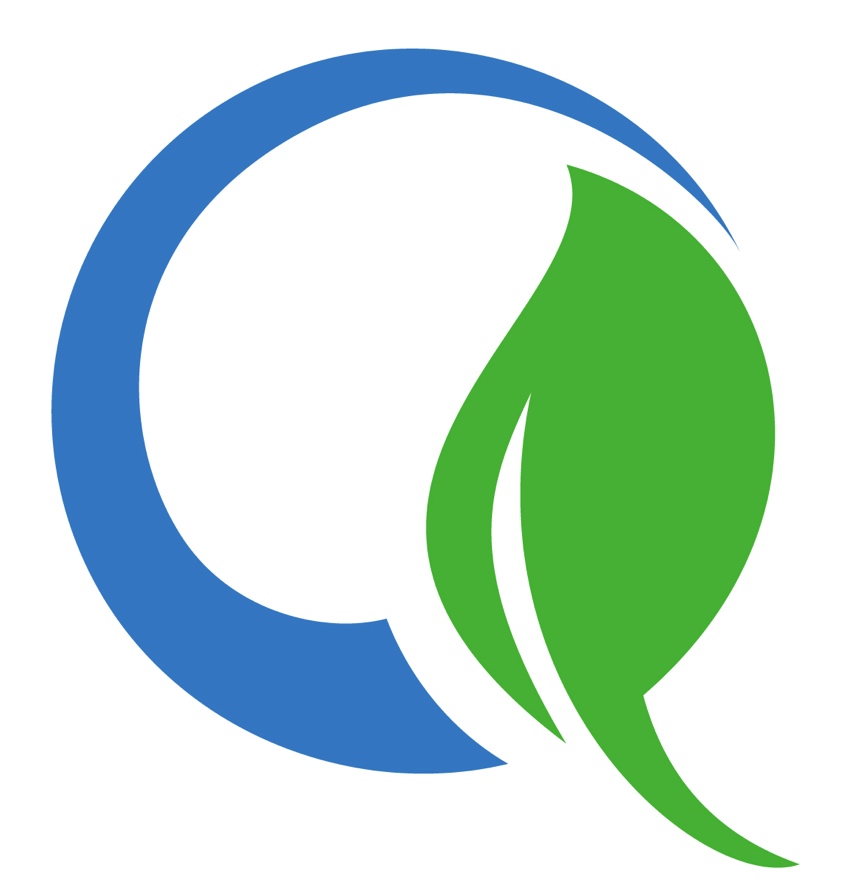 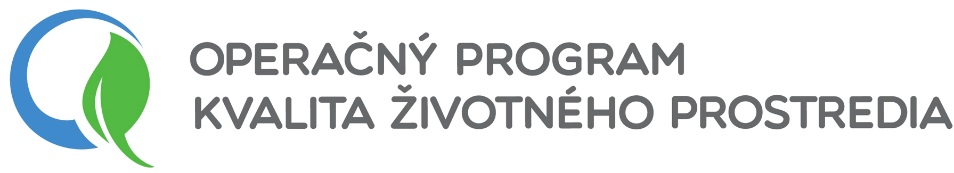 Ďalšie podmienky poskytnutia príspevku


29.	Maximálna a minimálna výška príspevku

minimálna výška NFP - 100 000 EUR
maximálna výška NFP - 2 000 000 EUR
v súvislosti so Schémou ŠP OZE je maximálna výška príspevku na jeden podnik a jeden investičný projekt na opatrenia na ochranu životného prostredia stanovená na 15 mil. EUR

30.	Časová oprávnenosť realizácie projektu

v rámci výzvy je stanovená maximálna dĺžka realizácie projektu na 24 mesiacov (nezarátava sa čas trvania okolností vylučujúcich zodpovednosť v súlade s podmienkami uvedenými v Zmluve o poskytnutí NFP a zároveň ani čas potrebný na vykonanie kontroly VO zo strany ÚVO, a to od času predloženia dokumentácie na ÚVO zo strany žiadateľa do ukončenia kontroly zo strany ÚVO)
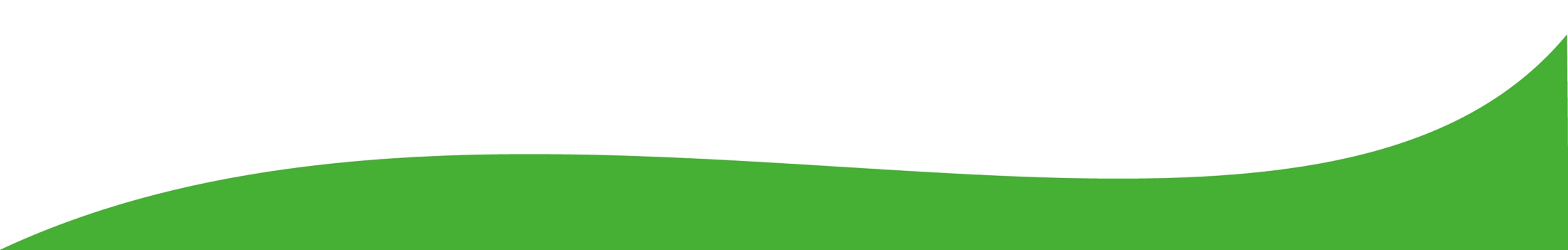 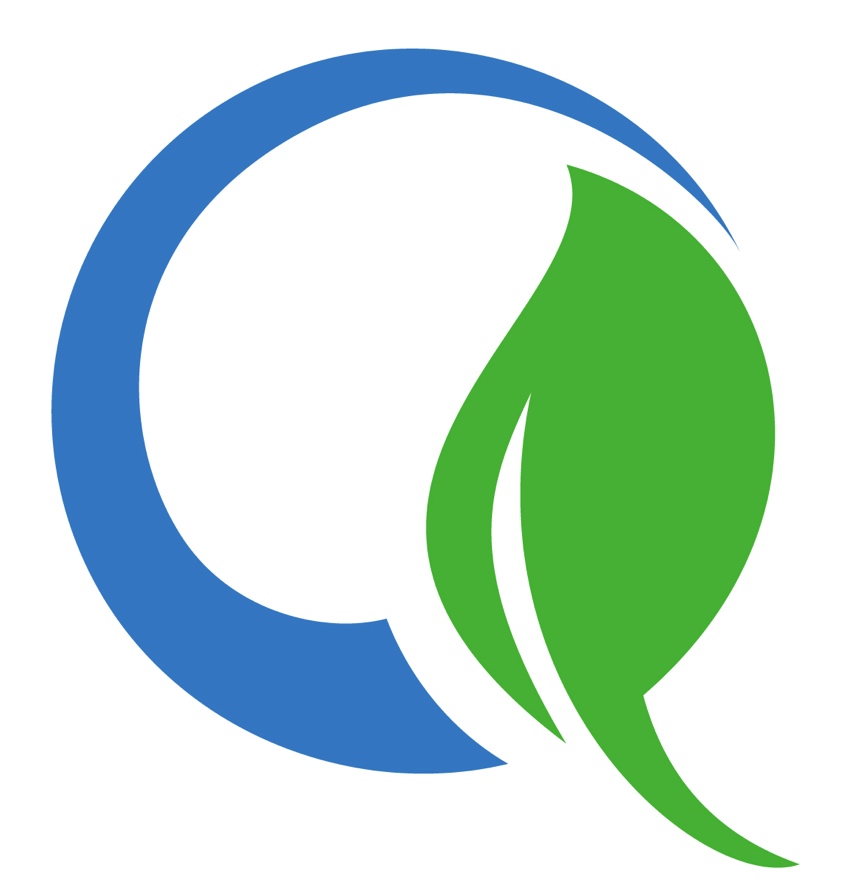 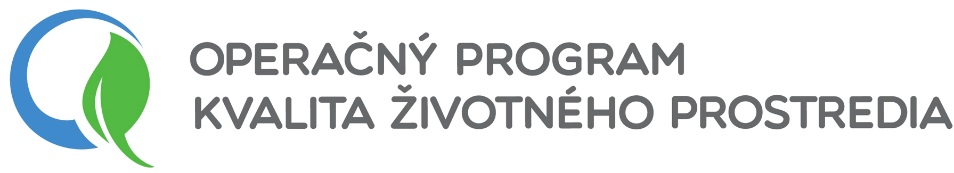 Ďalšie podmienky poskytnutia príspevku

31.	Podmienka poskytnutia príspevku z hľadiska definovania merateľných ukazovateľov projektu 

výsledky realizácie projektu musia byť kvantifikovateľné prostredníctvom merateľných ukazovateľov projektu

zoznam merateľných ukazovateľov projektu je stanovený v Prílohe č. 3 výzvy

32.  Podmienka zákazu opätovného predloženia ŽoNFP s rovnakým predmetom projektu v prípade neukončeniu schvaľovacieho procesu

žiadateľ nie je oprávnený opätovne predložiť ŽoNFP v rámci výzvy v prípade, ak tá istá ŽoNFP s rovnakým predmetom projektu už bola schválená v rámci tejto alebo inej výzvy OP KŽP, alebo ak schvaľovanie tej istej ŽoNFP s rovnakým predmetom projektu, ktorú žiadateľ plánuje predložiť ešte nebolo ukončené právoplatným rozhodnutím o ŽoNFP a stále prebieha konanie o predmetnej ŽoNFP
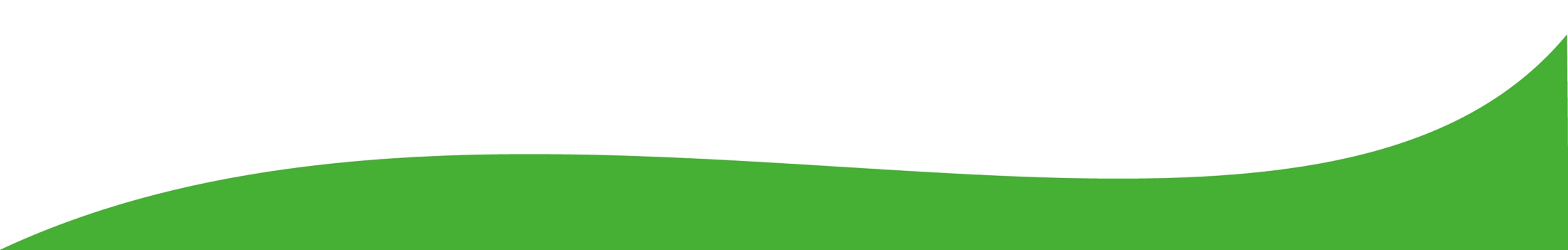 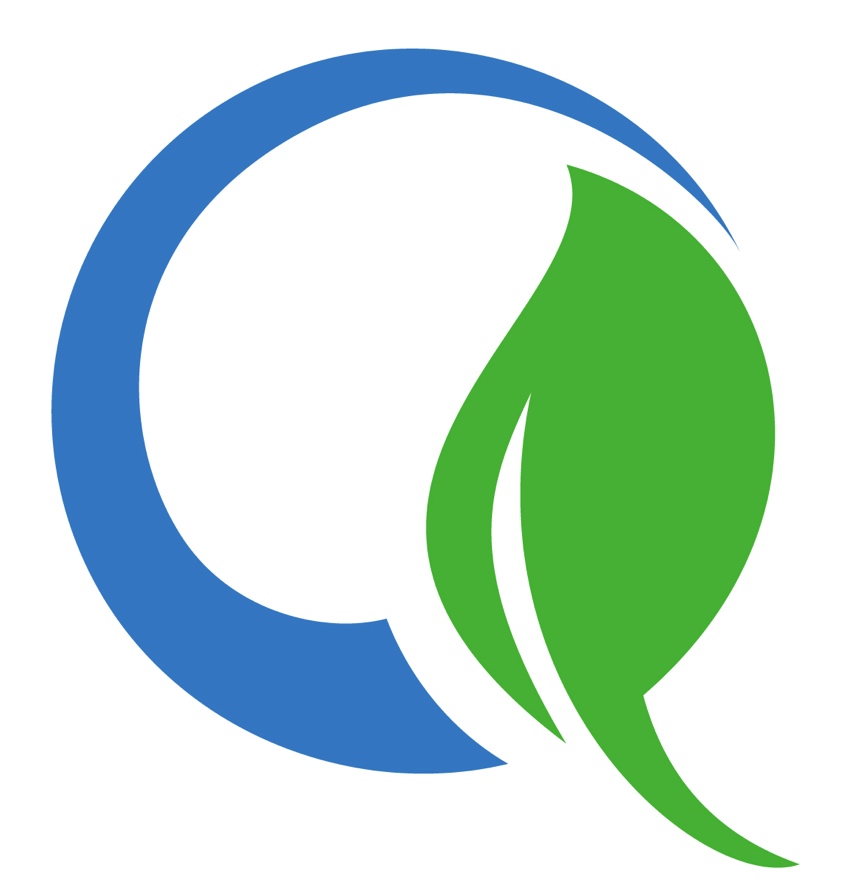 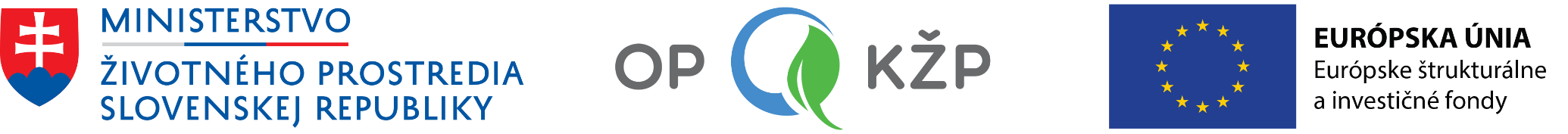 SLOVENSKÁ INOVAČNÁ A ENERGETICKÁ AGENTÚRA
Sprostredkovateľský orgán pre OP KŽP
Bajkalská 27,  827 99 Bratislava
www.siea.sk , www.op-kzp.sk
ĎAKUJEME ZA POZORNOSŤ!
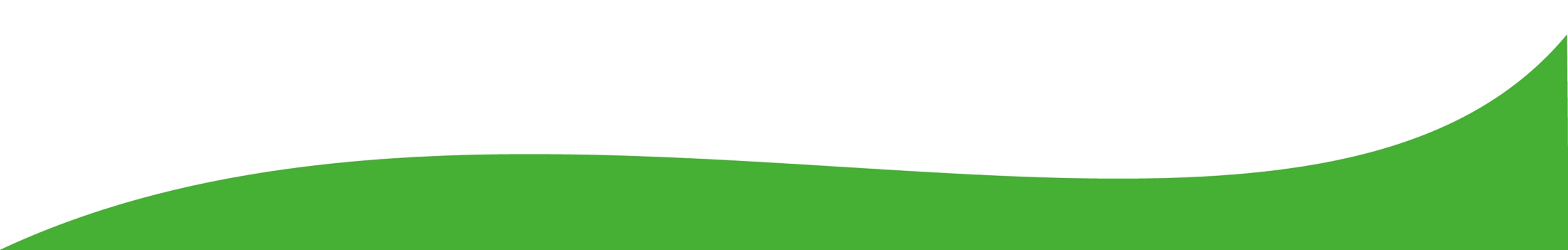